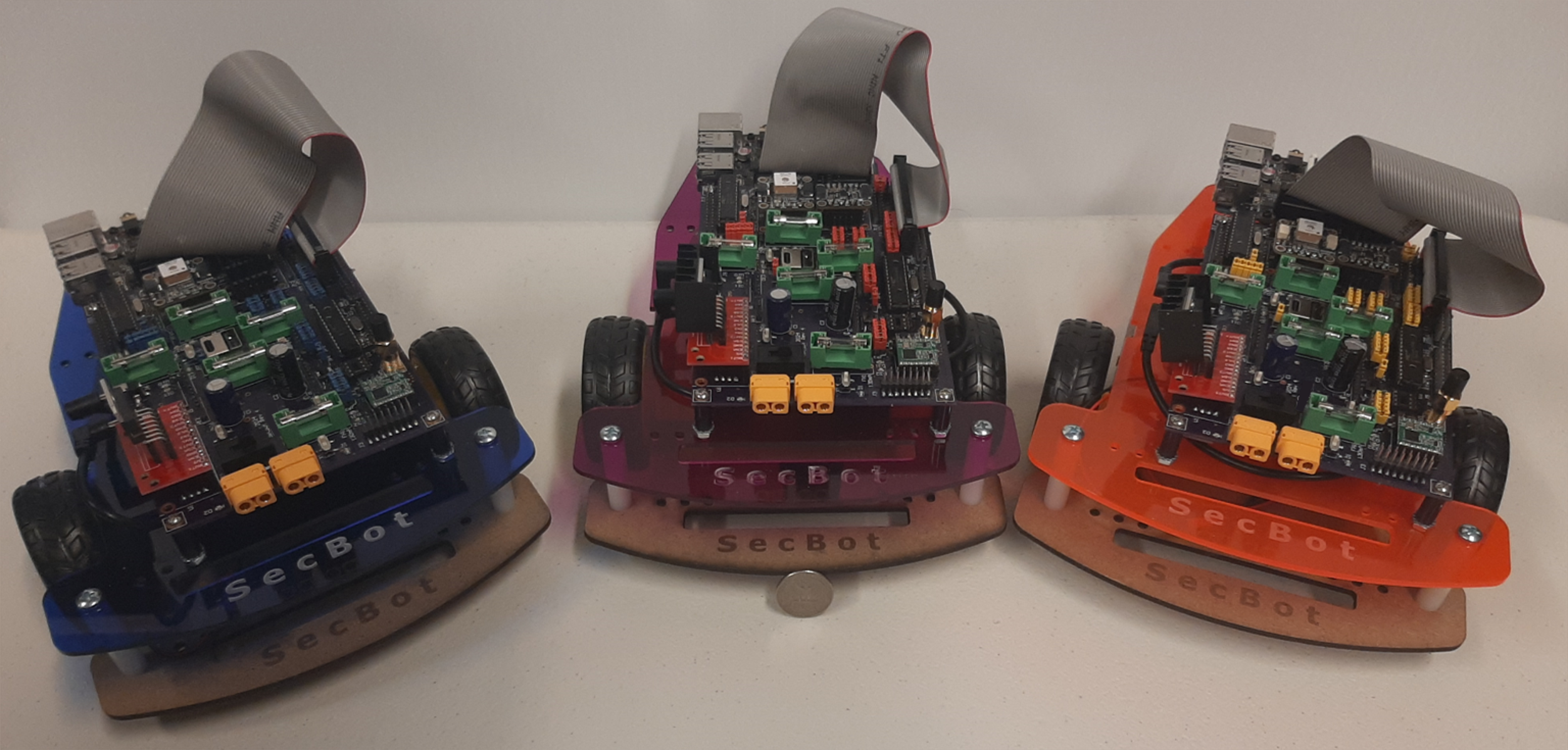 RoboRebound: Multi-Robot System Defense with Bounded-Time Interaction
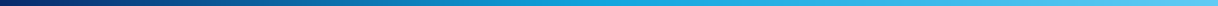 Neeraj Gandhi, Yifan Cai, Andreas Haeberlen, Linh Thi Xuan Phan
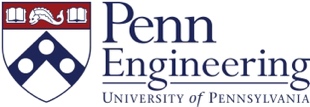 What is a Multi-Robot System?
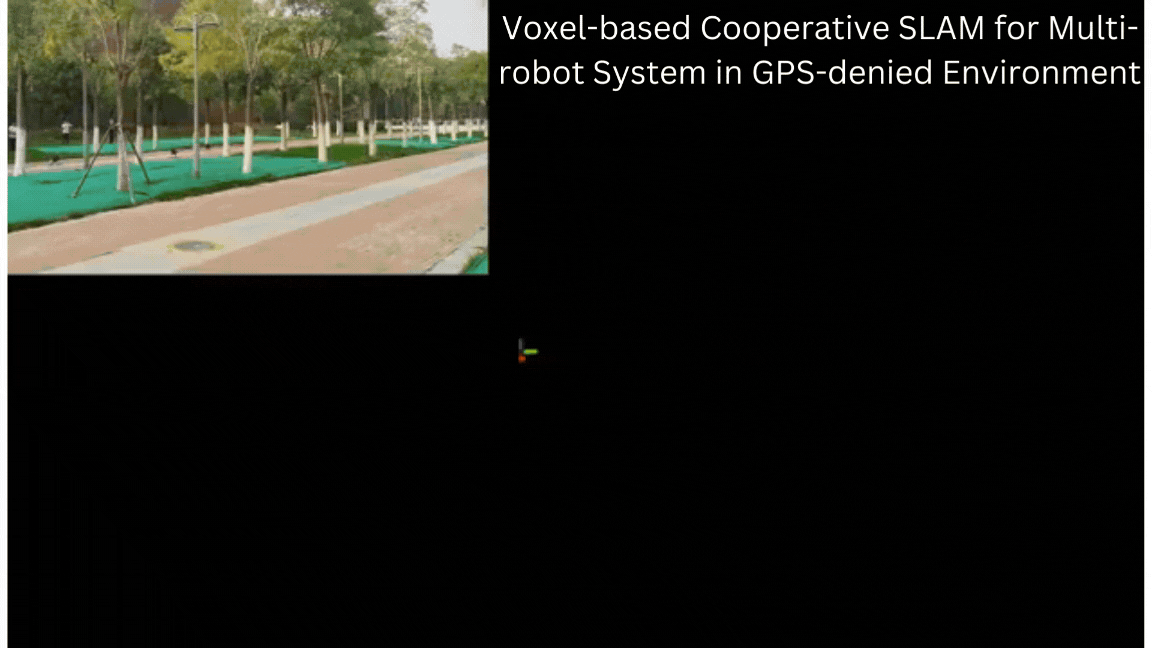 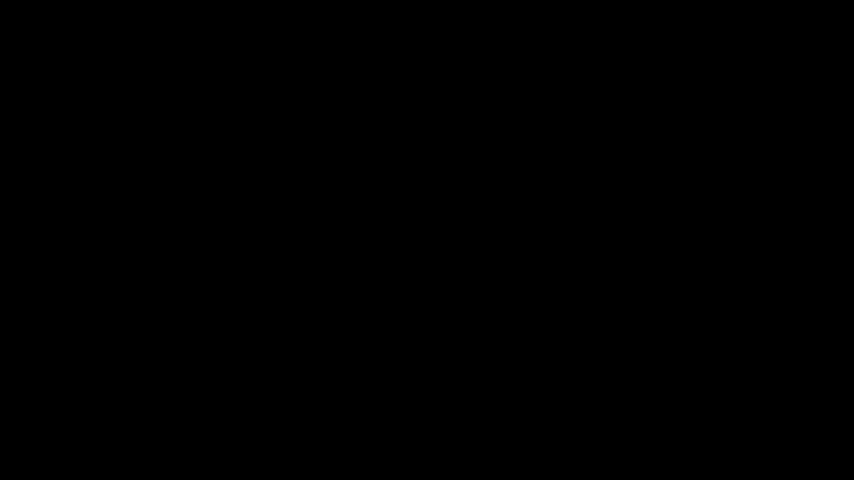 Ocado Warehouse
Common features
Independently mobile robots are ‘nodes’
Communication is over a dynamic, unreliable, wireless network
Wide variety of applications and environments in which systems are deployed
Hundreds of robots packing orders in grocery warehouses
Cooperating robots map outdoor setting with no GPS
Impacted industries
Logistics, agriculture, aerospace, outer space, mining, and construction, among others
2
Faults Can Cause Immense Damage
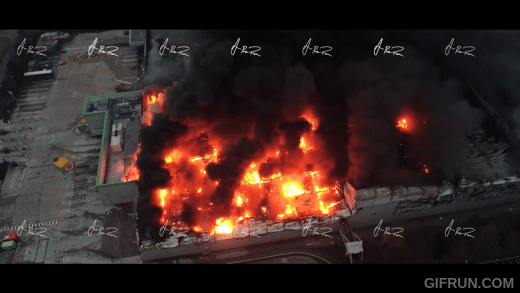 Many systems susceptible to
faults that can cause this much damage!
One robot out of hundreds had a fault
and cost Ocado £100M
3
Problem Overview
With only a few robots, adversaries can disrupt entire system
Goal: Develop a technique that can, in bounded time, detect and recover from Byzantine attacks on the robots of a Multi-Robot System
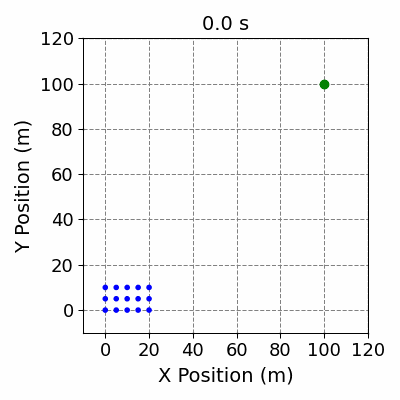 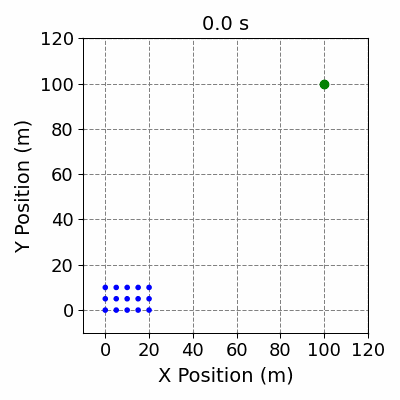 4
No Fault
Fault with No Protection
Approach
Robots audit one another’s logs
Add a tiny bit of trust to each robot
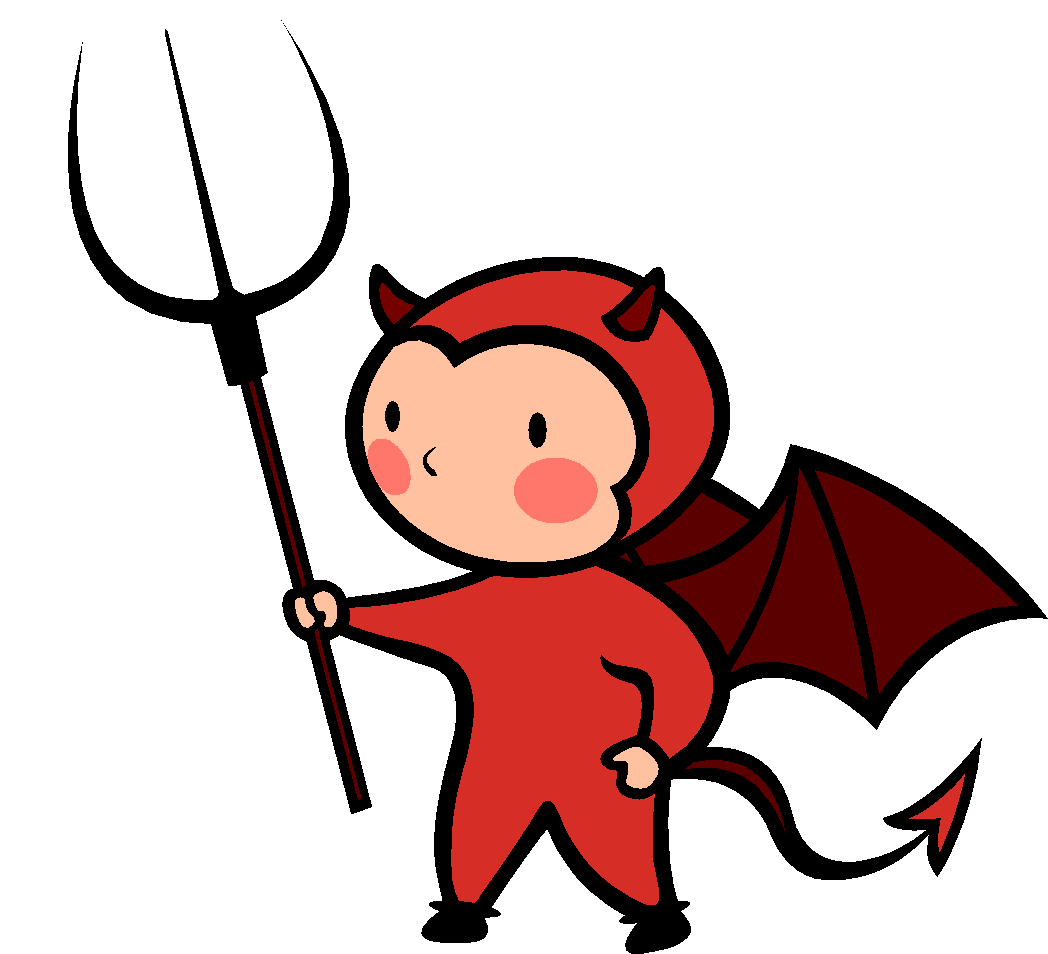 Audit
Audit
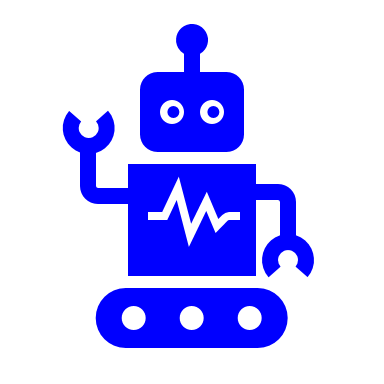 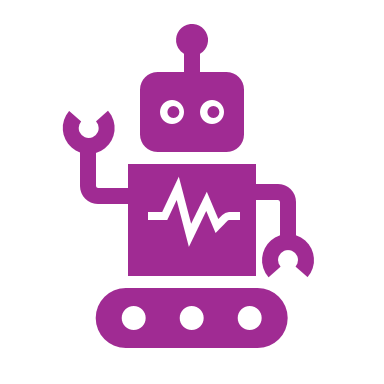 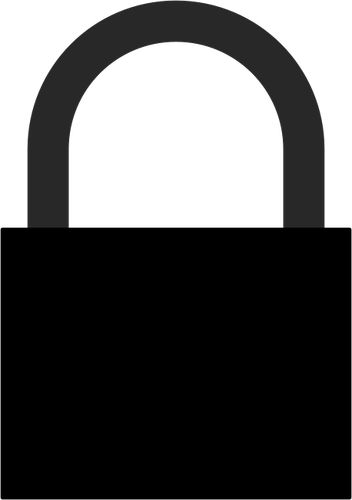 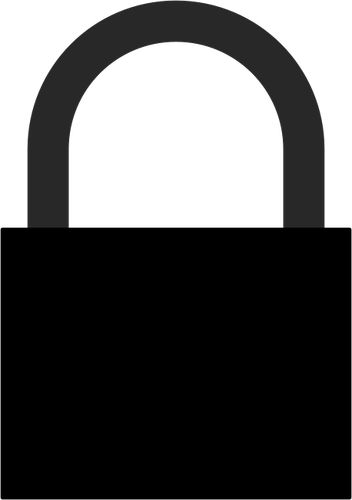 Log
Log
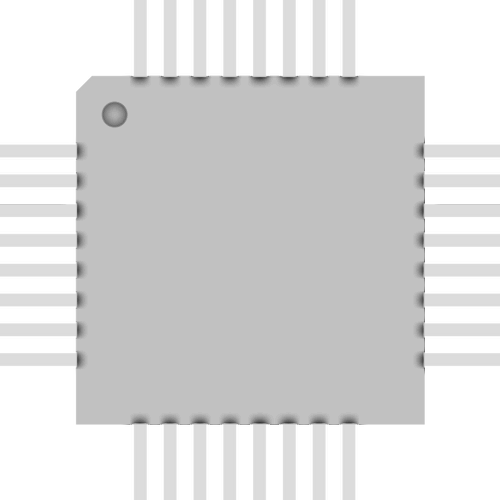 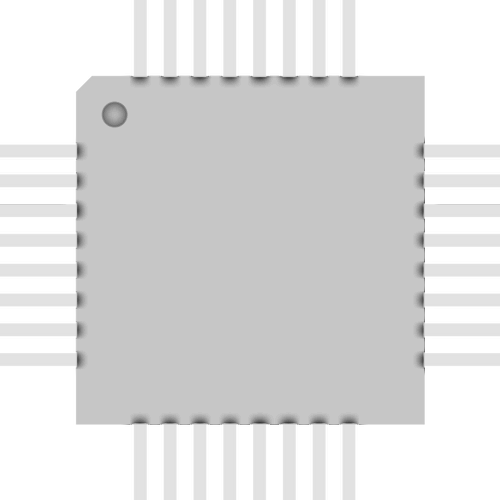 5
Approach
Robots audit one another’s logs
Add a tiny bit of trust to each robot
Trusted hardware enables tamper-evident logs
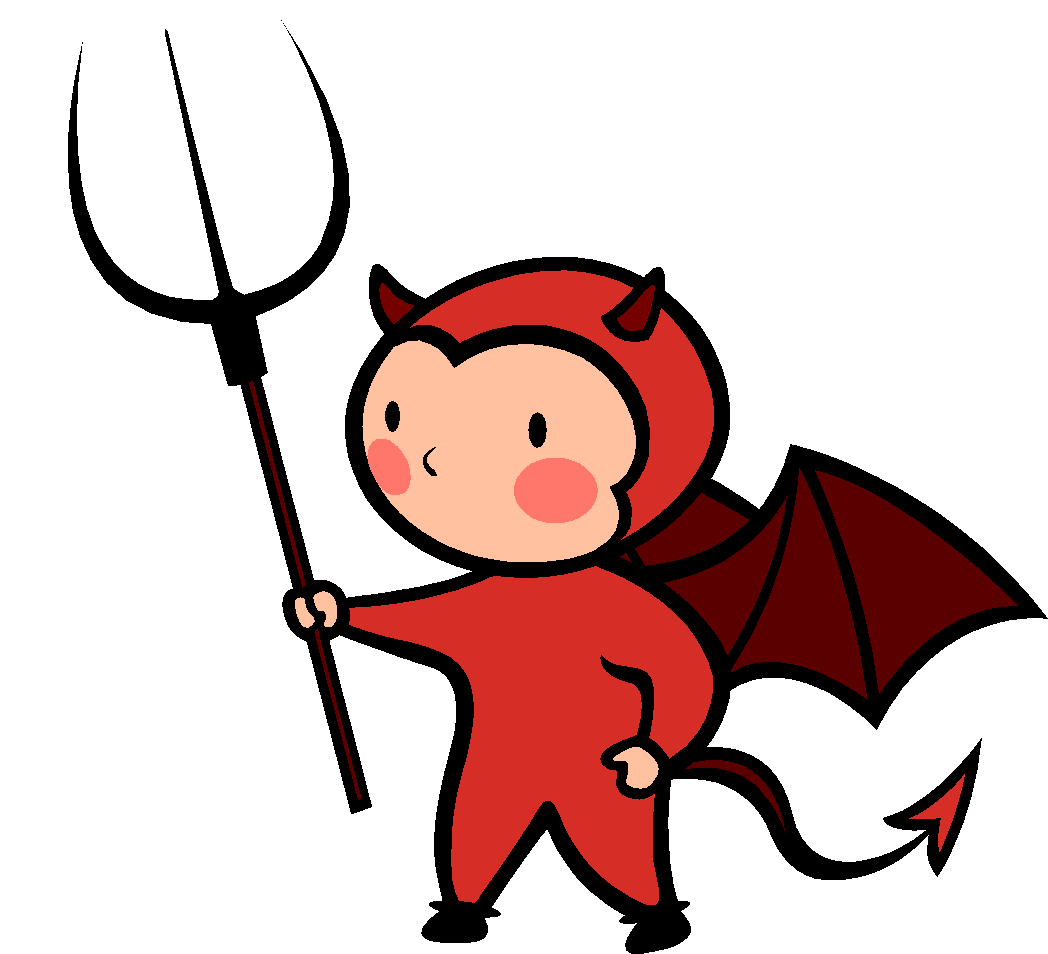 Audit
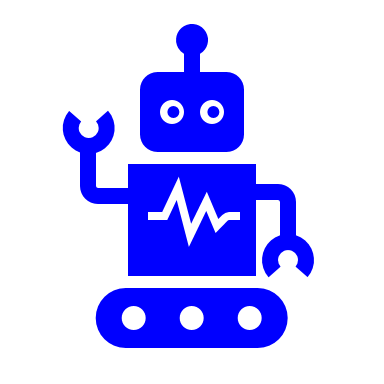 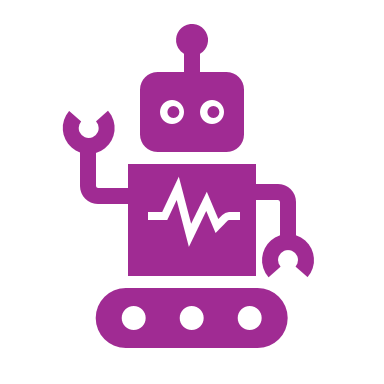 Audit
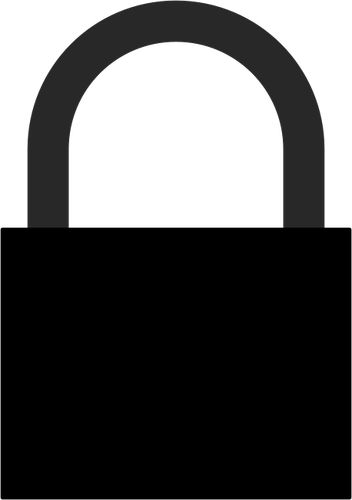 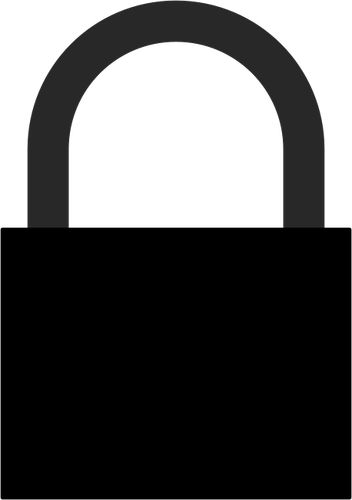 Log
Log
6
Challenge
What is fault tolerance in mobile robots?
Other approaches to fault tolerance exist
May not be designed for cyber-physical systems
May not be designed for dynamic, unreliable networks
Robots pose a physical threat to one another
Solution: Bounded-time interaction (BTI)
A faulty robot can only interact with other robots for bounded-time before it is put into “Safe Mode”
7
Challenge
Sensors and actuators are local to the robot
Only the on-robot compute node has access to the robot’s sensors and actuators
Threat: A faulty compute node can manipulate sensor data and control vectors
Solution: Tiny, trusted nodes ensure auditability of all messages, including sensor data and control vectors 
TrInc [NSDI’09] showed that small trusted hardware can be used to:
Create tamper-evident logs of messages
Reduce communication overheads
8
Outline
Problem & Challenges
Solution Sketch
Design
Evaluation
9
RoboRebound inspiration: Arcades
Add coins to arcade game to extend play time
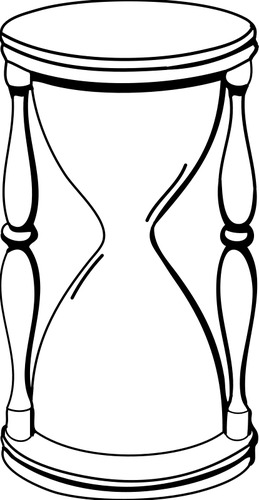 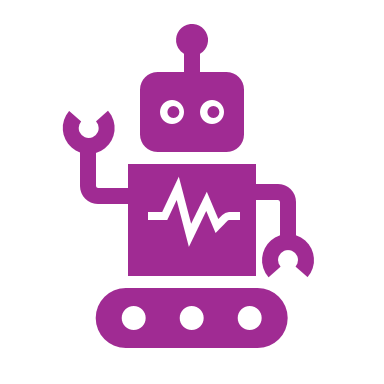 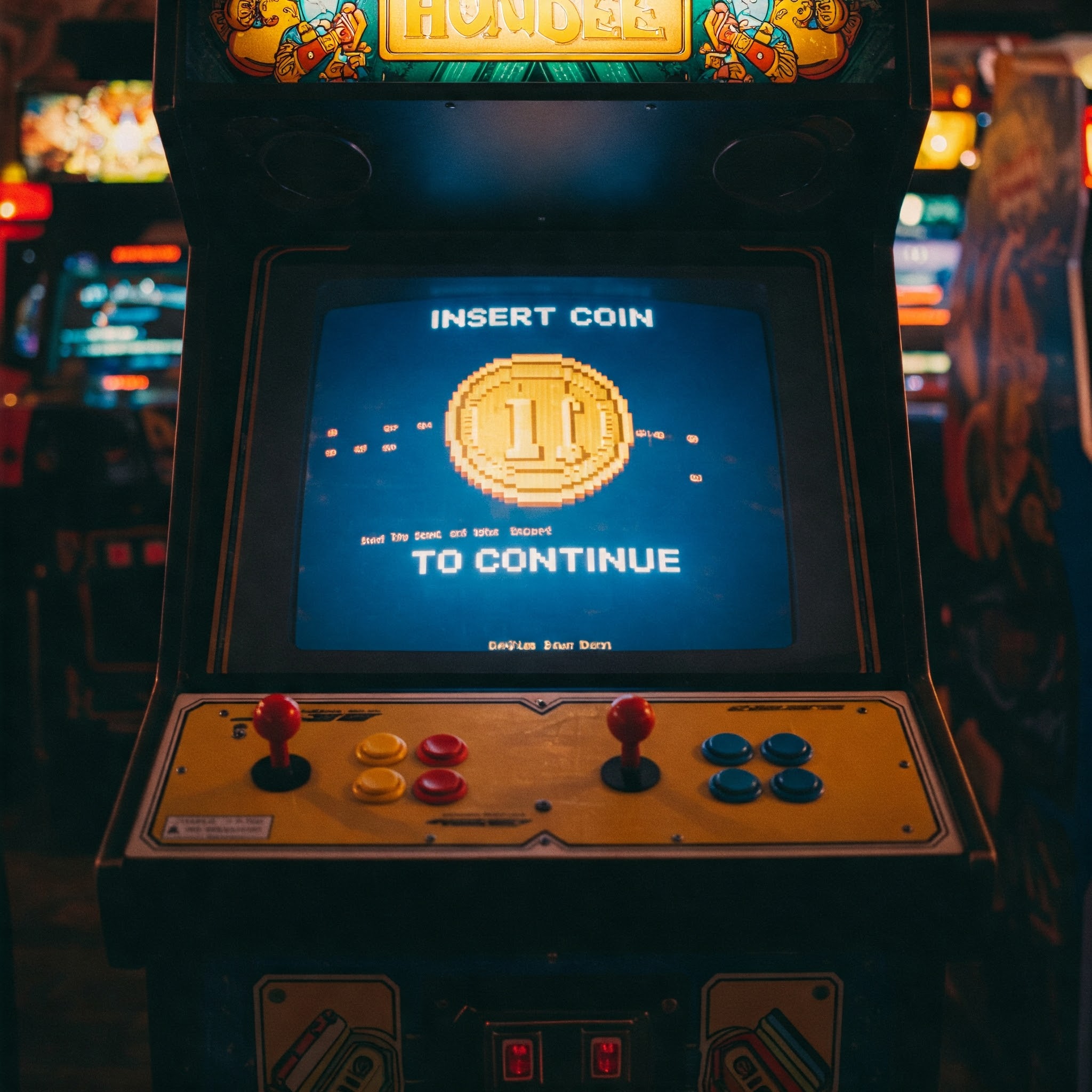 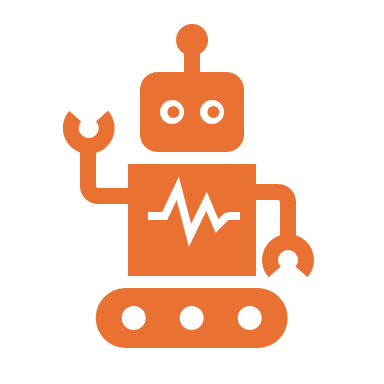 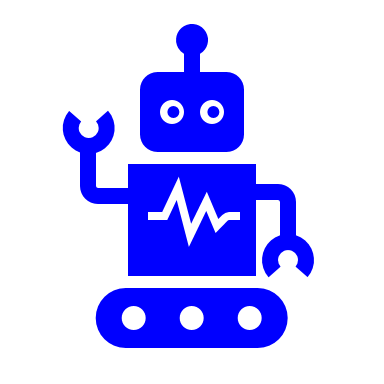 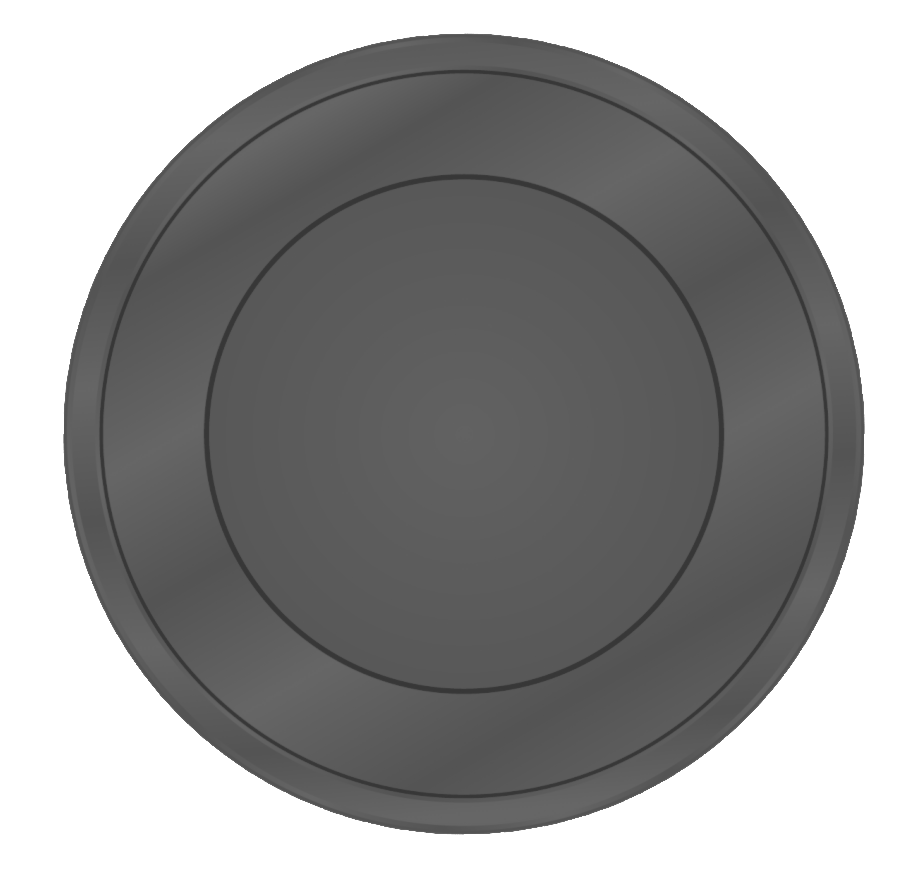 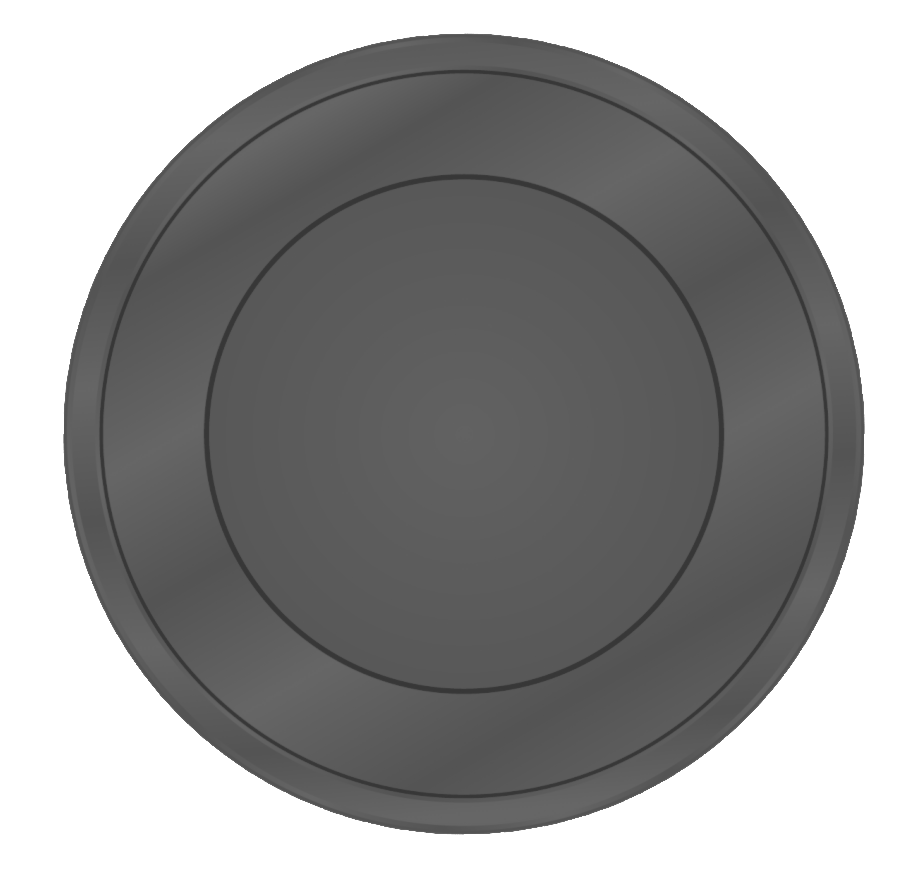 10
Key idea #1: Bounded-time interaction
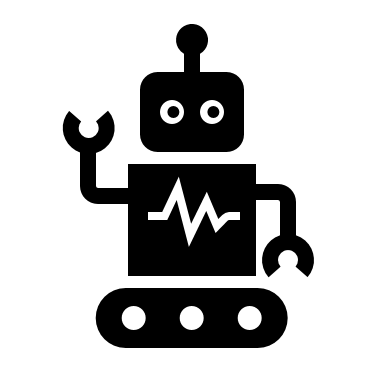 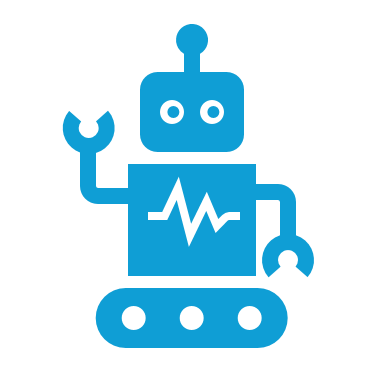 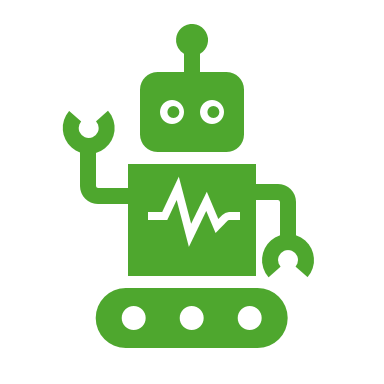 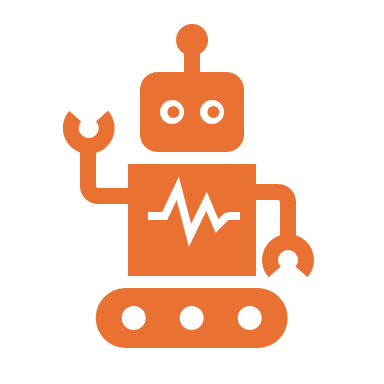 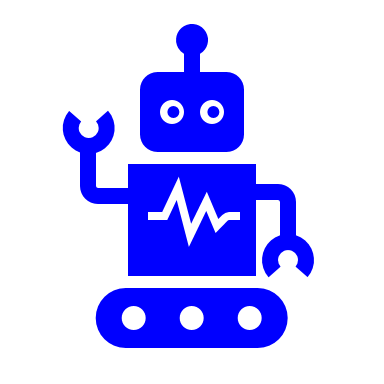 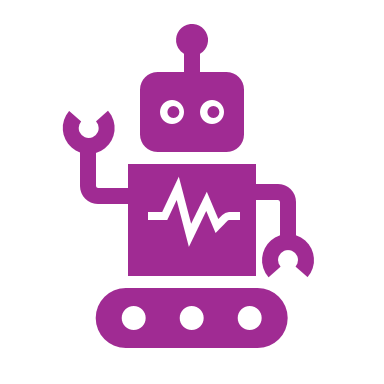 11
Key idea #1: Bounded-time interaction
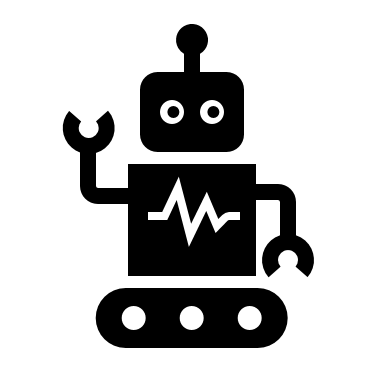 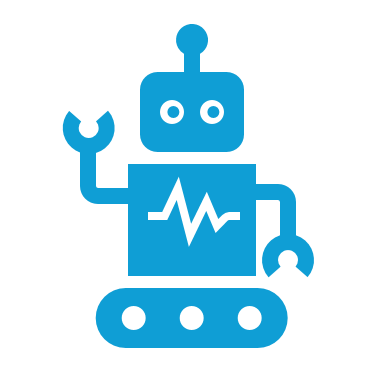 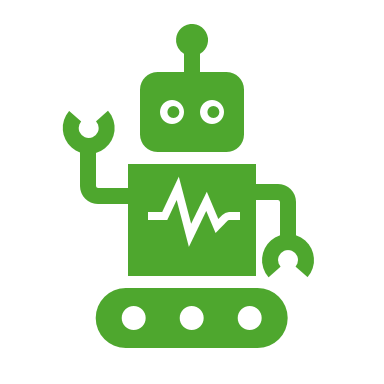 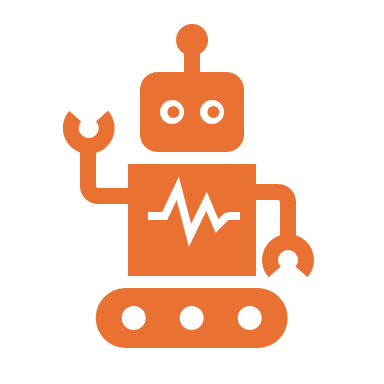 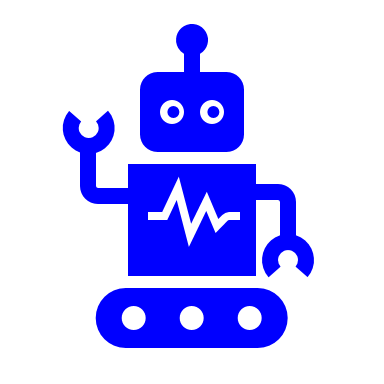 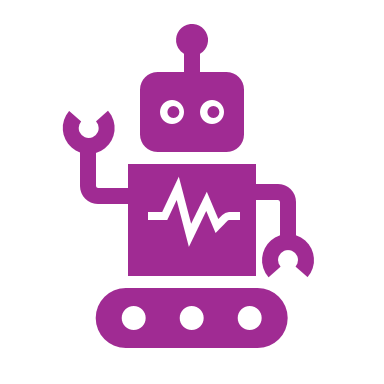 12
Key idea #1: Bounded-time interaction
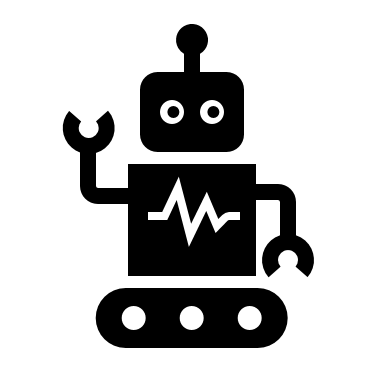 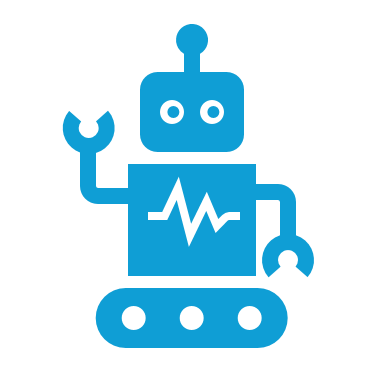 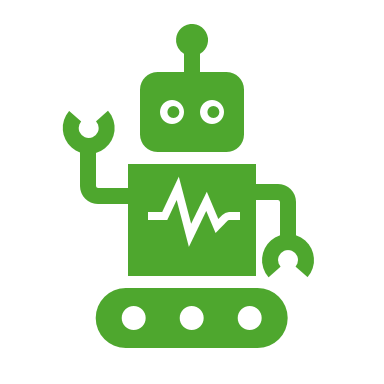 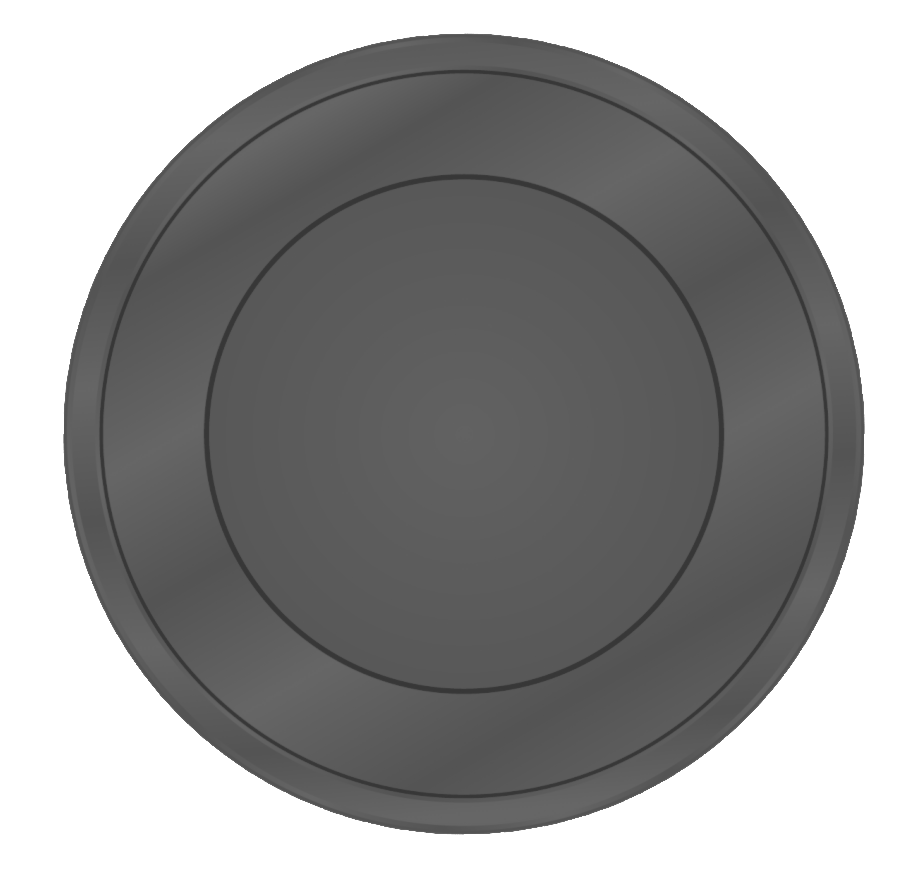 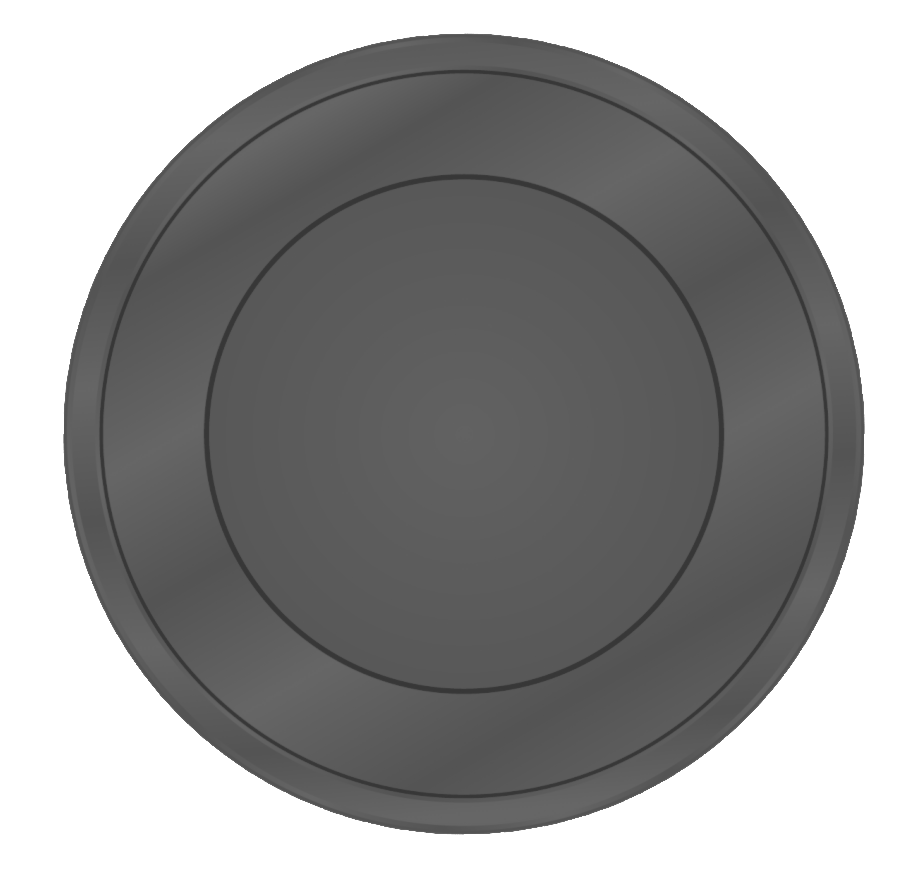 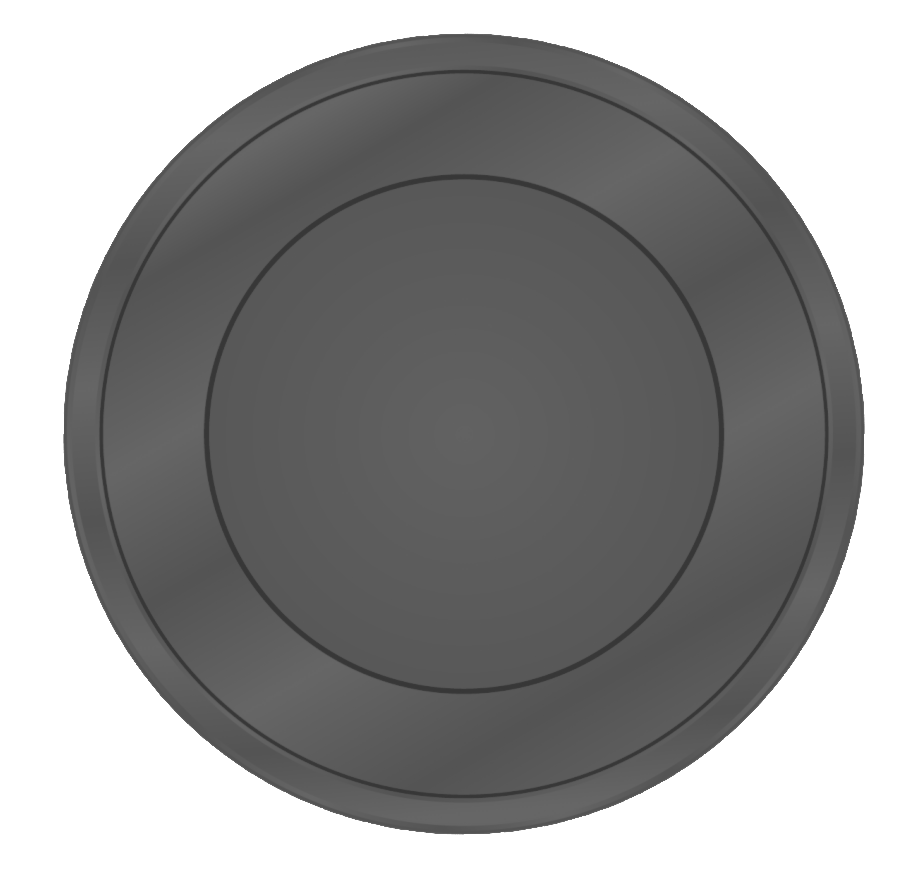 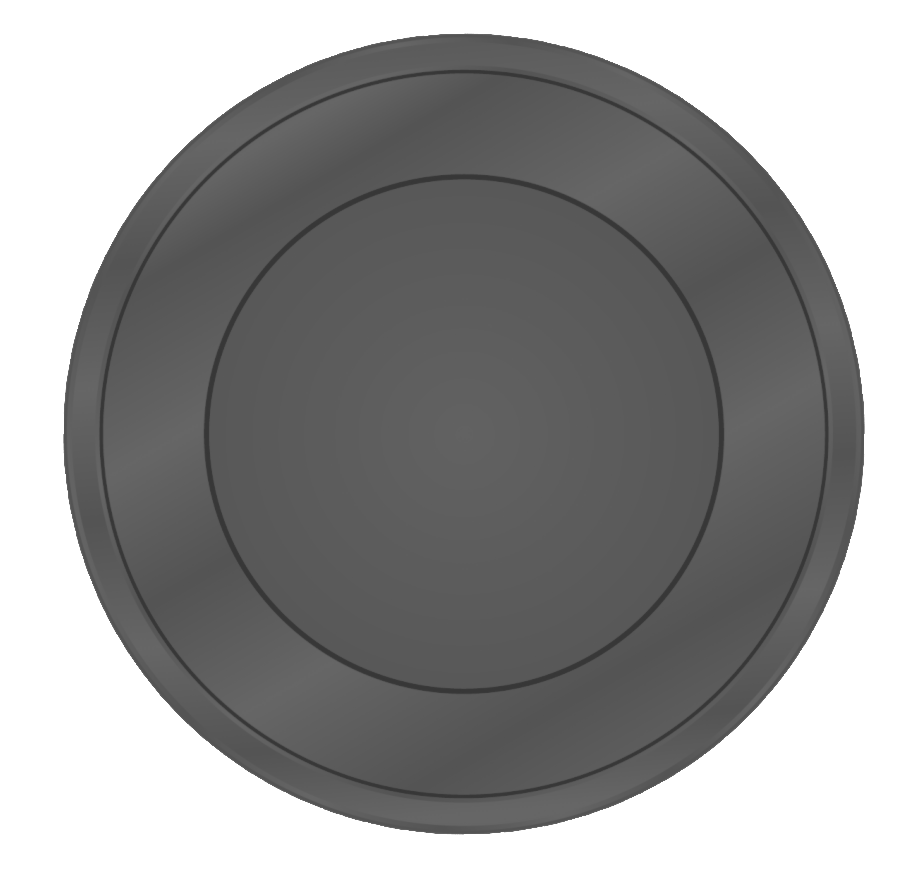 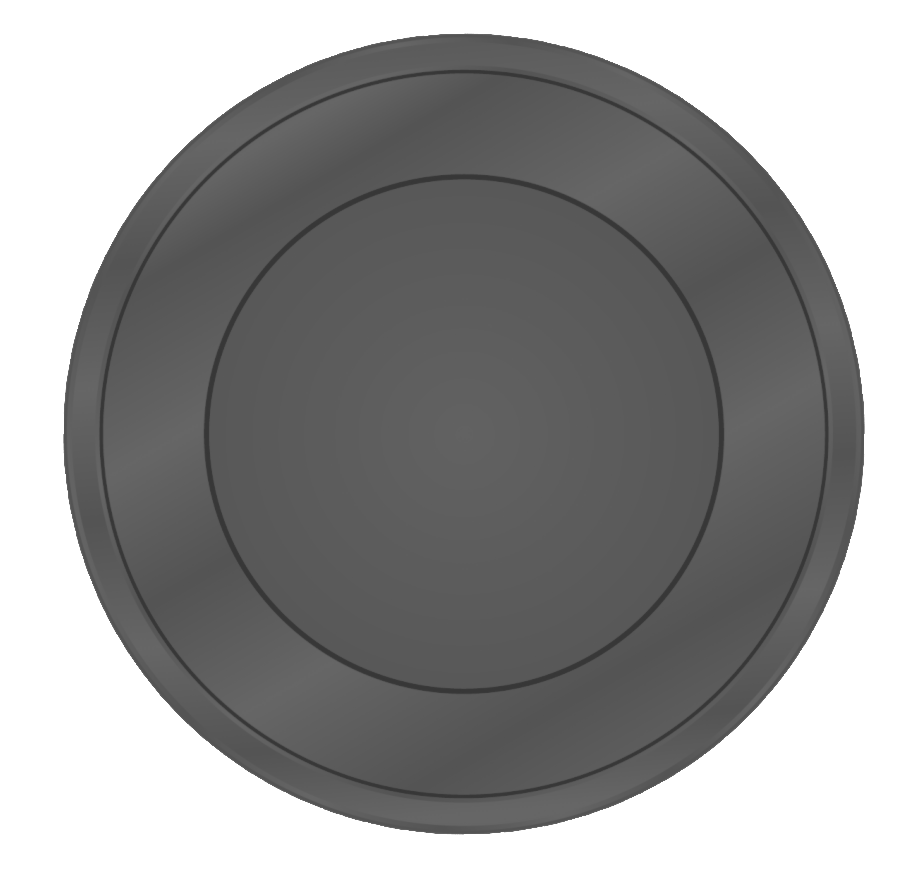 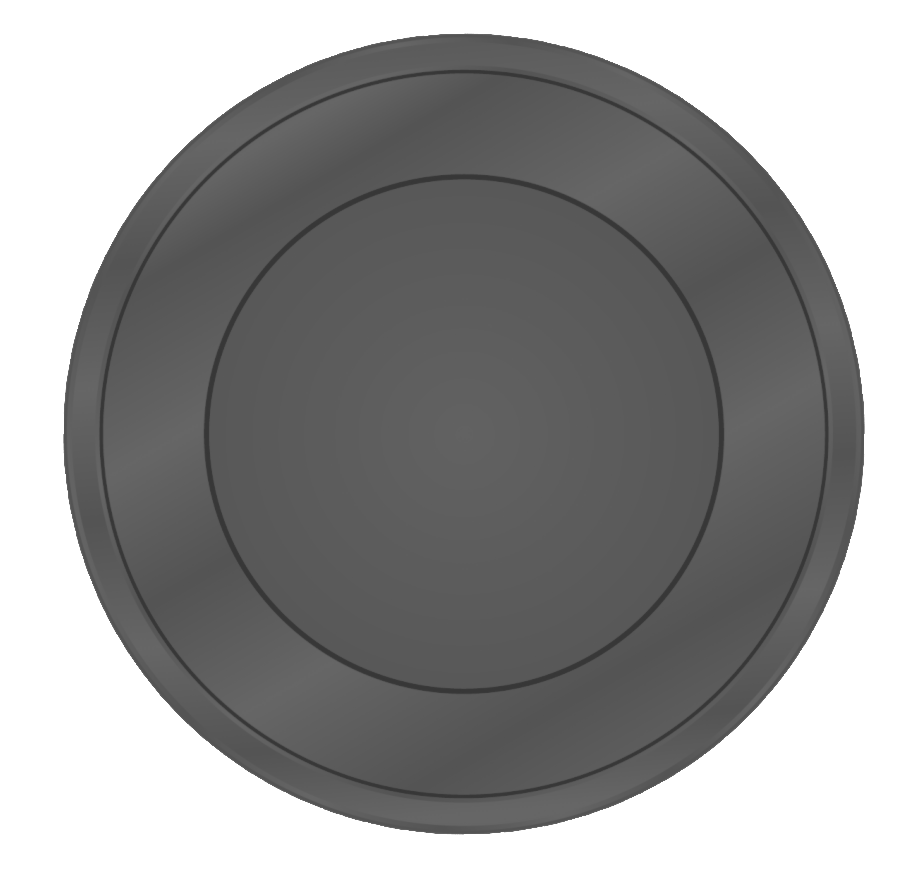 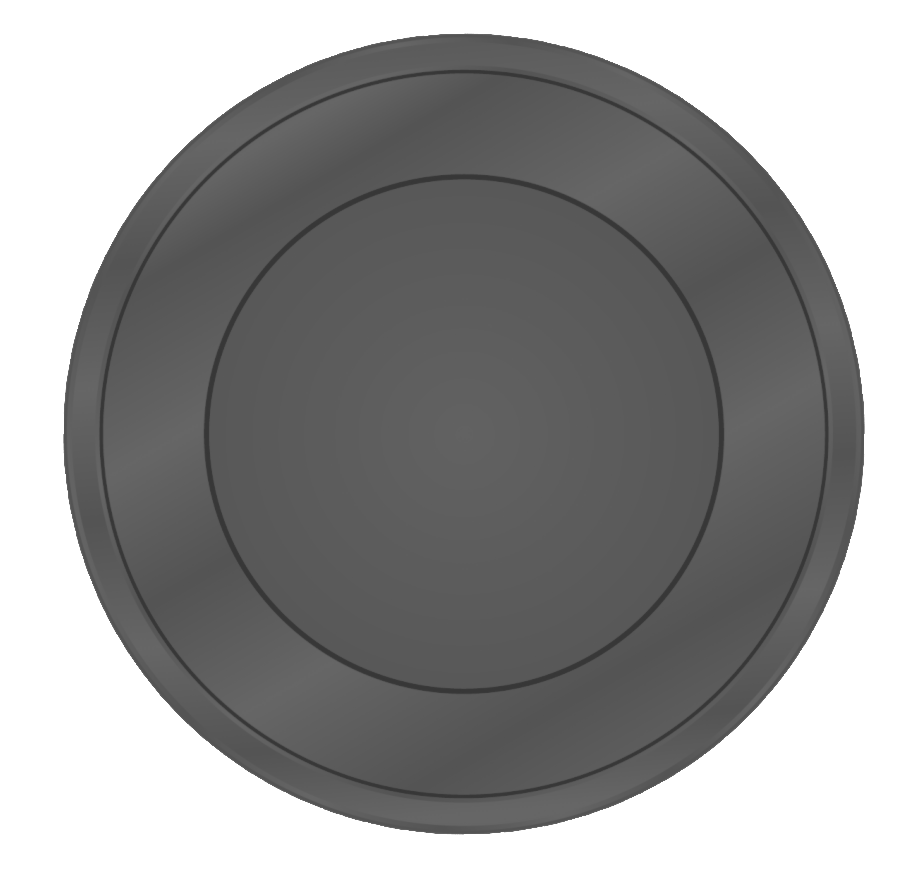 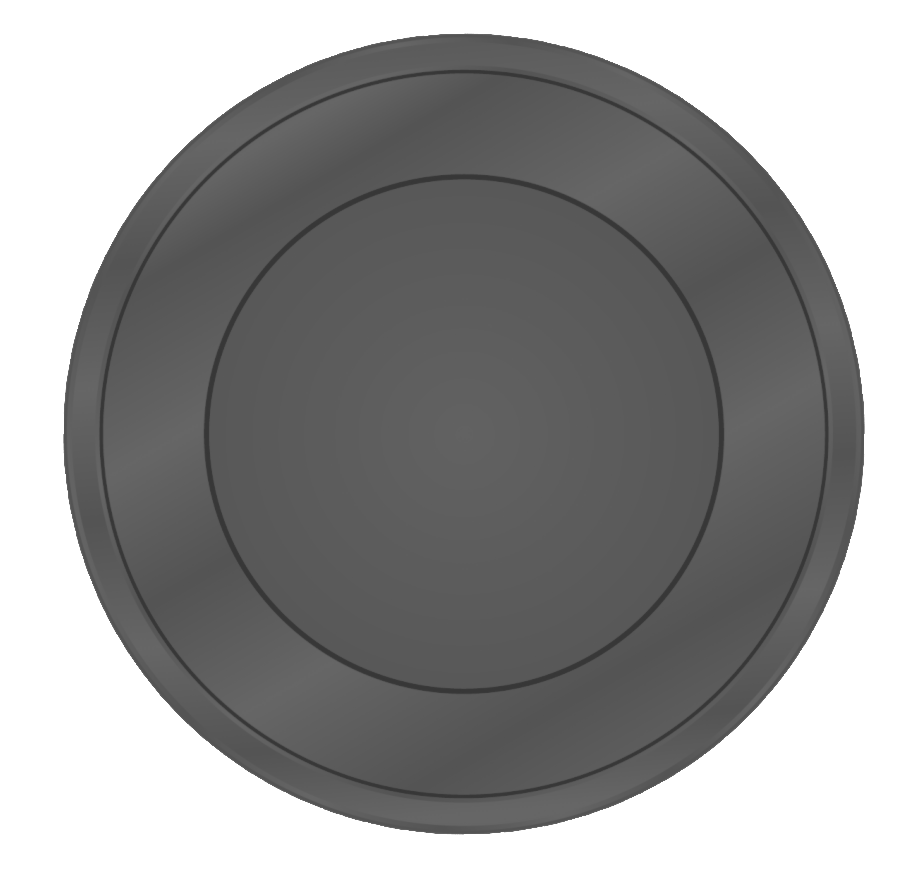 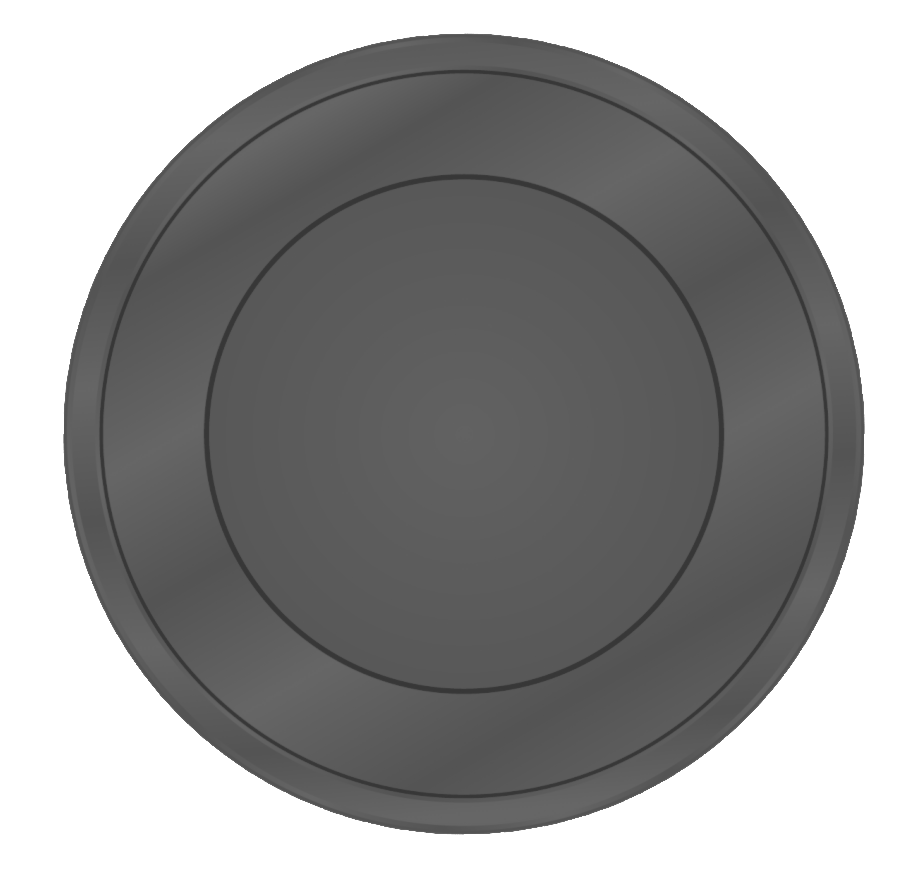 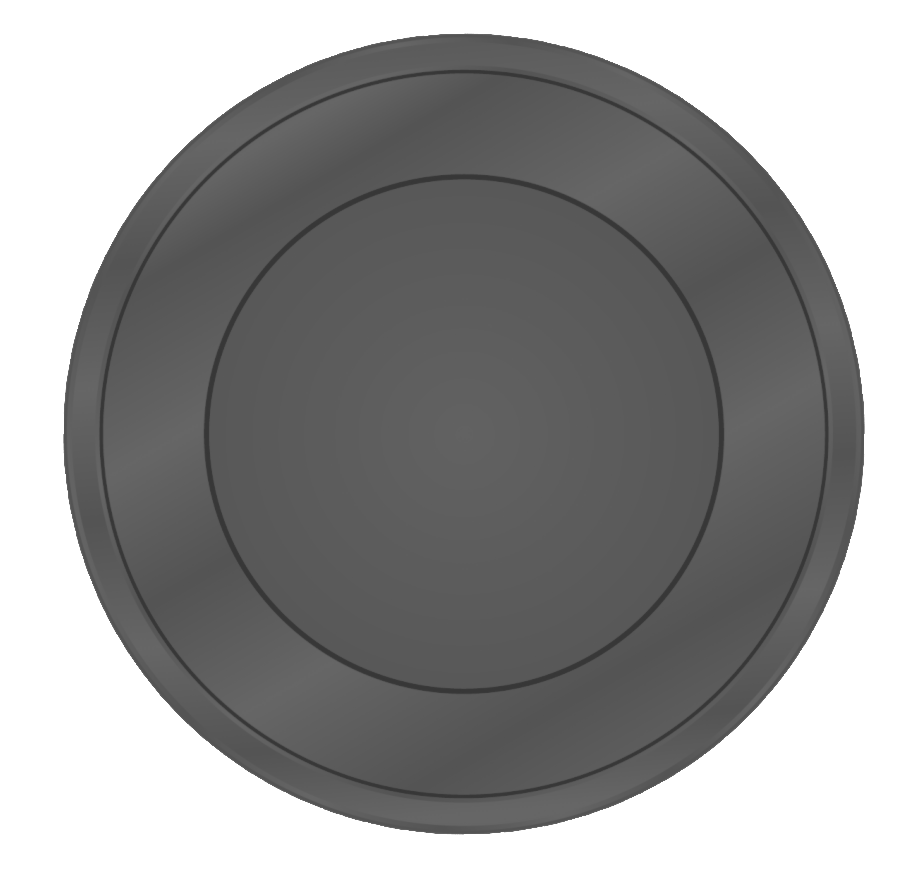 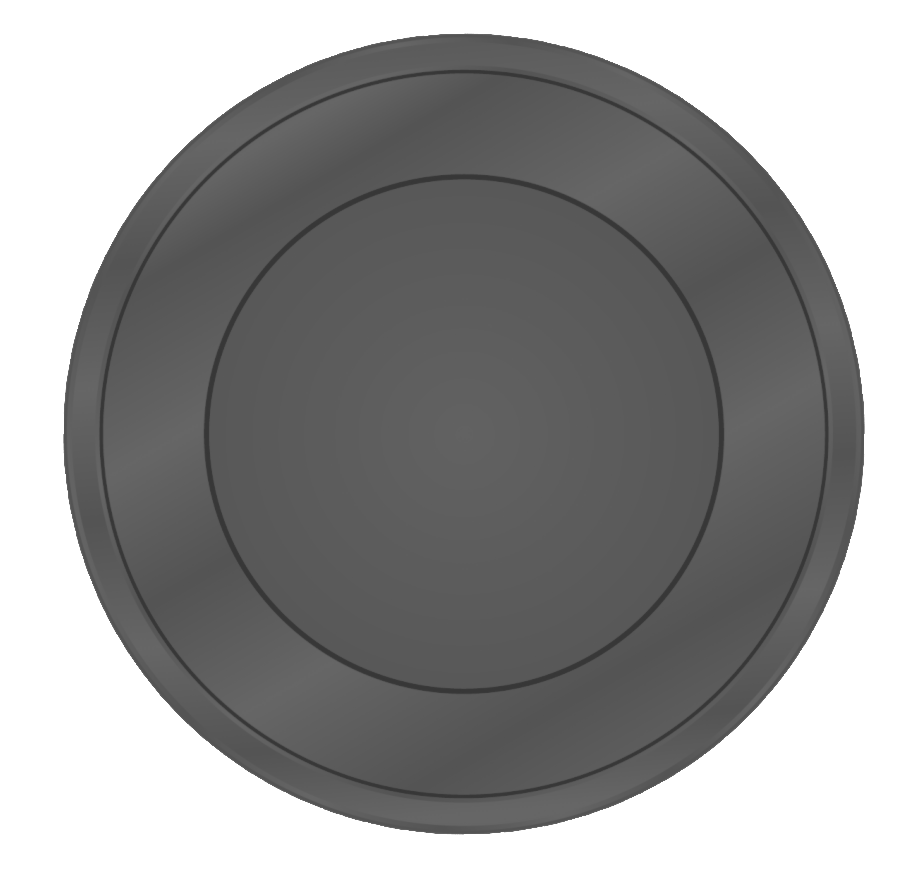 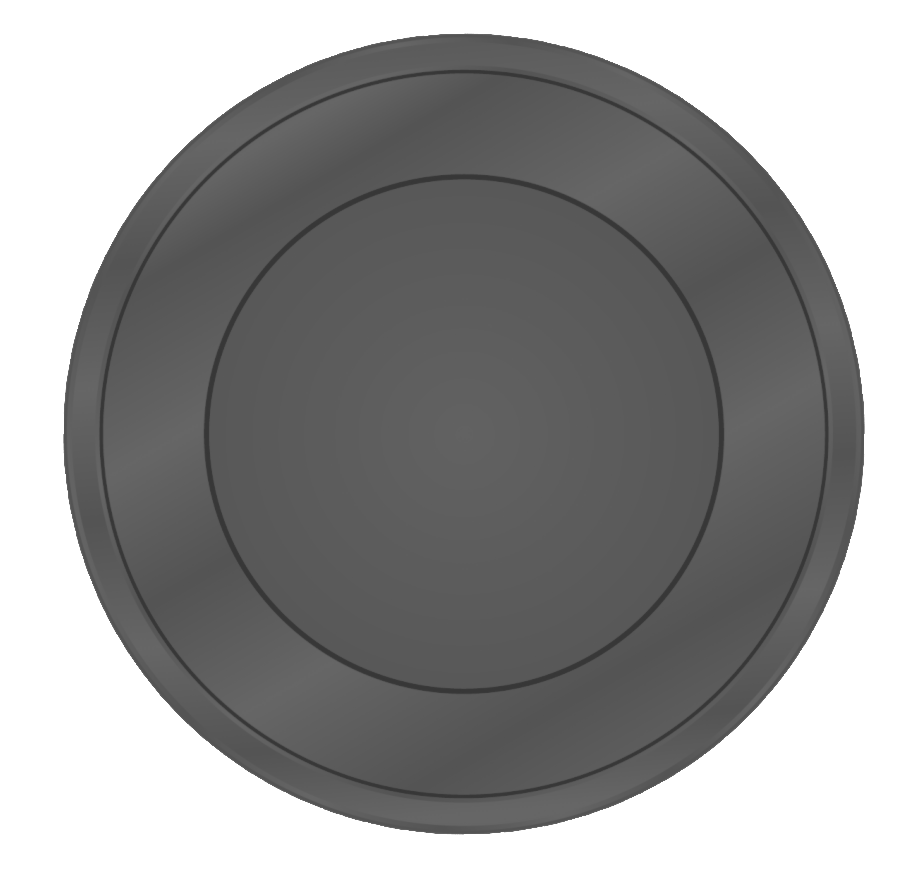 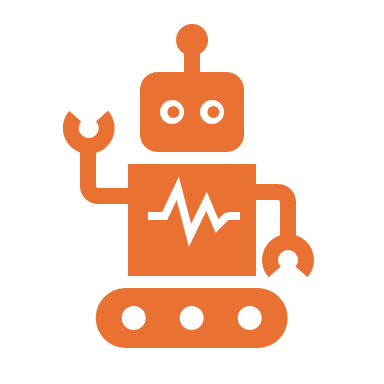 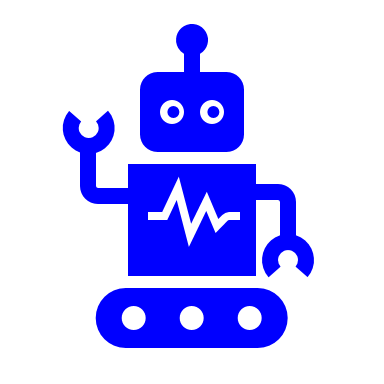 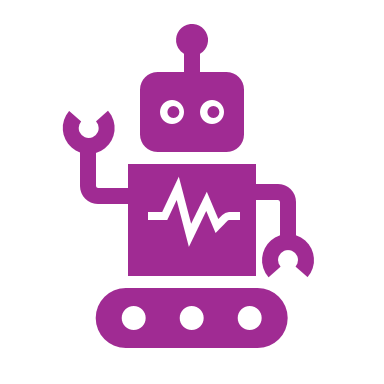 13
Key idea #1: Bounded-time interaction
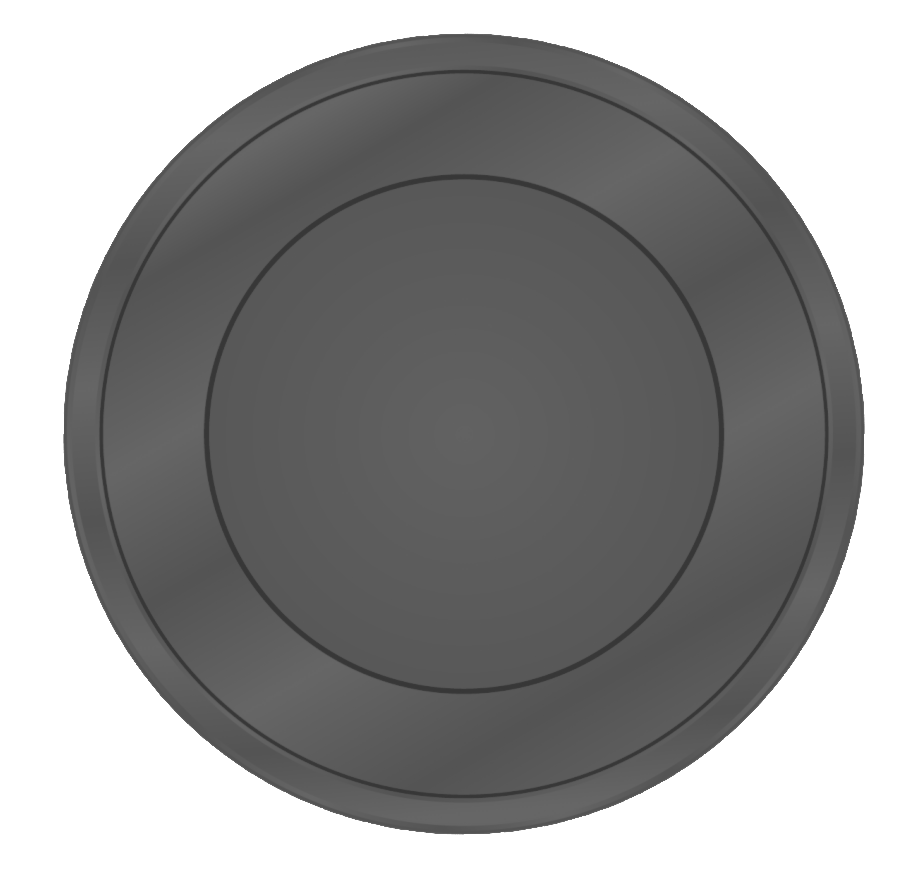 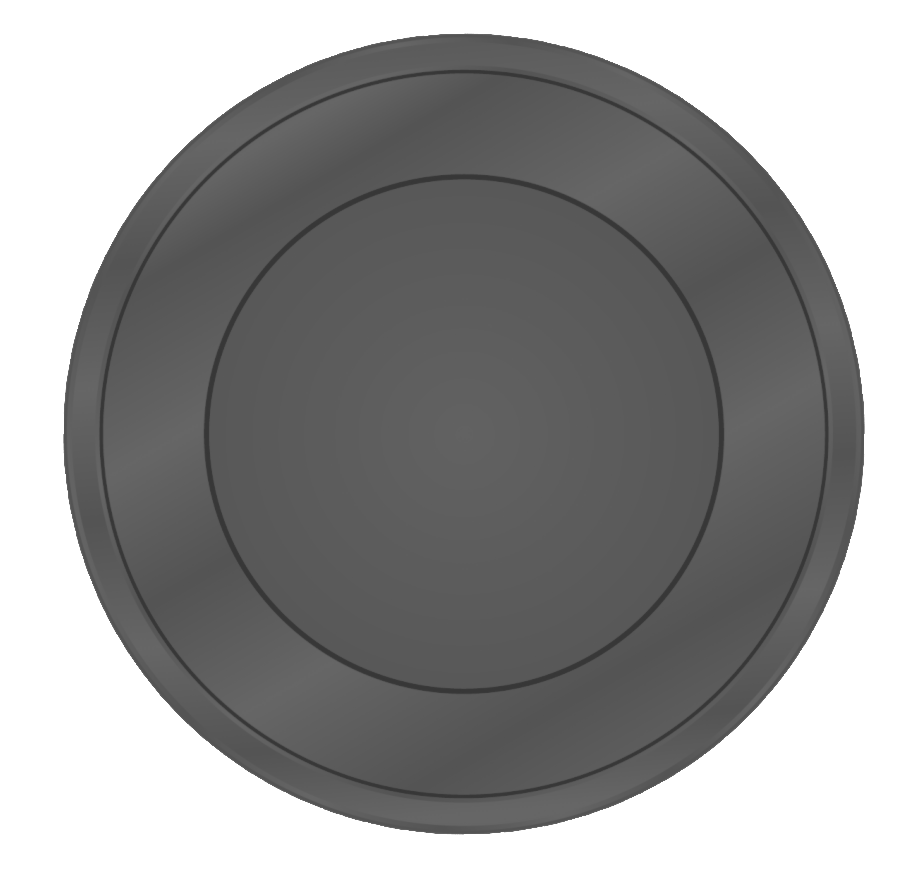 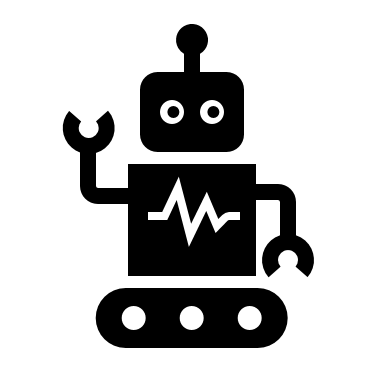 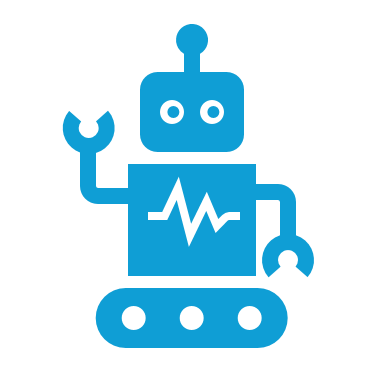 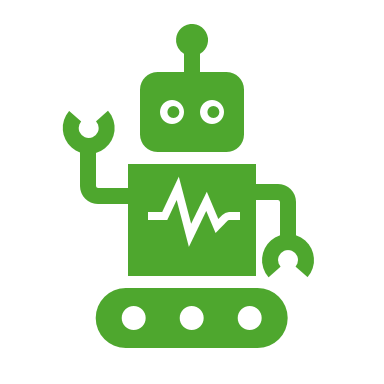 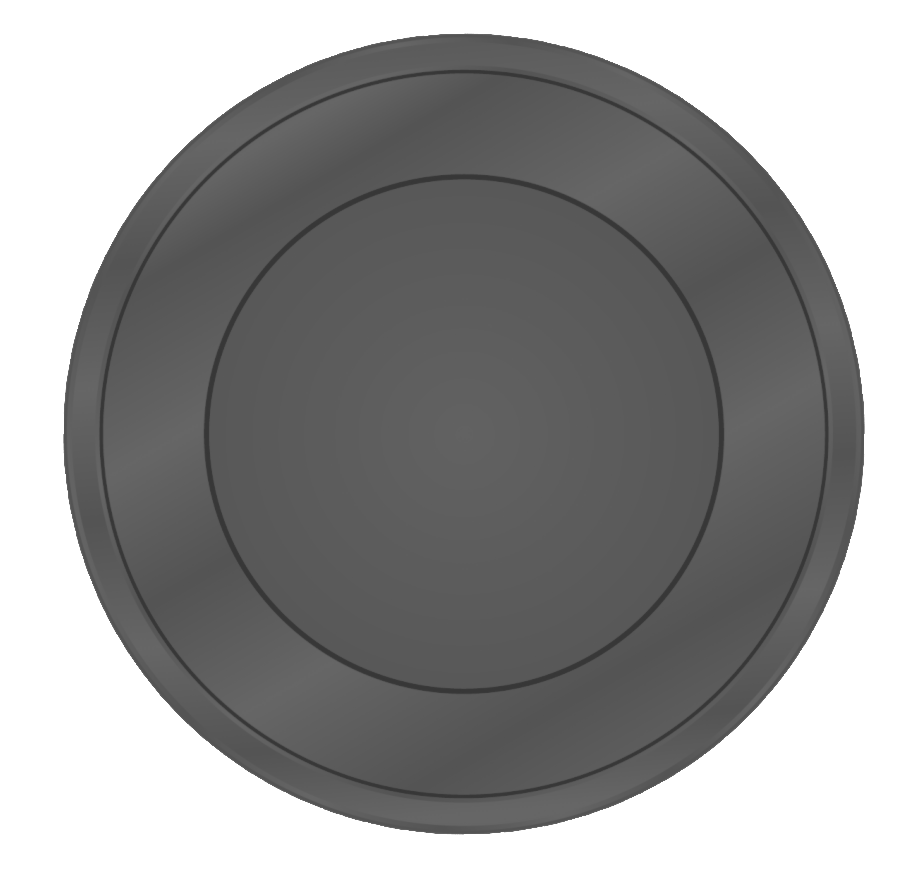 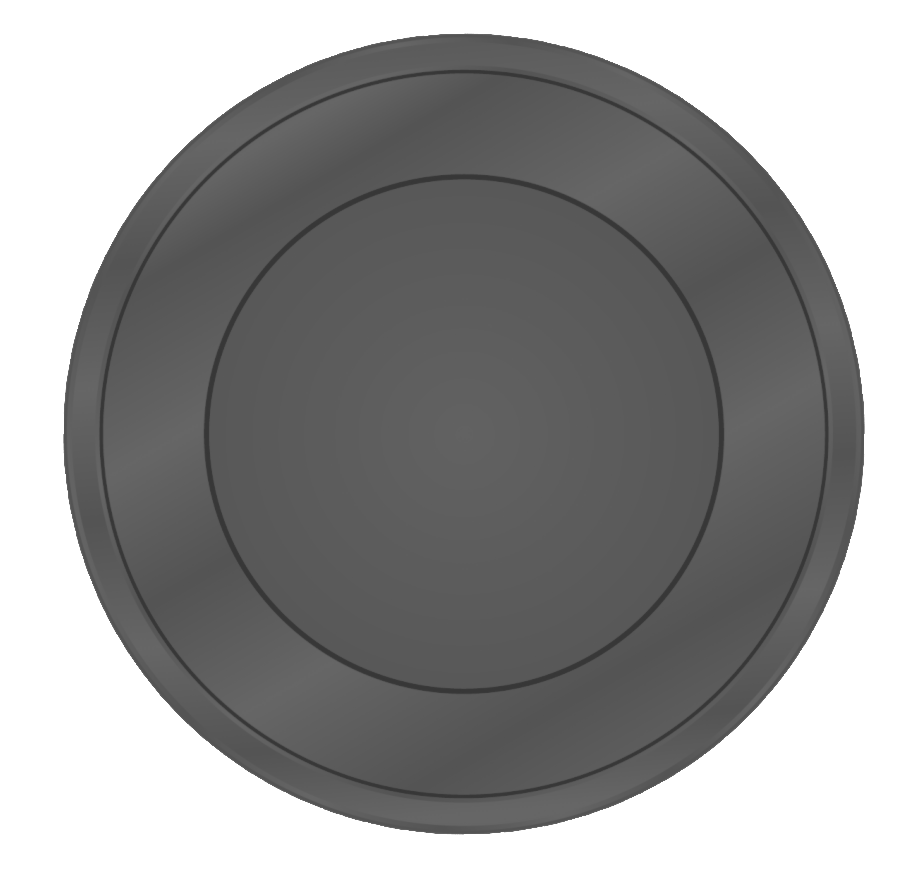 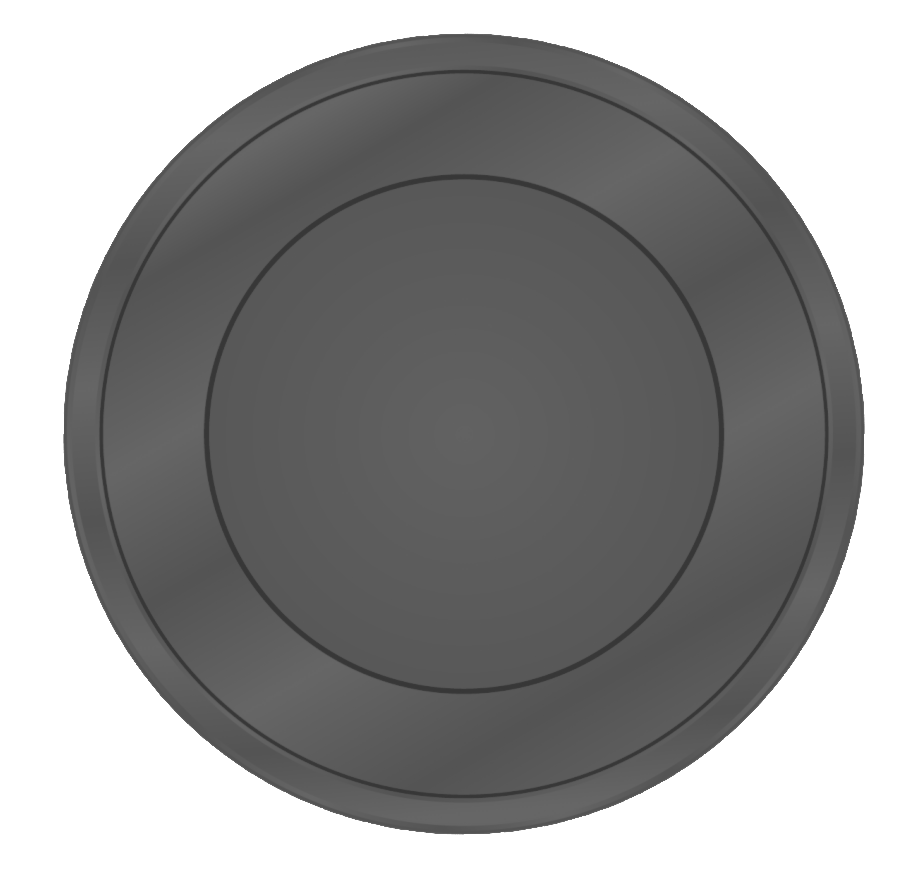 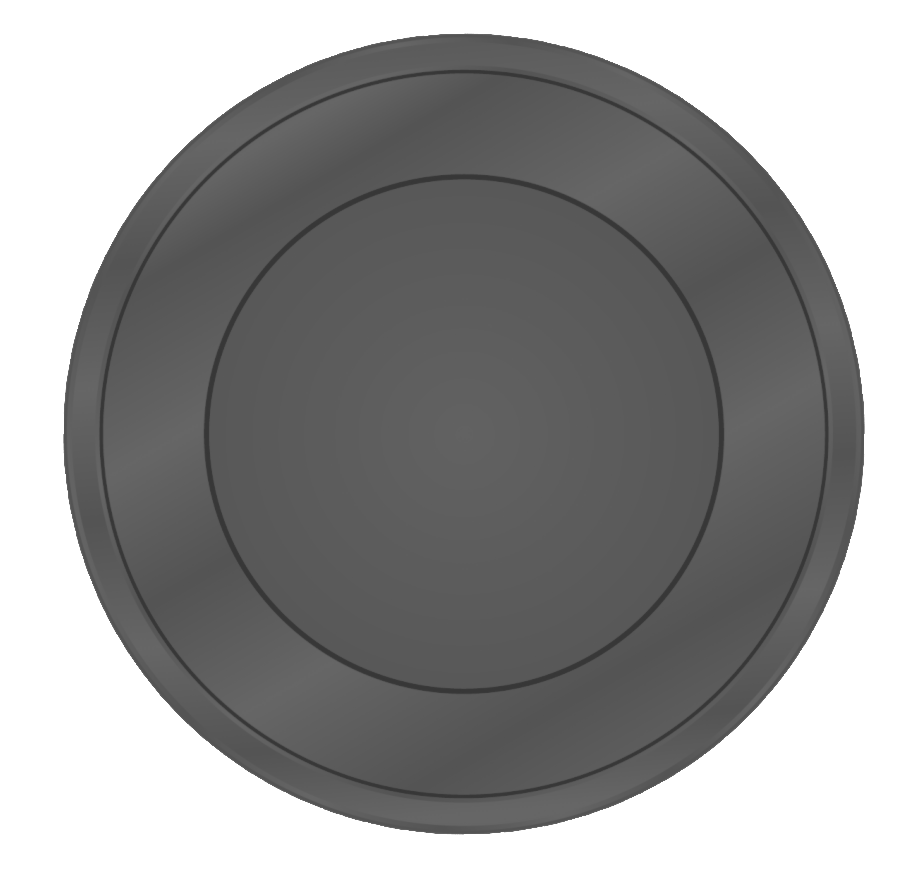 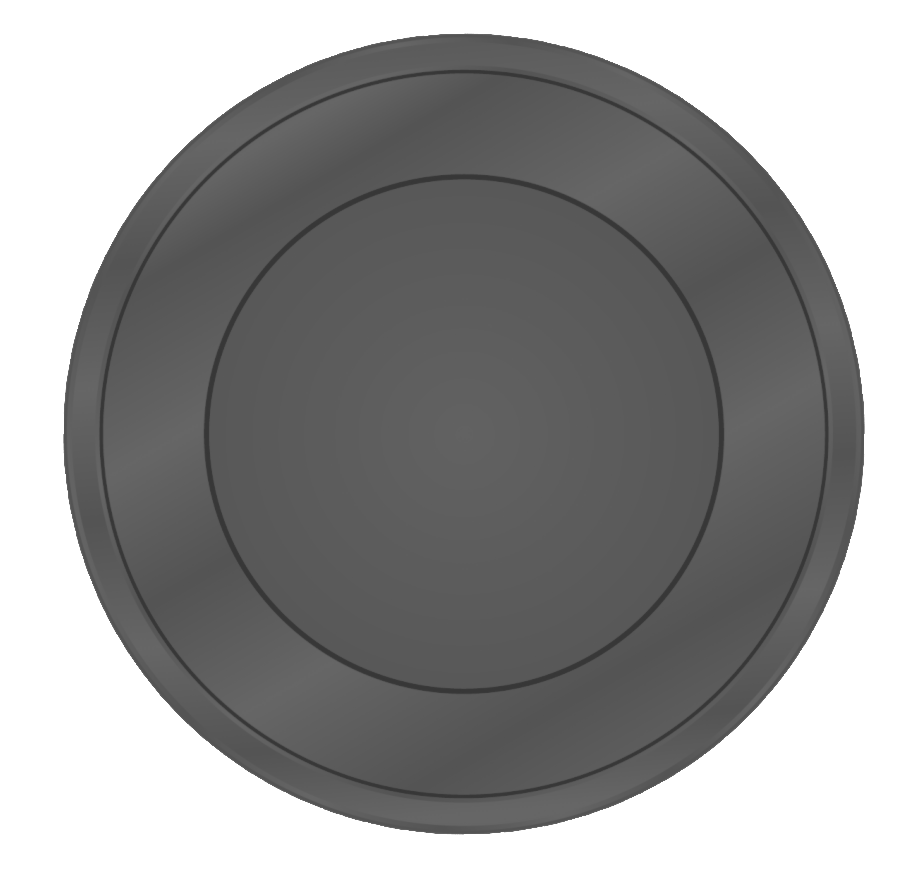 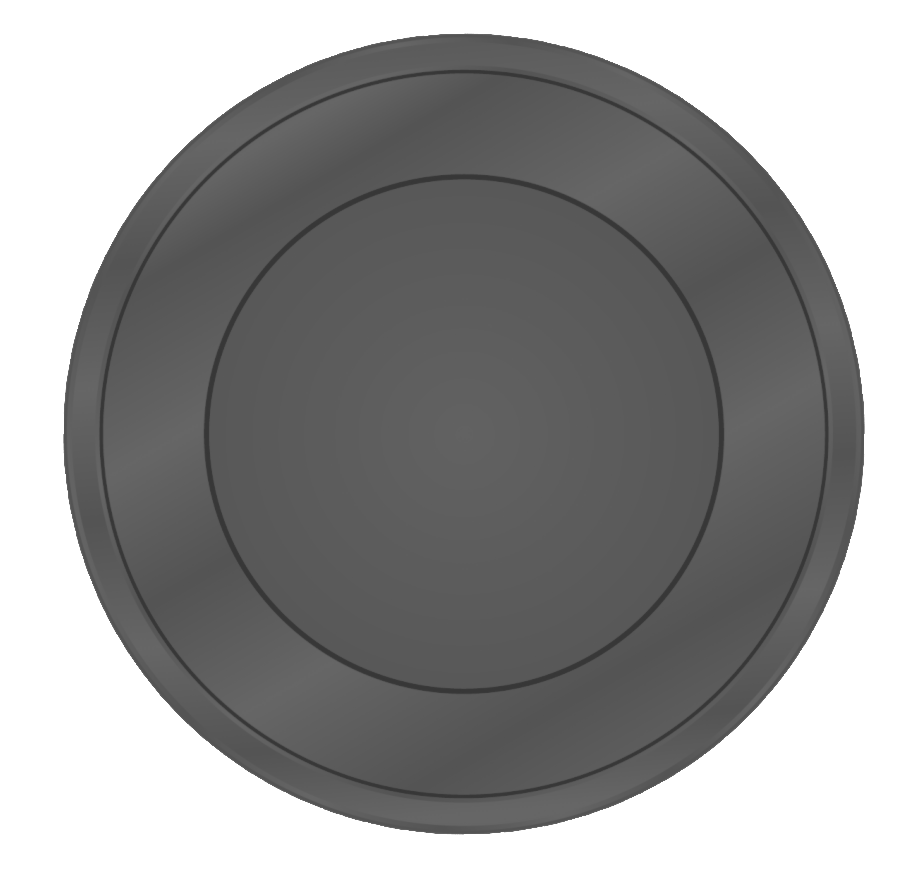 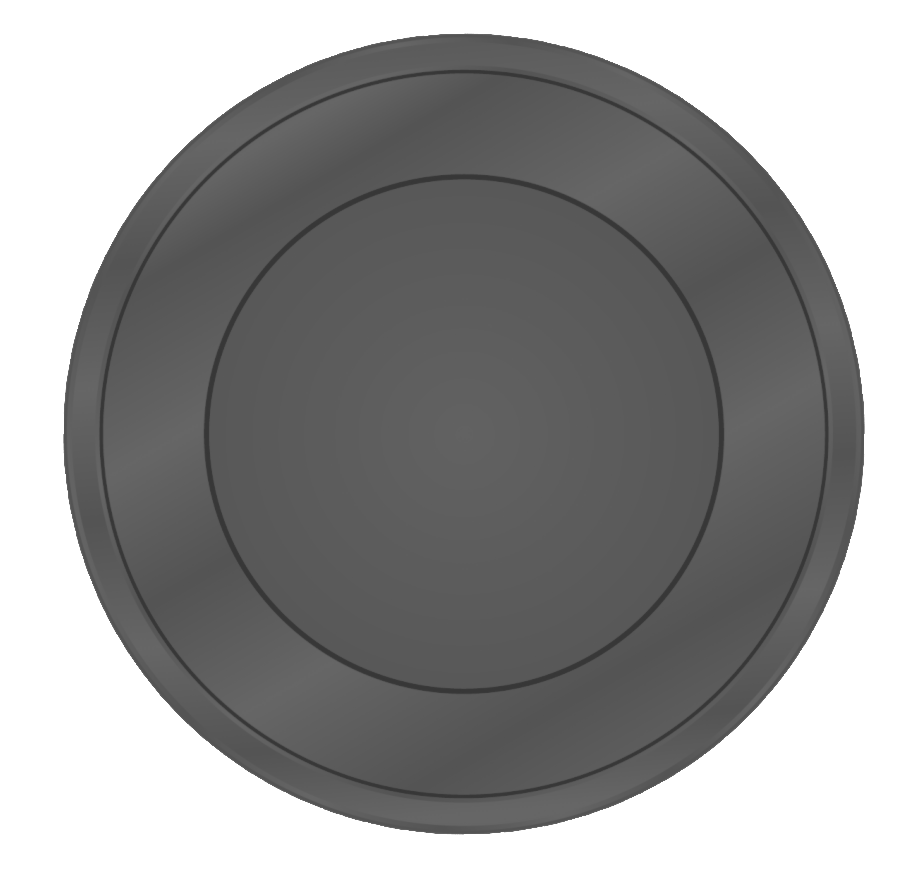 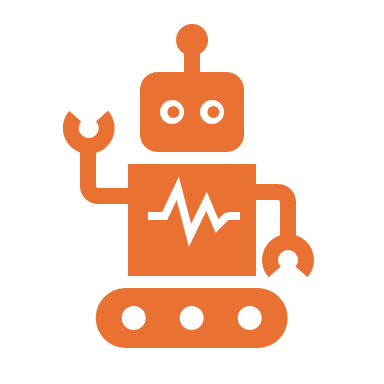 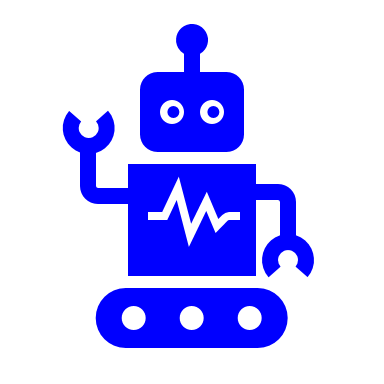 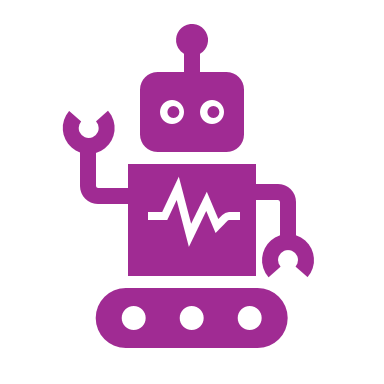 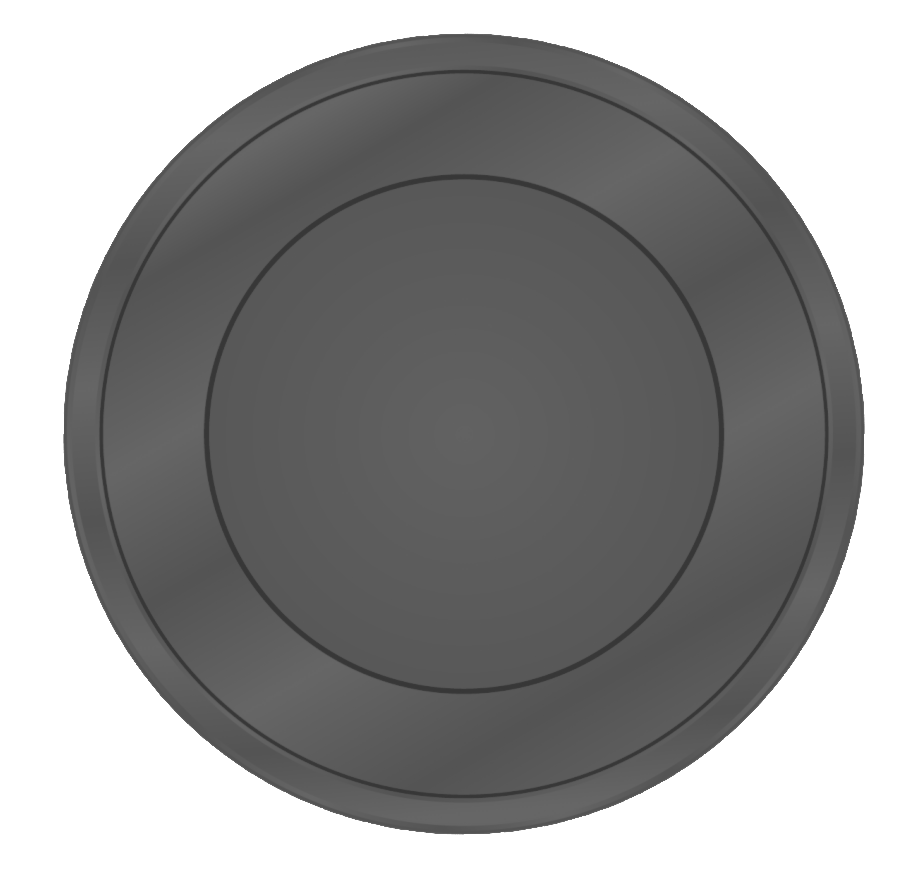 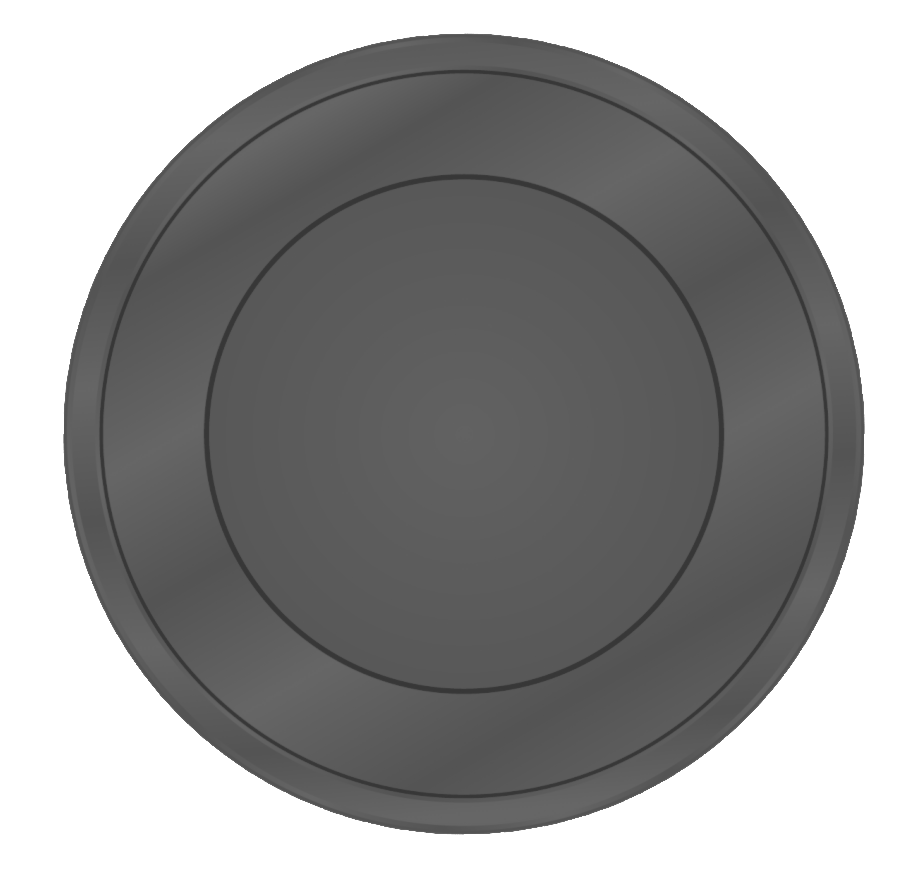 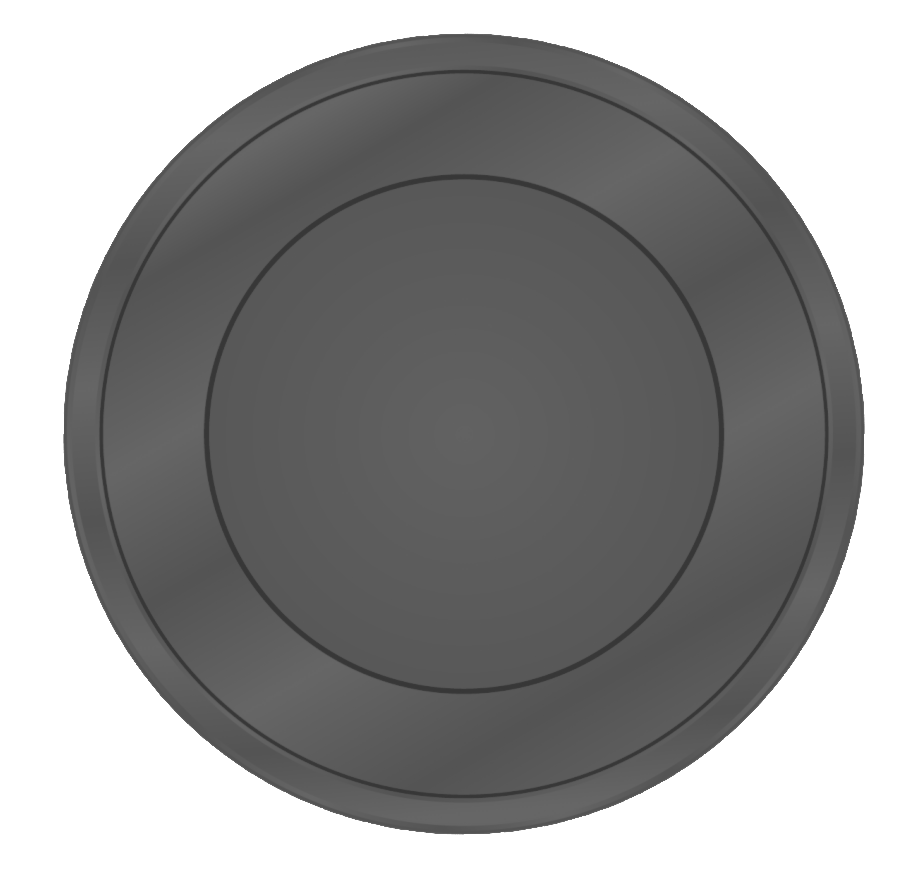 14
Key idea #1: Bounded-time interaction
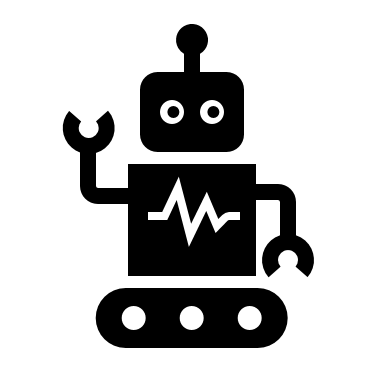 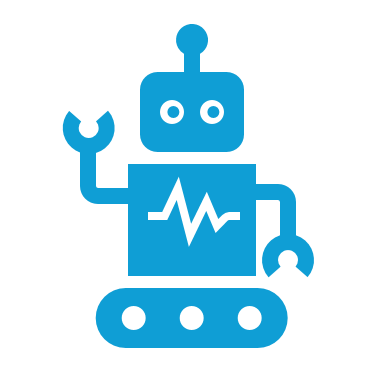 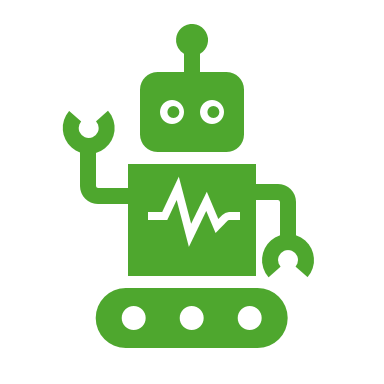 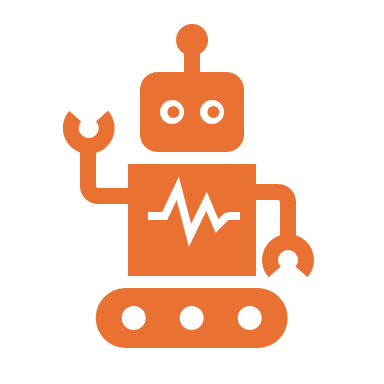 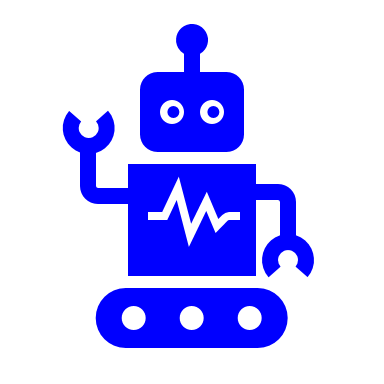 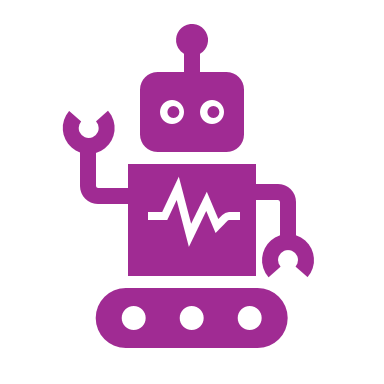 15
Key idea #1: Bounded-time interaction
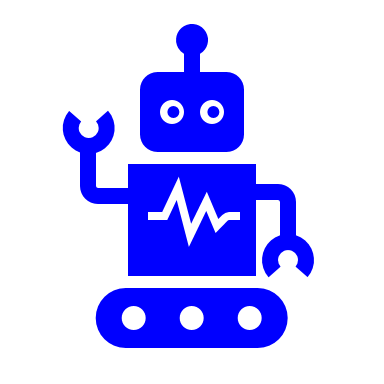 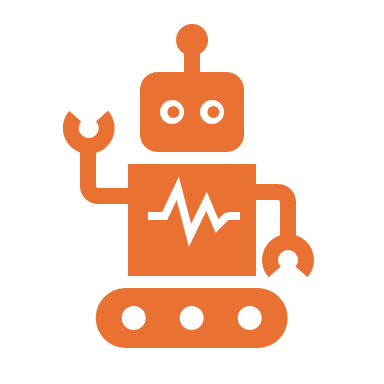 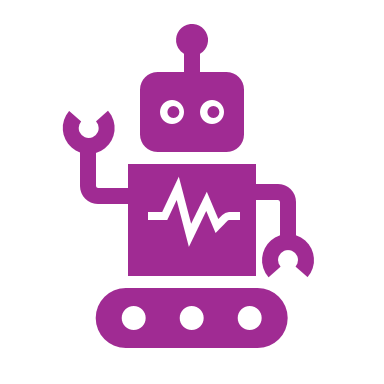 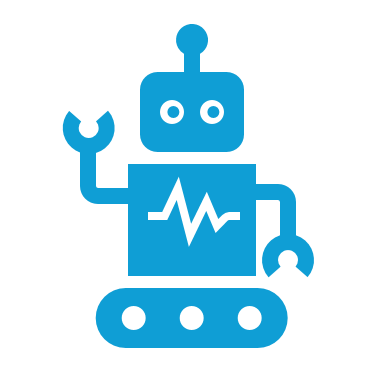 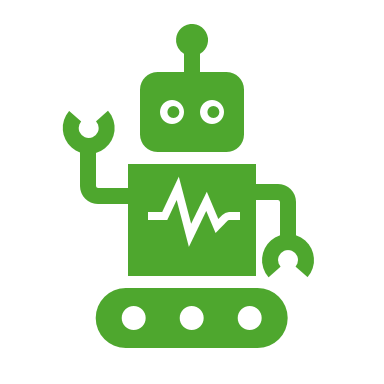 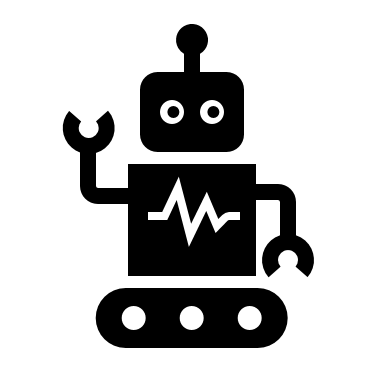 16
Key idea #1: Bounded-time interaction
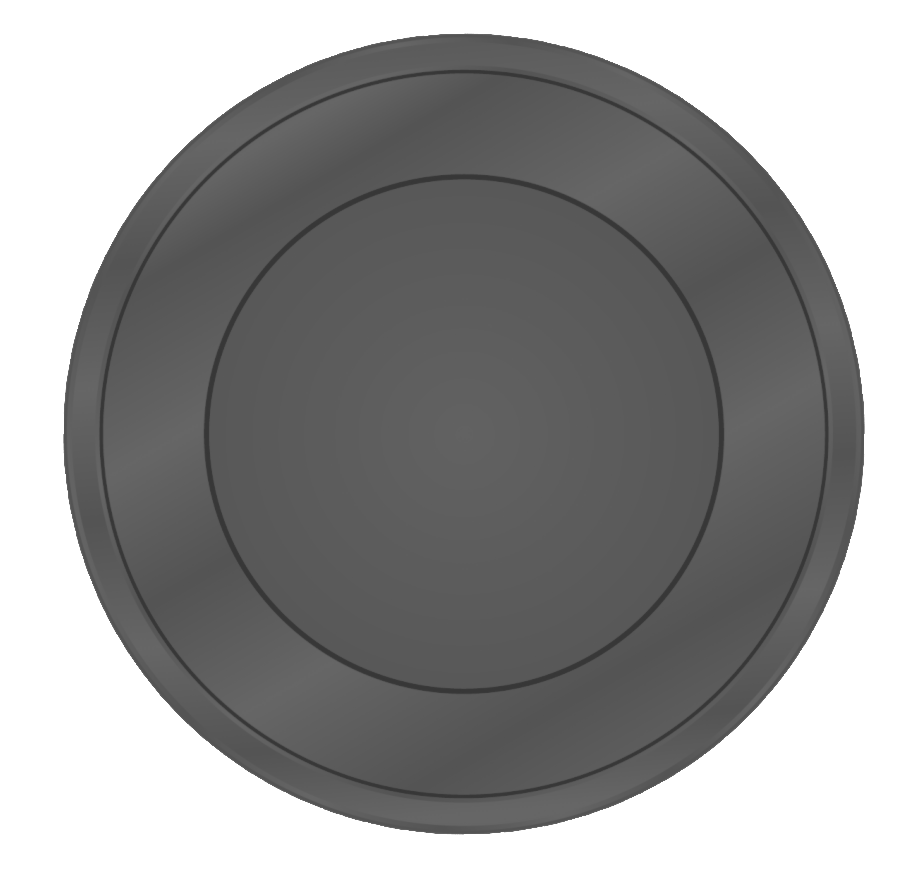 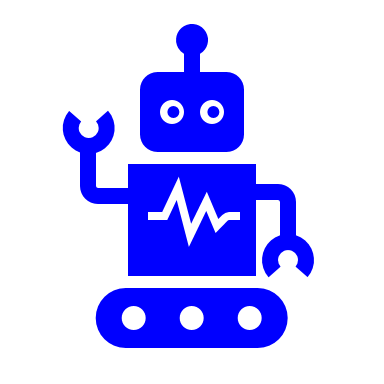 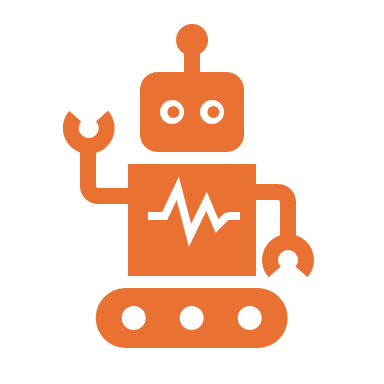 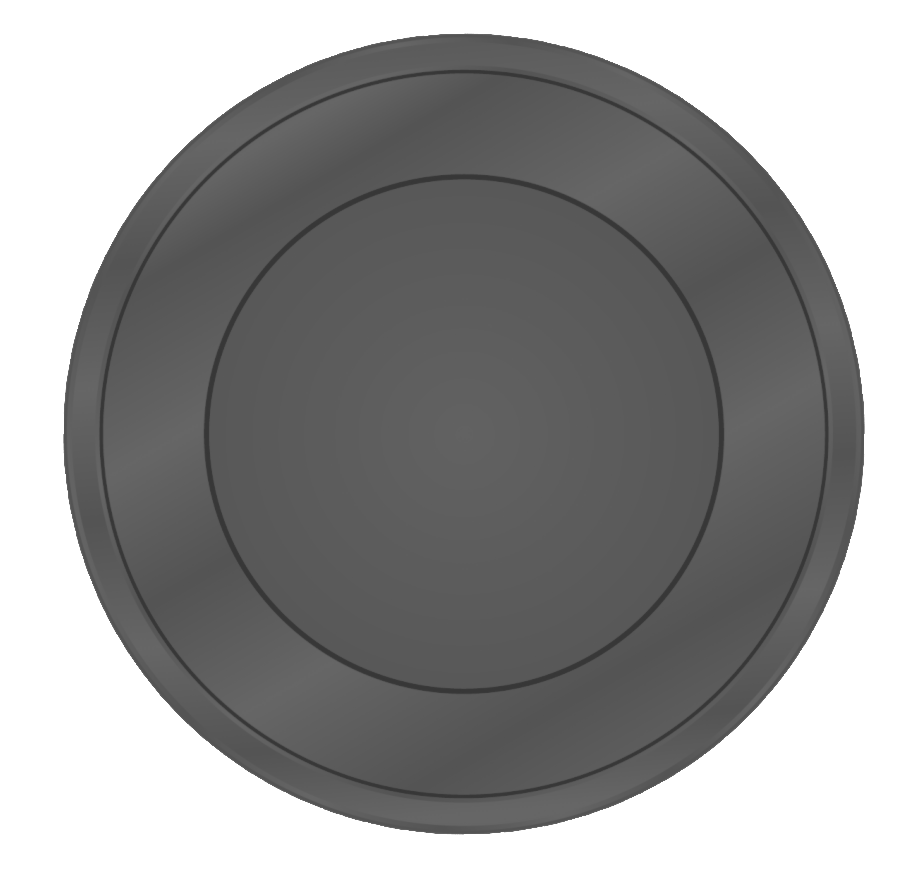 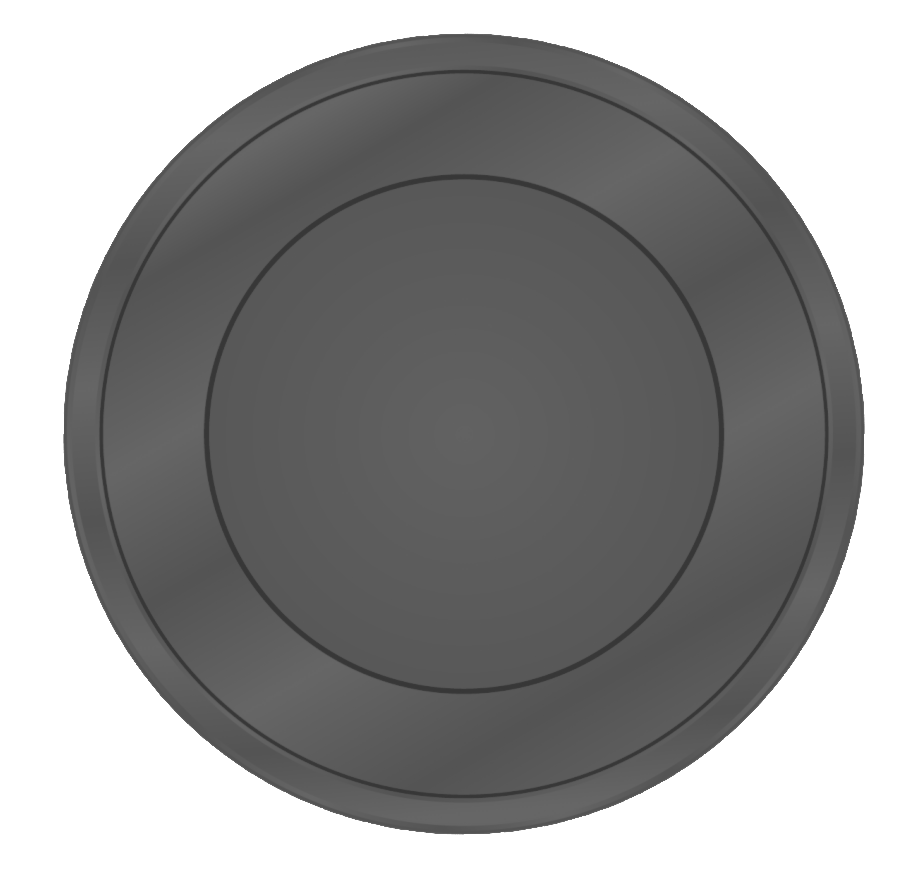 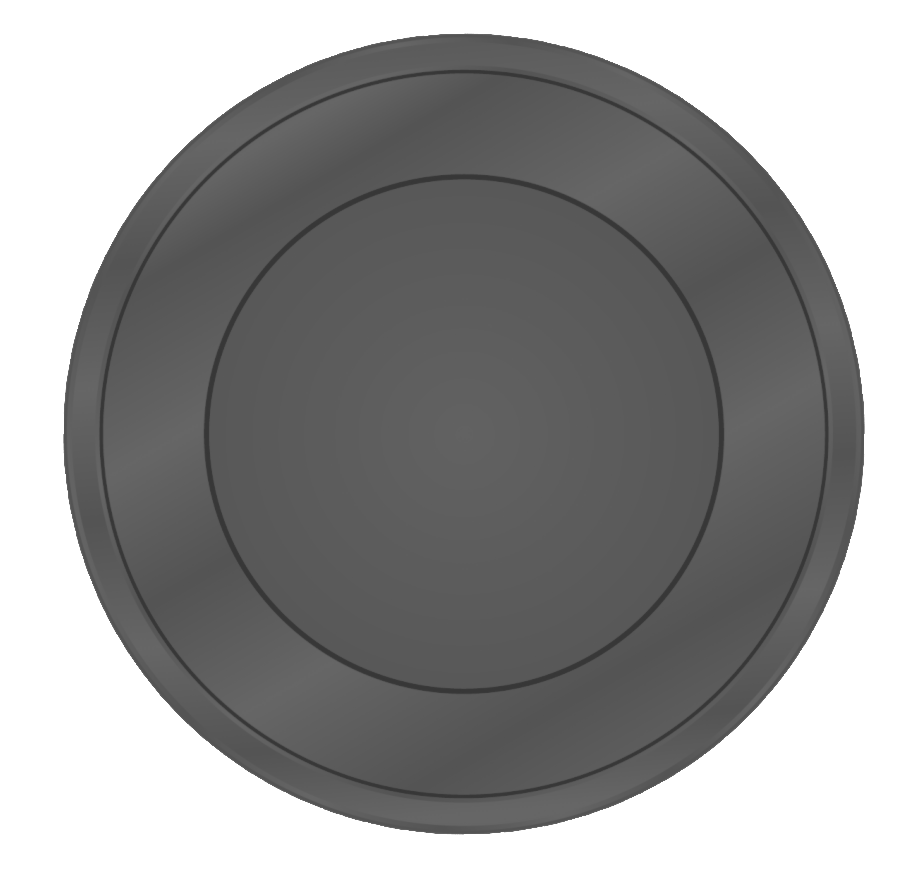 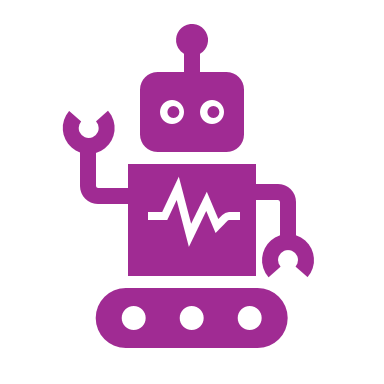 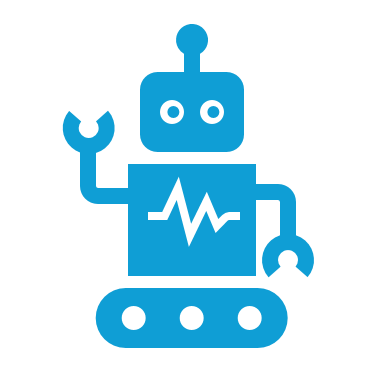 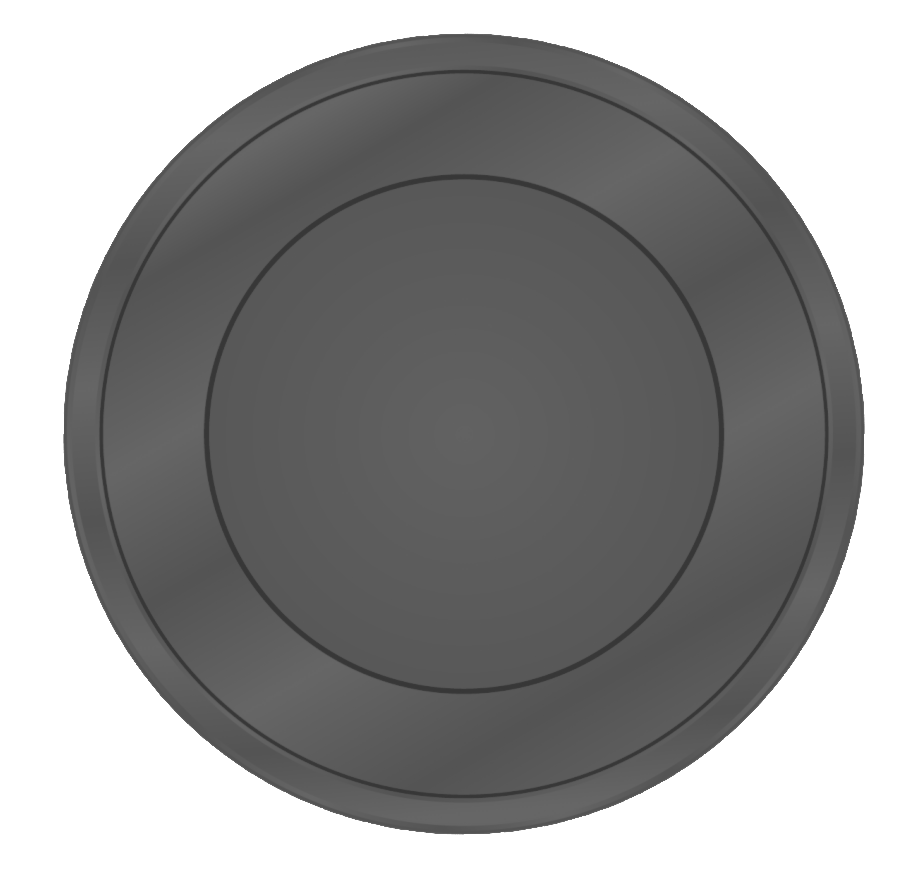 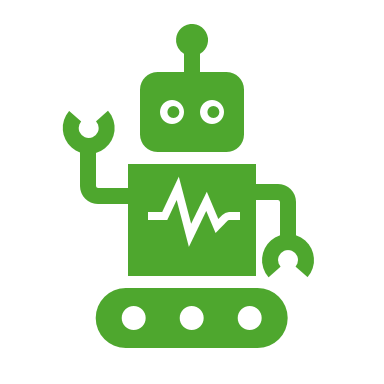 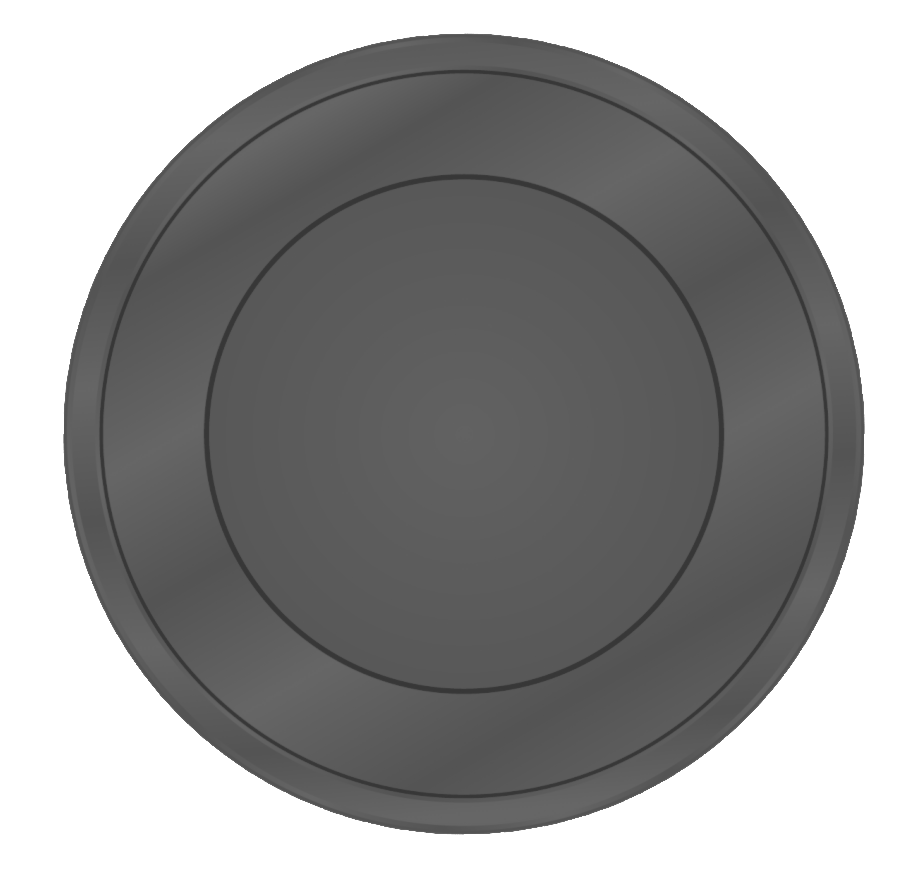 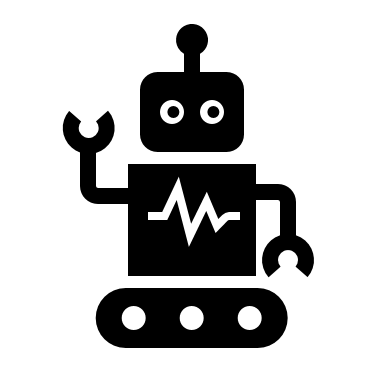 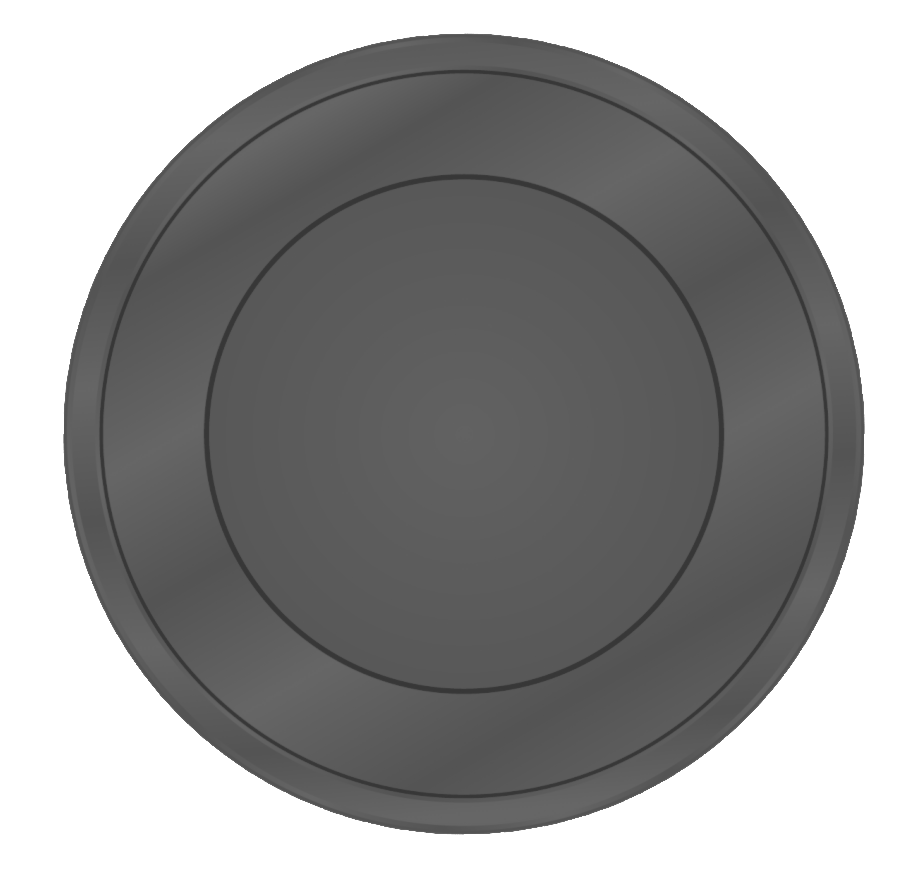 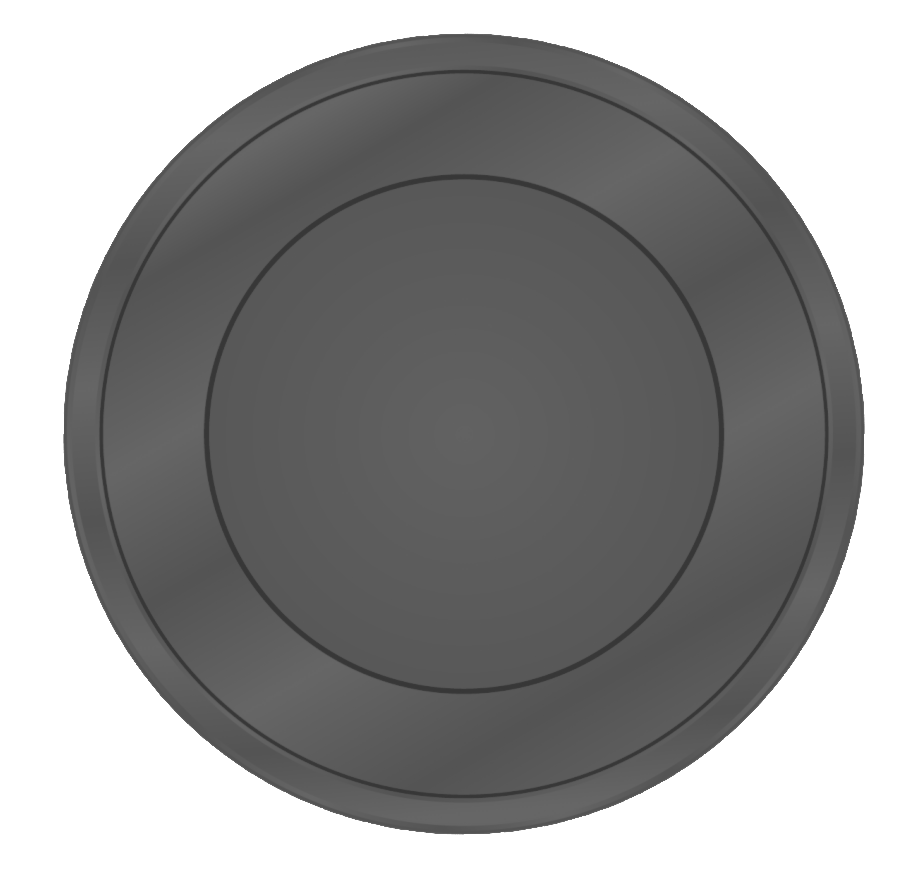 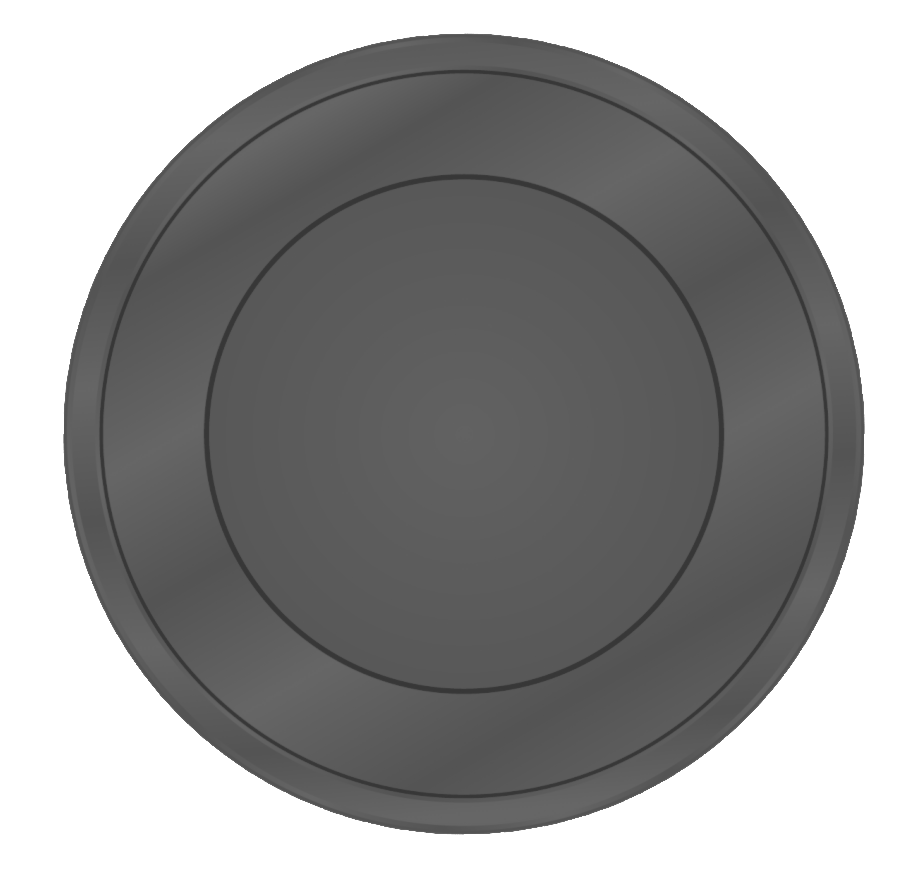 17
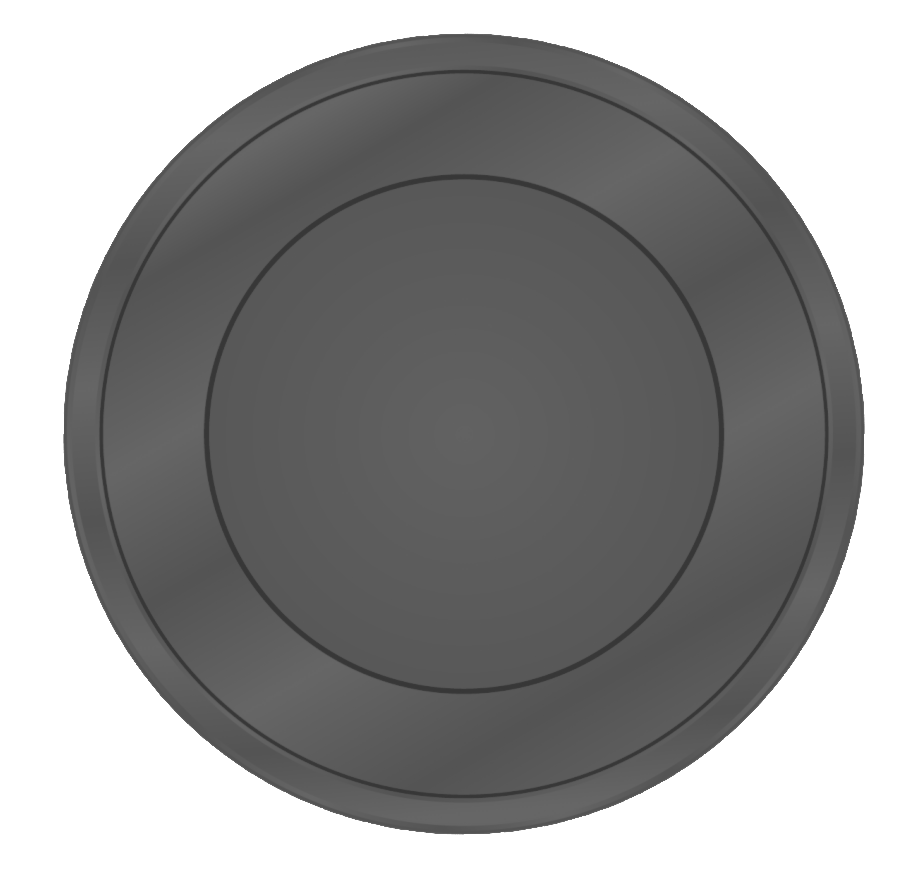 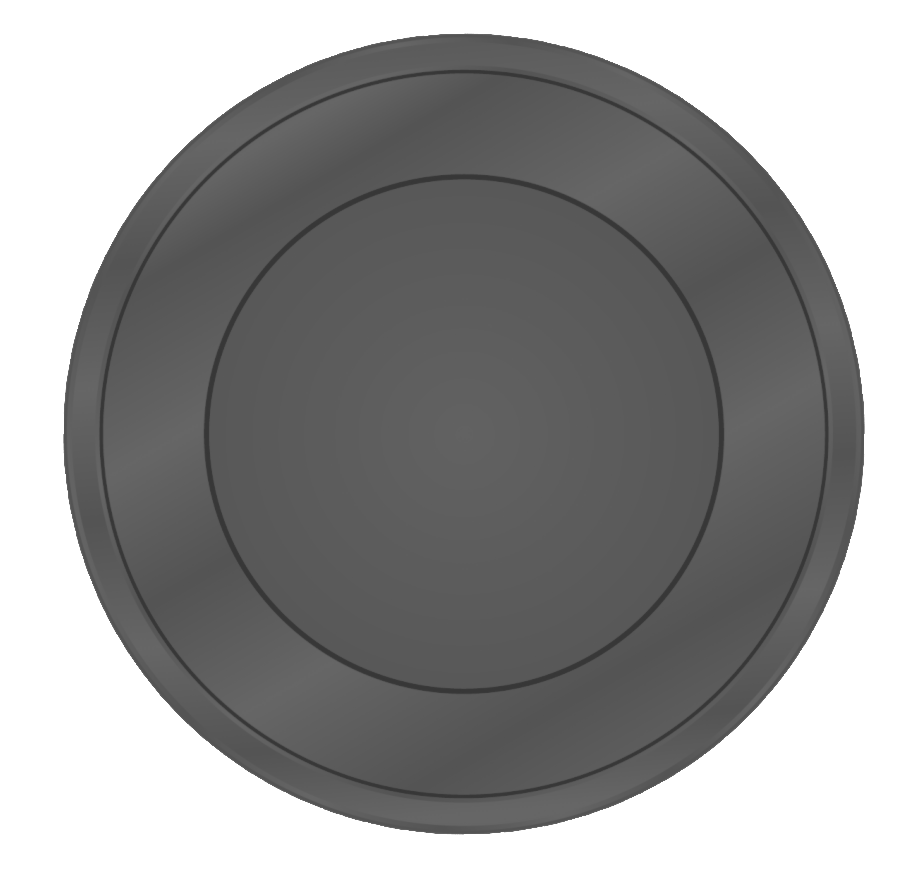 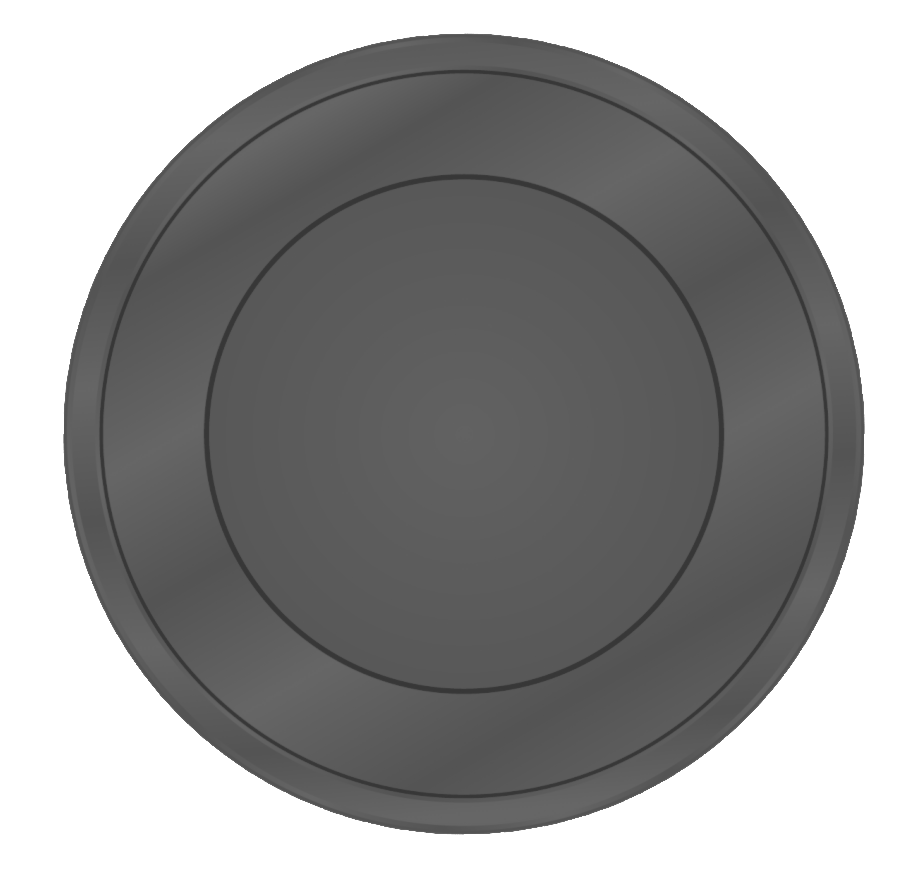 Key idea #1: Bounded-time interaction
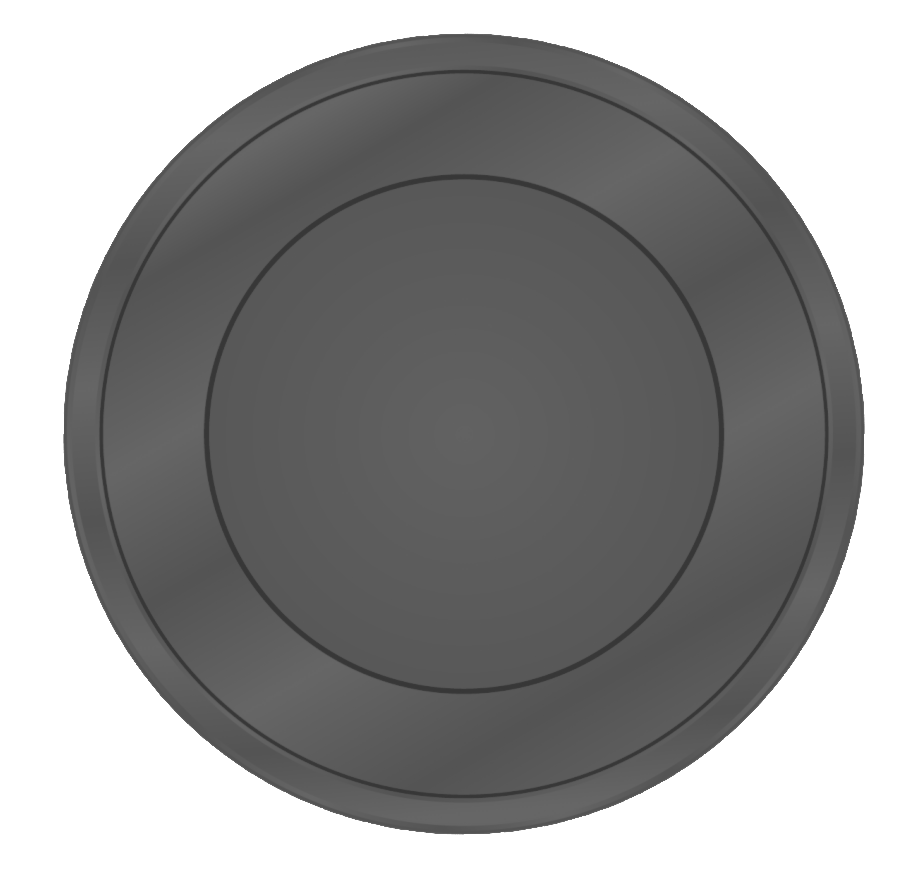 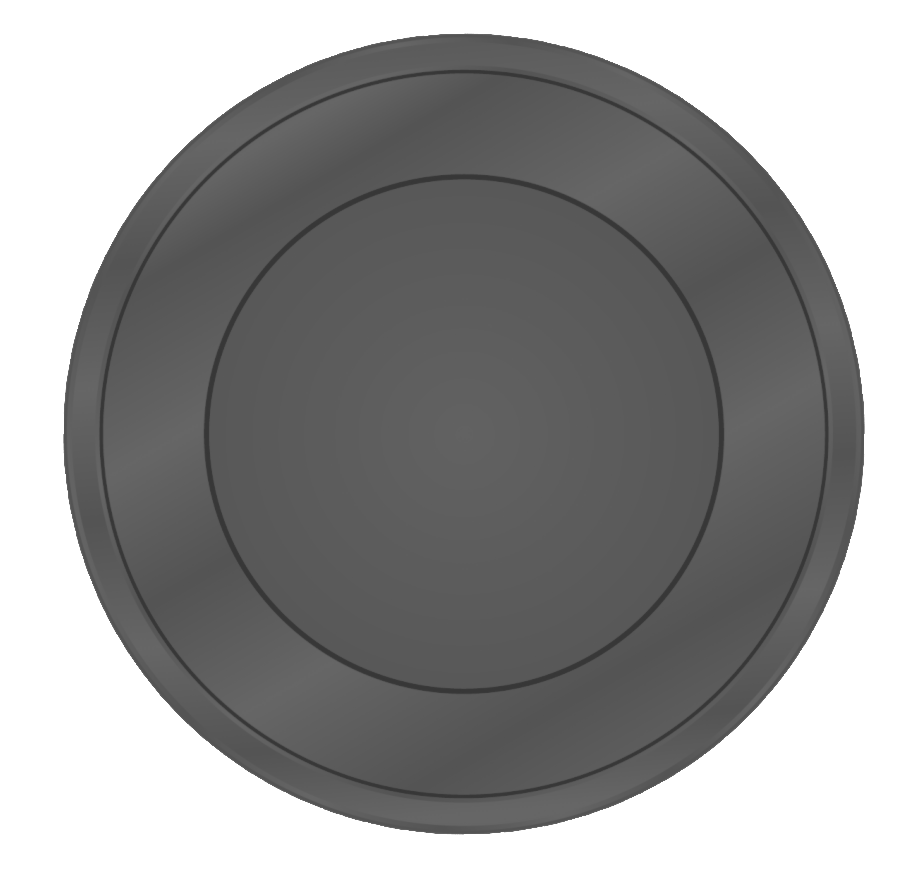 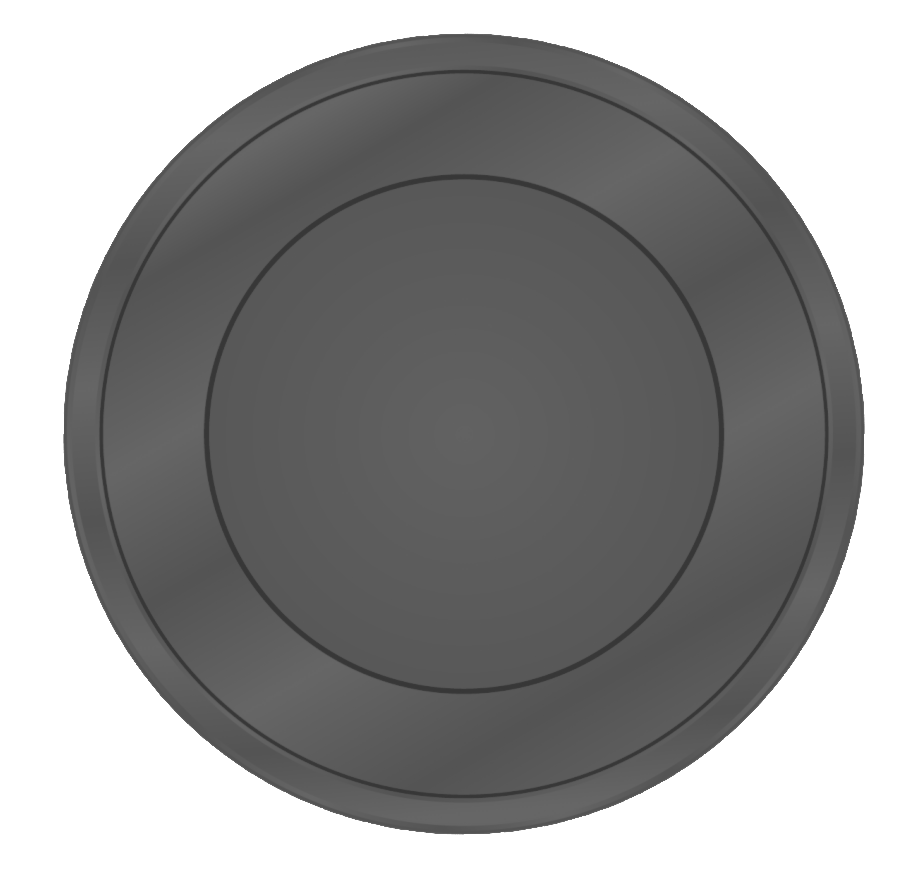 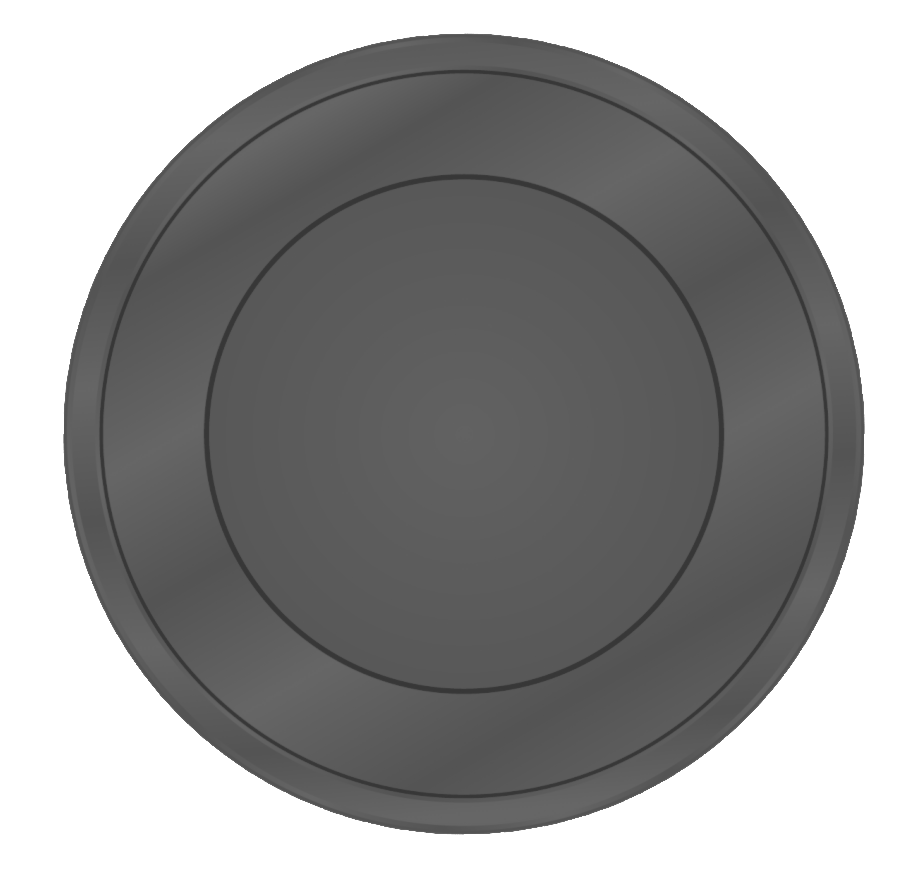 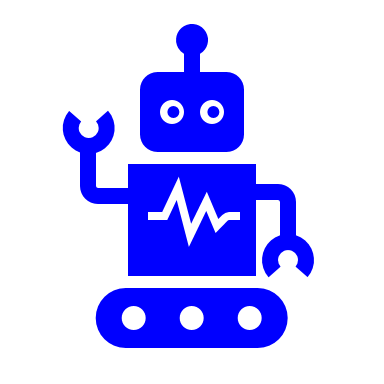 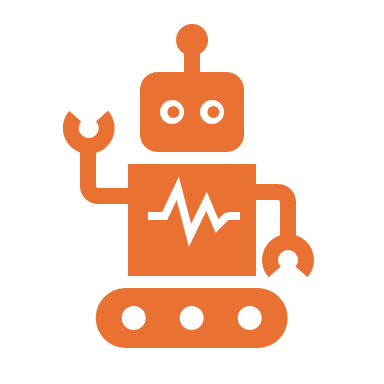 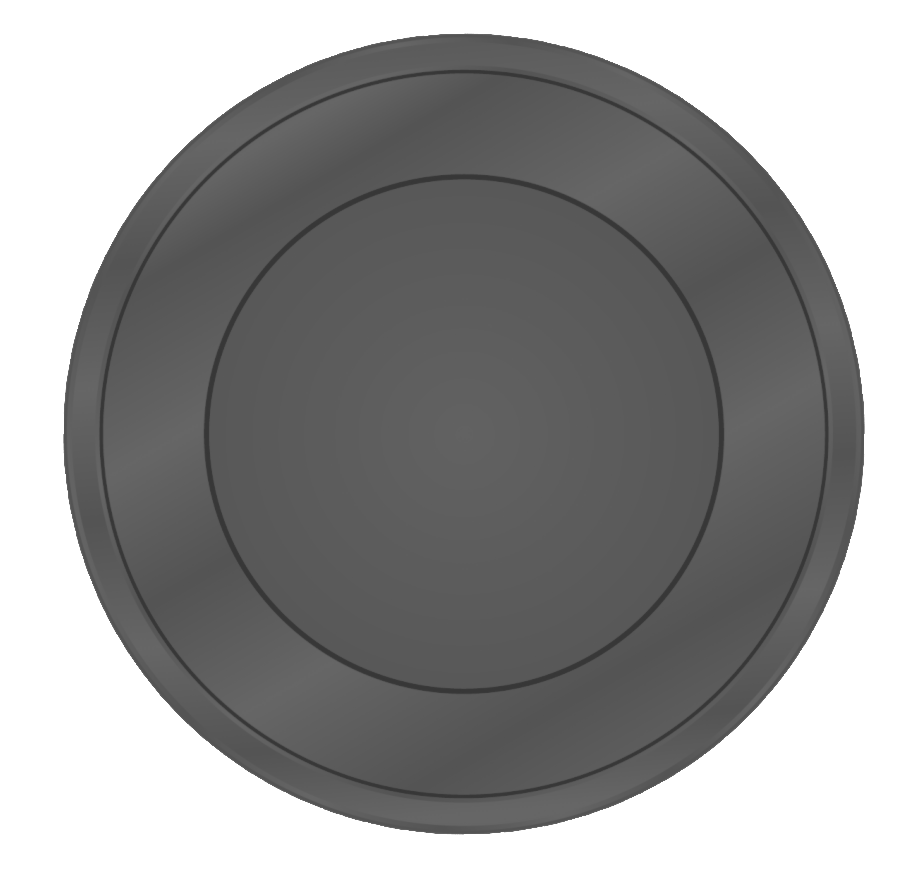 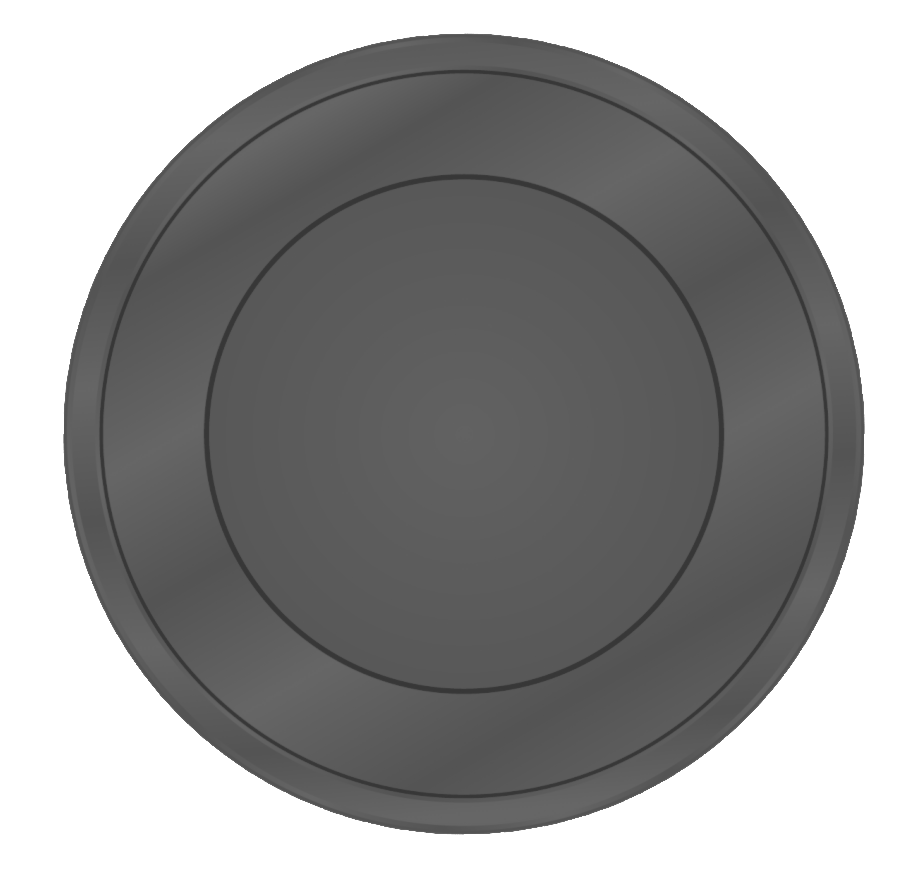 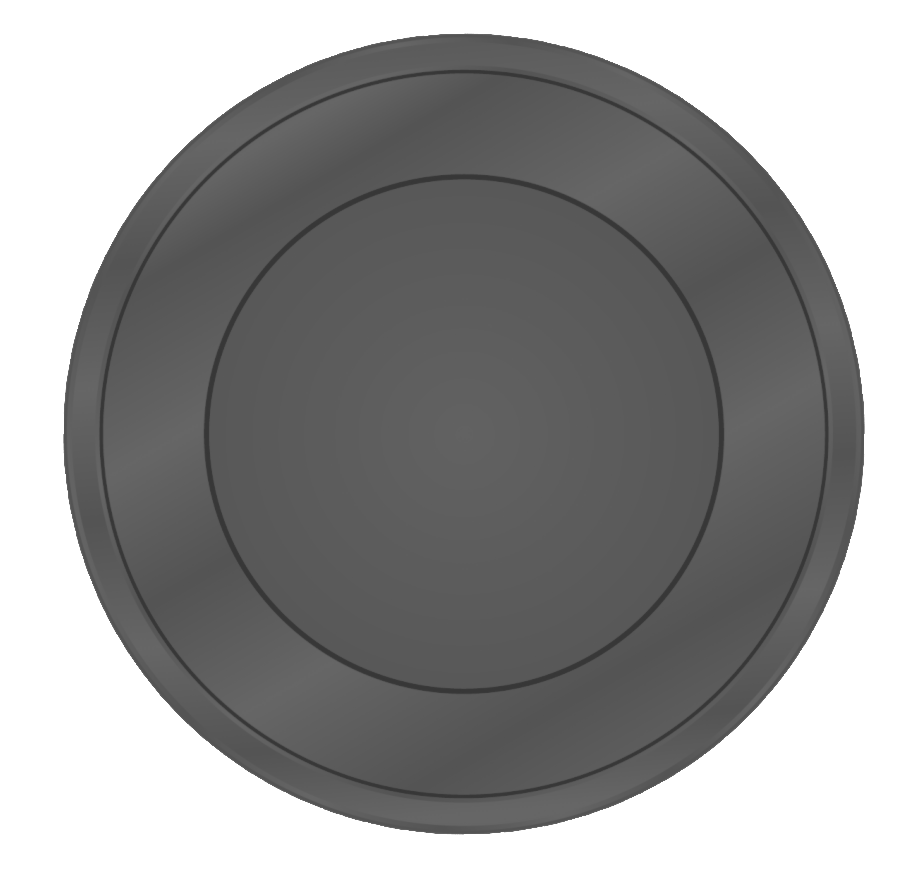 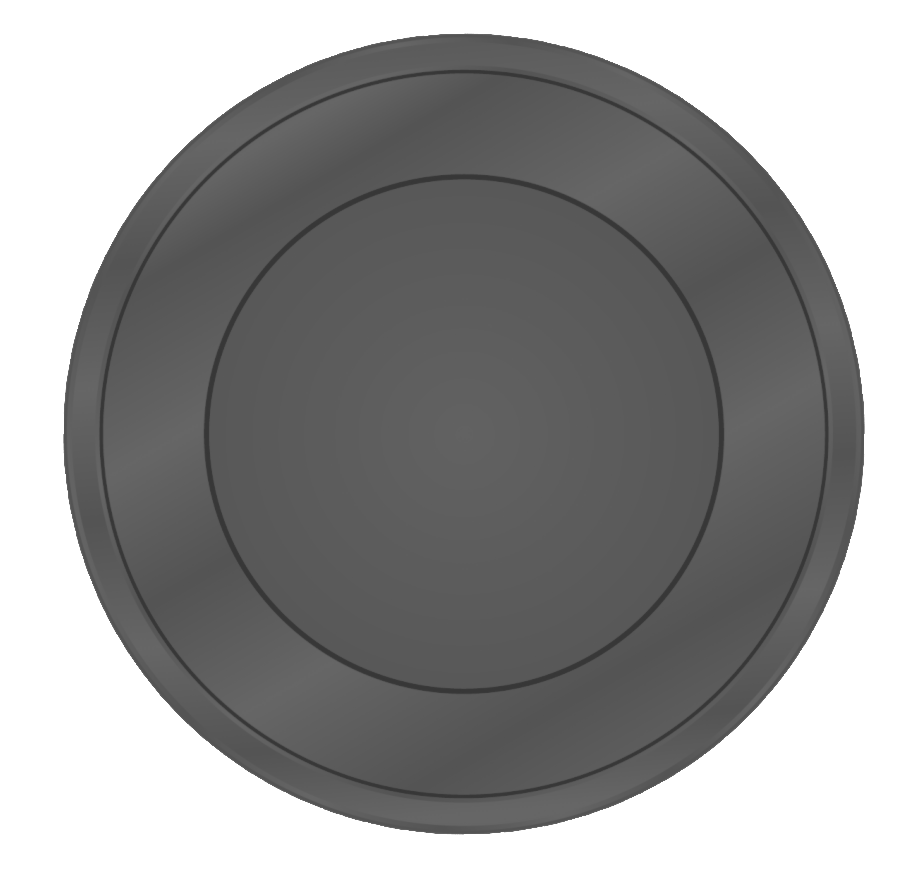 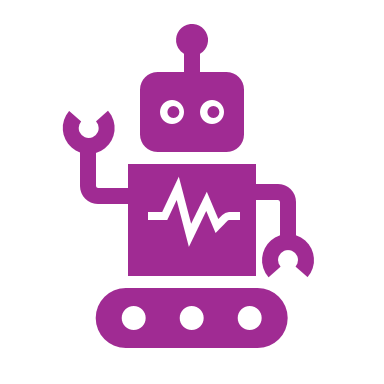 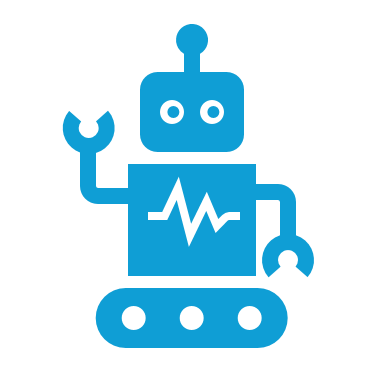 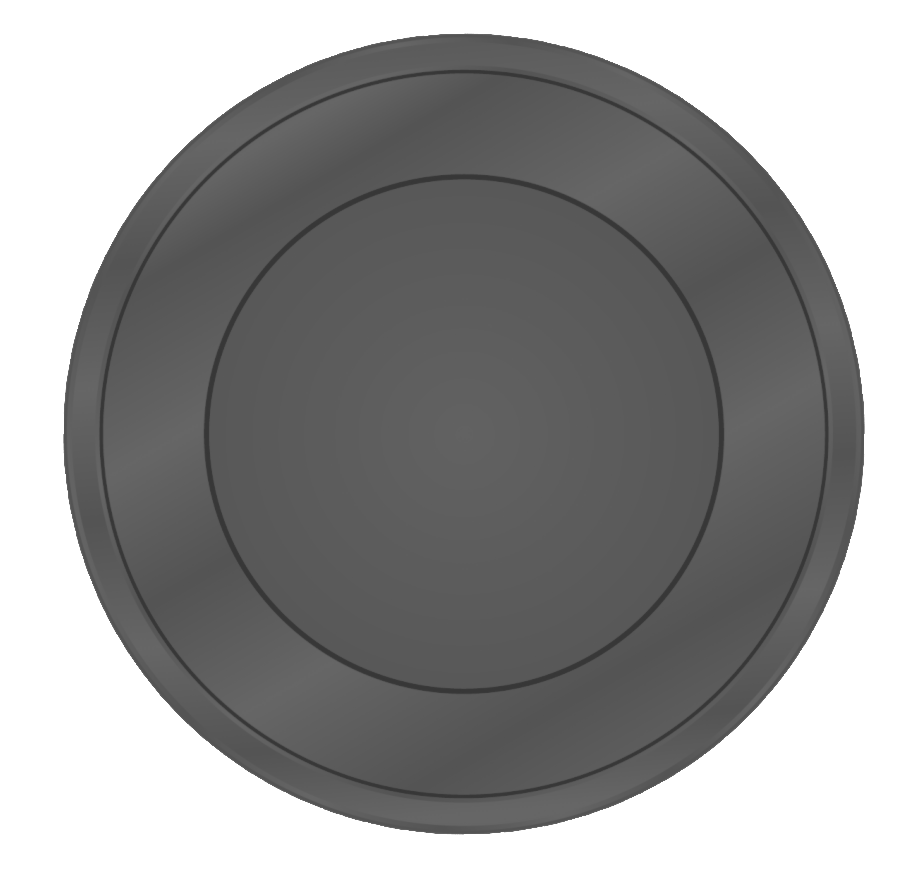 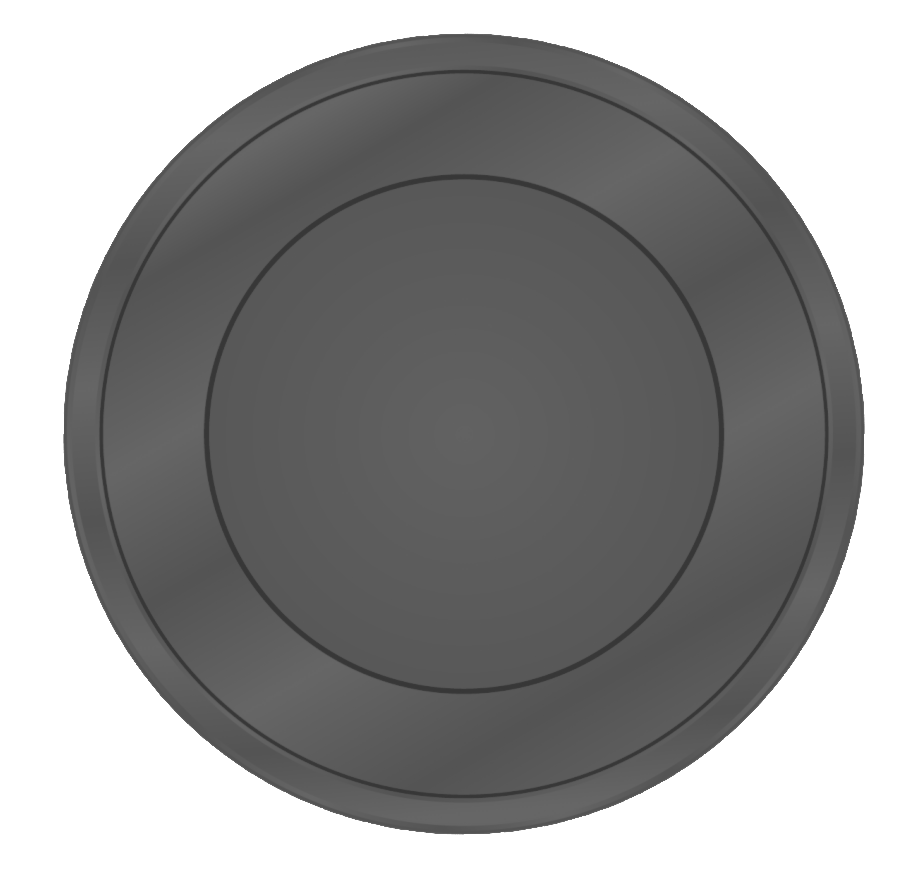 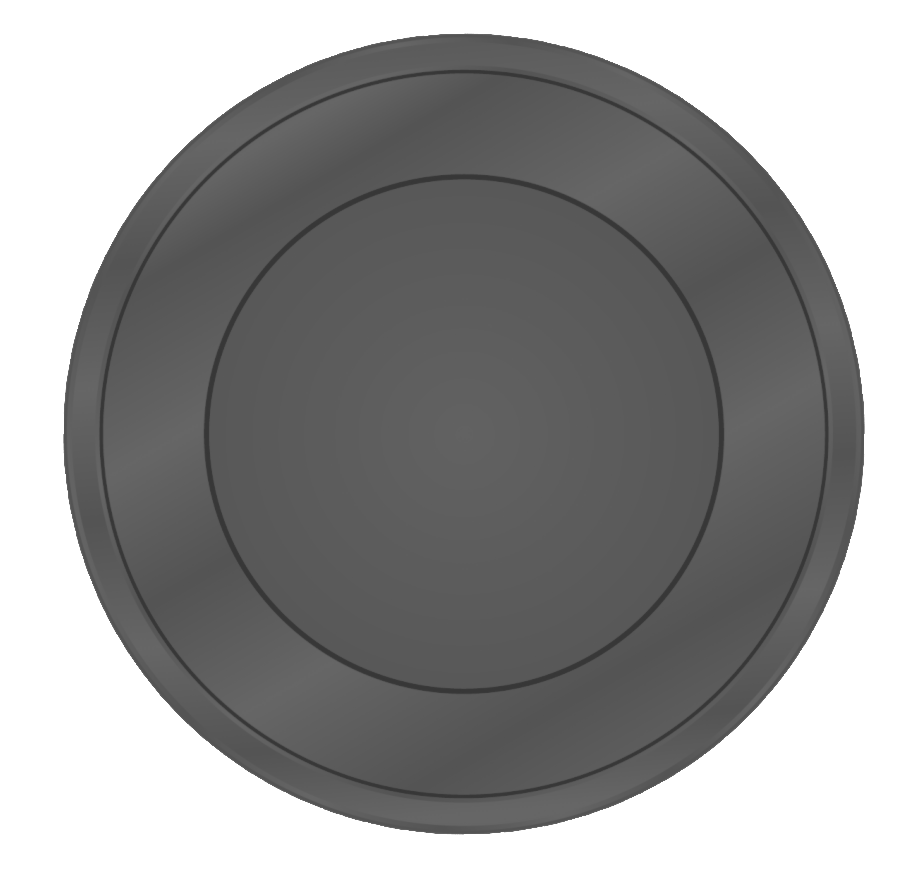 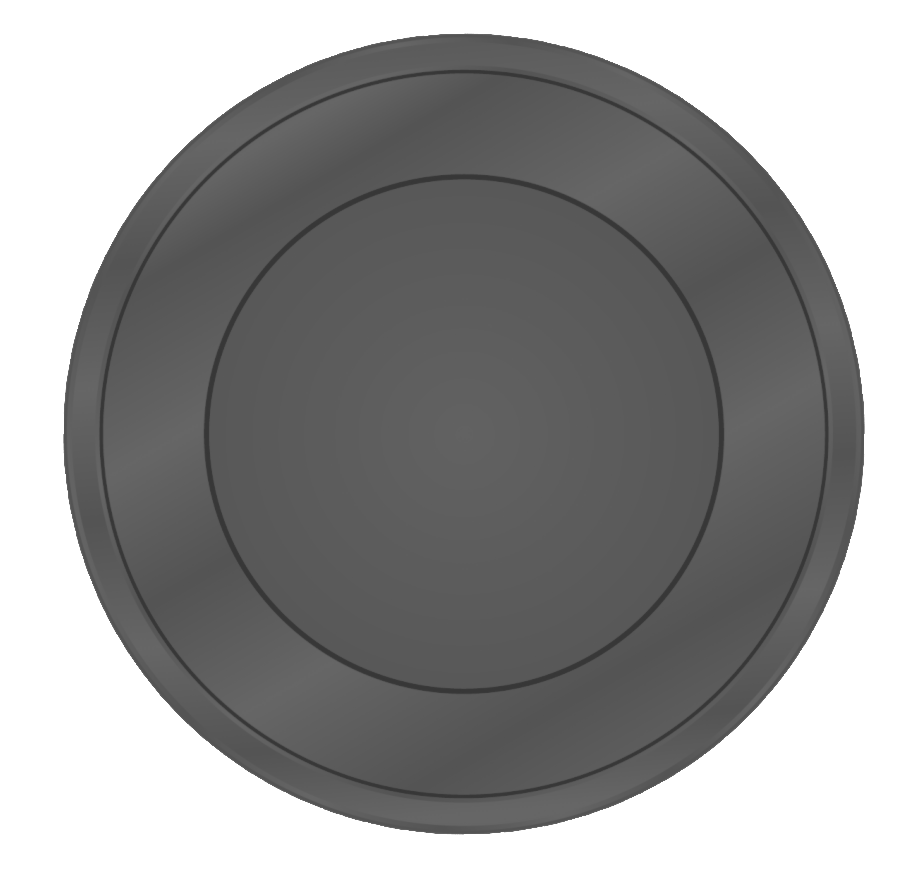 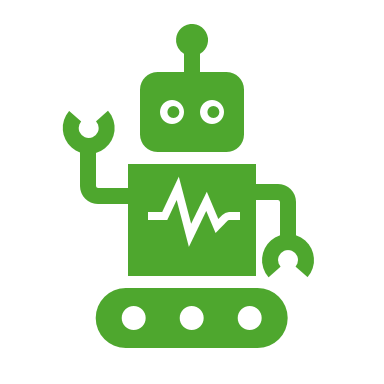 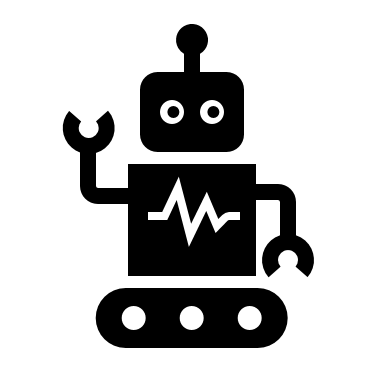 18
Key idea #1: Bounded-time interaction
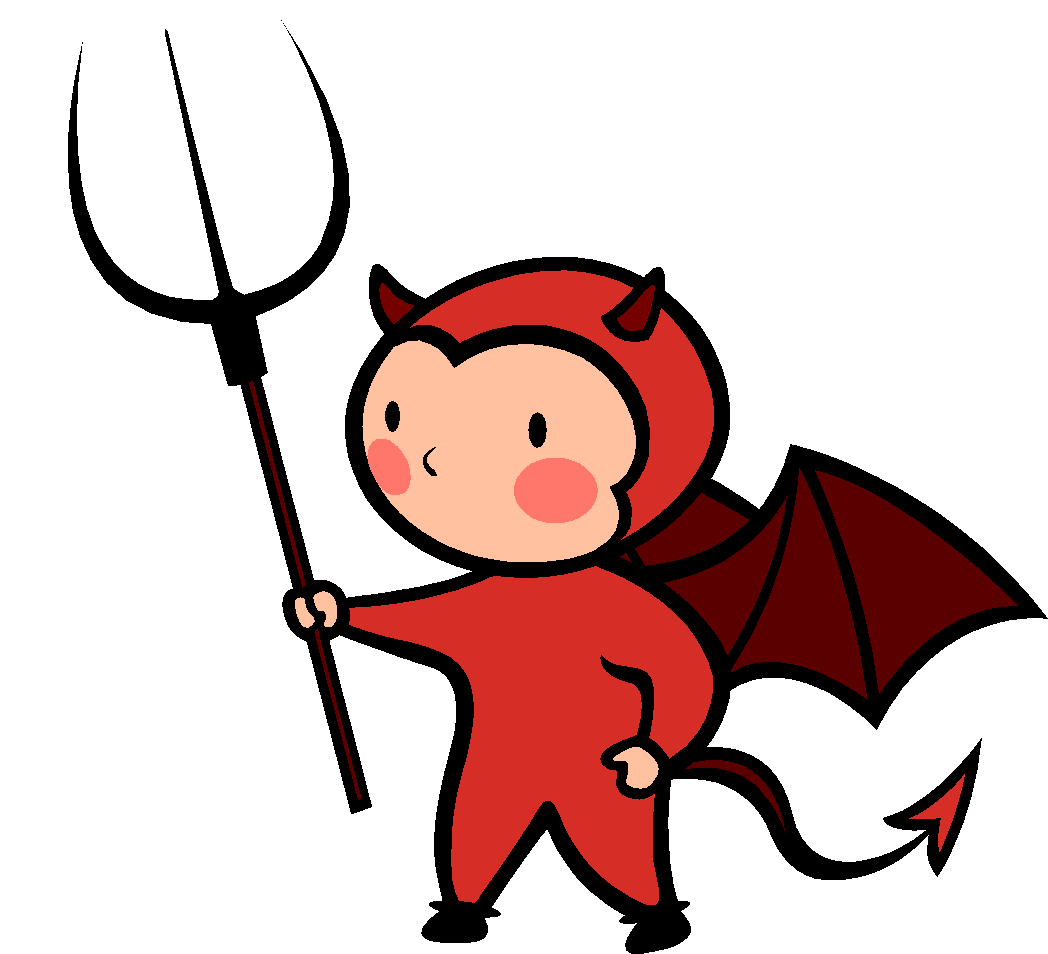 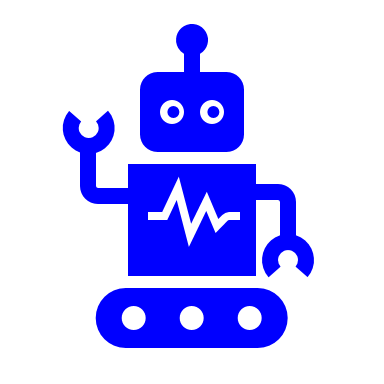 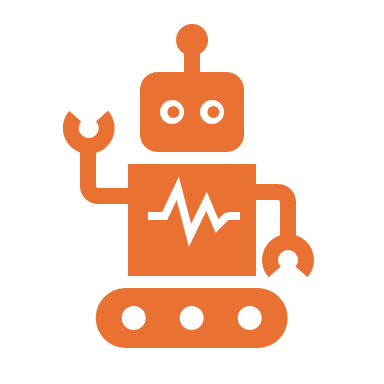 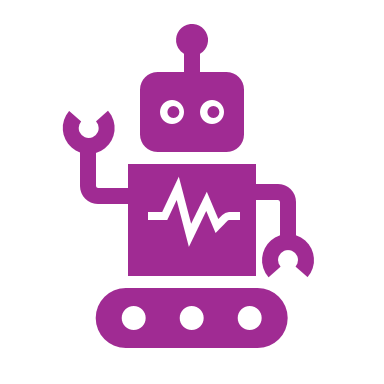 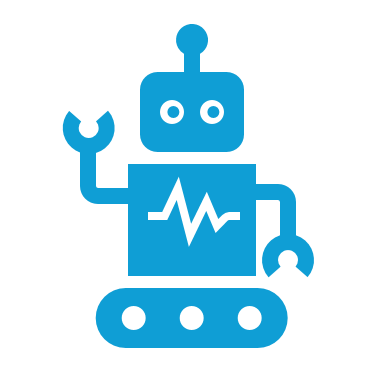 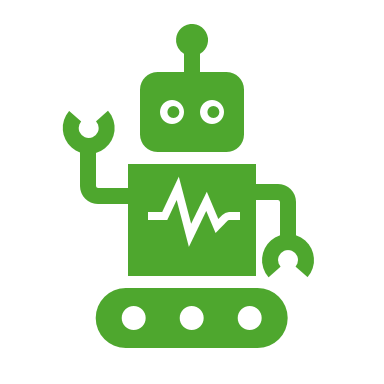 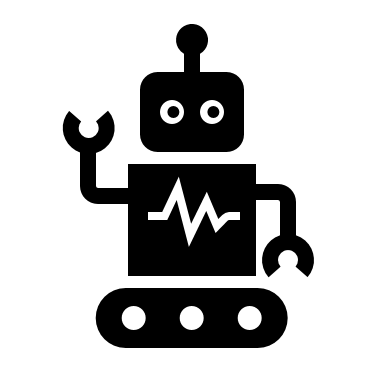 19
Key idea #1: Bounded-time interaction
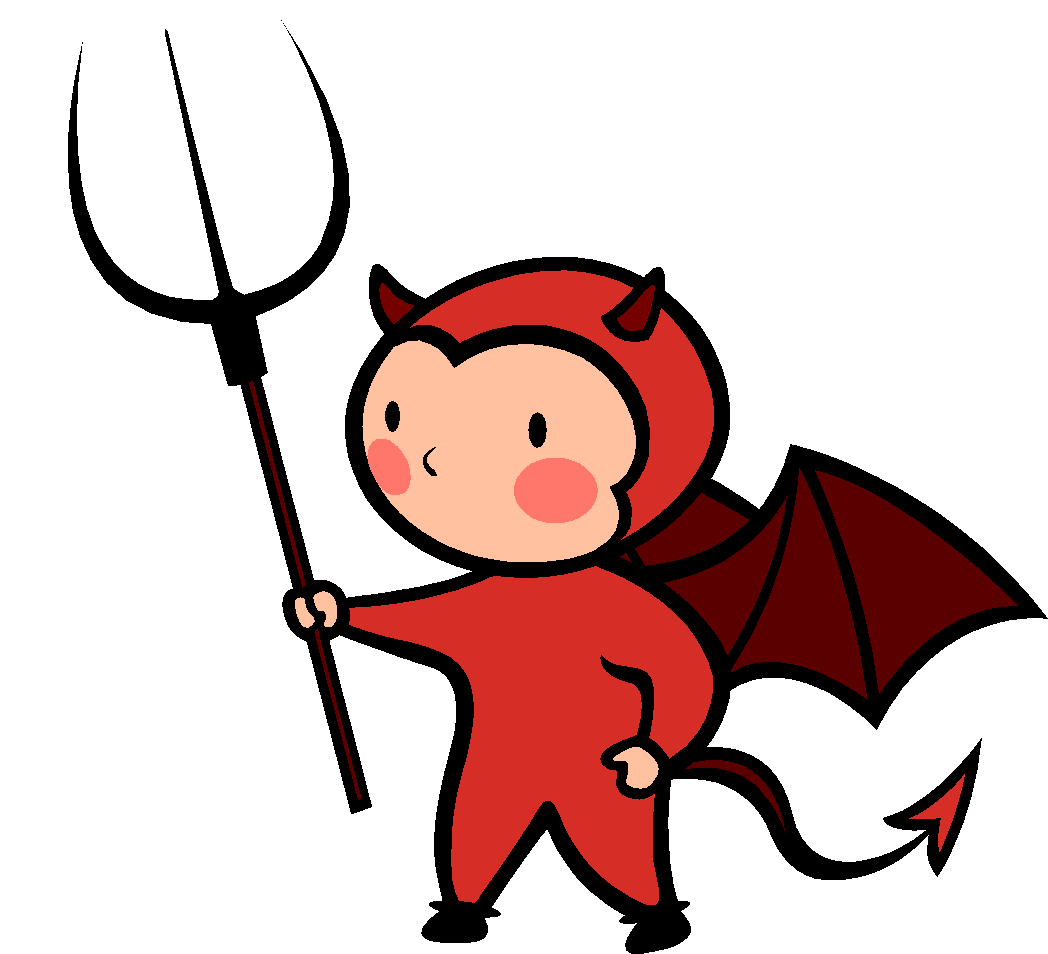 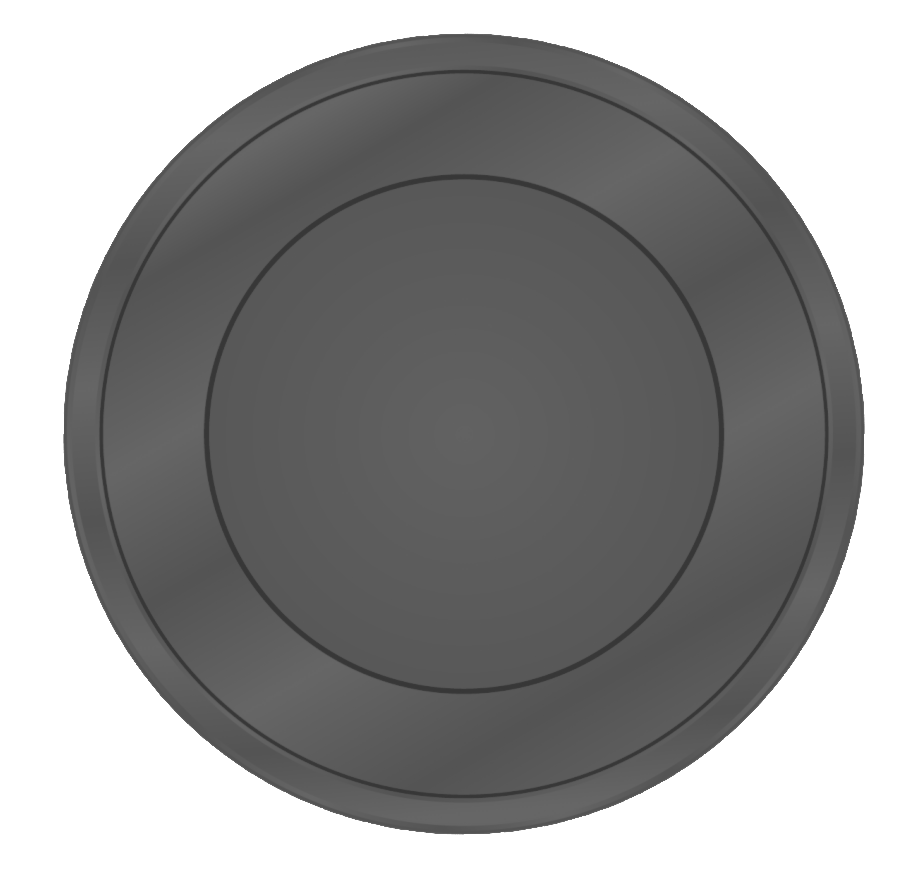 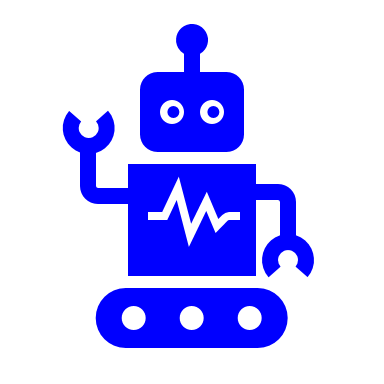 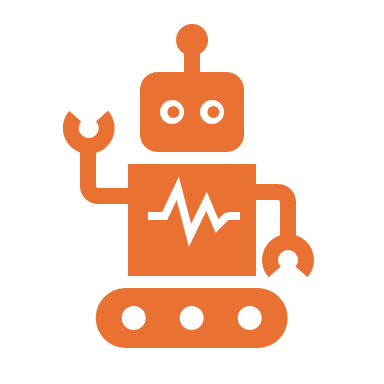 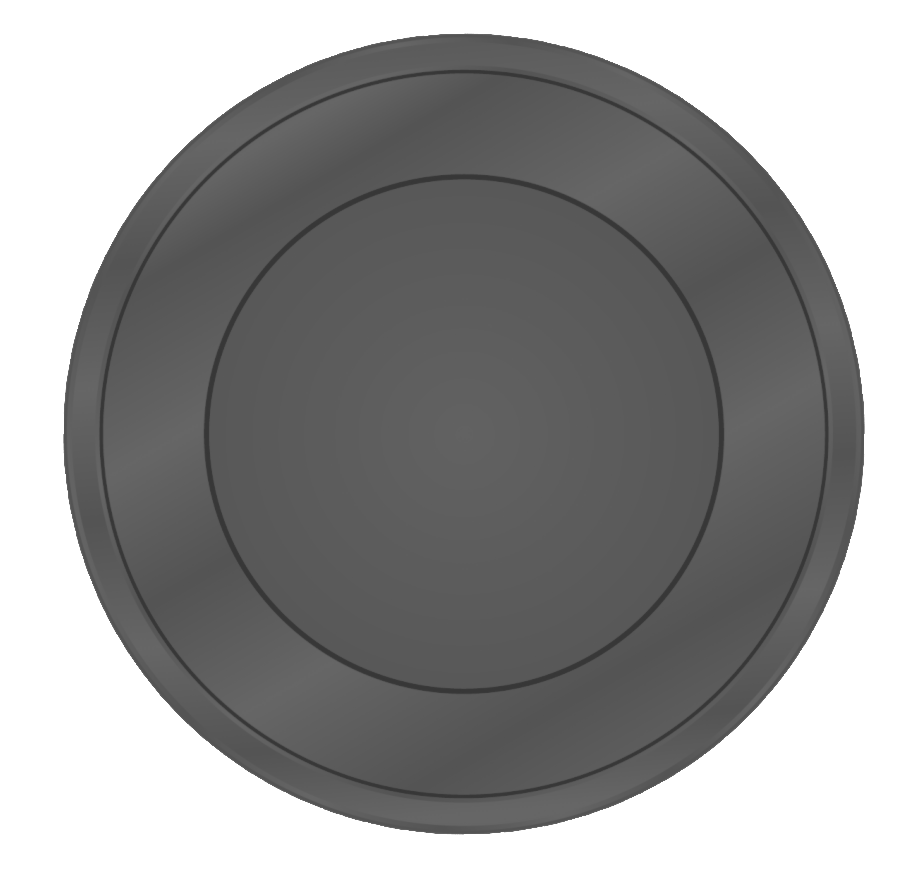 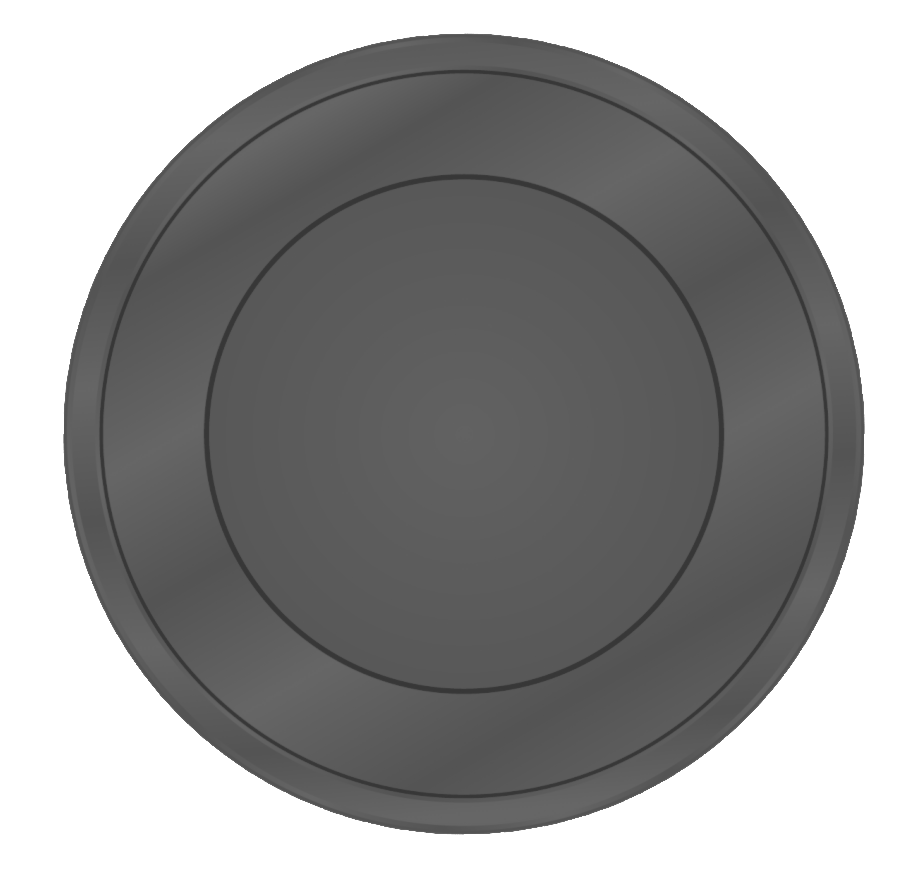 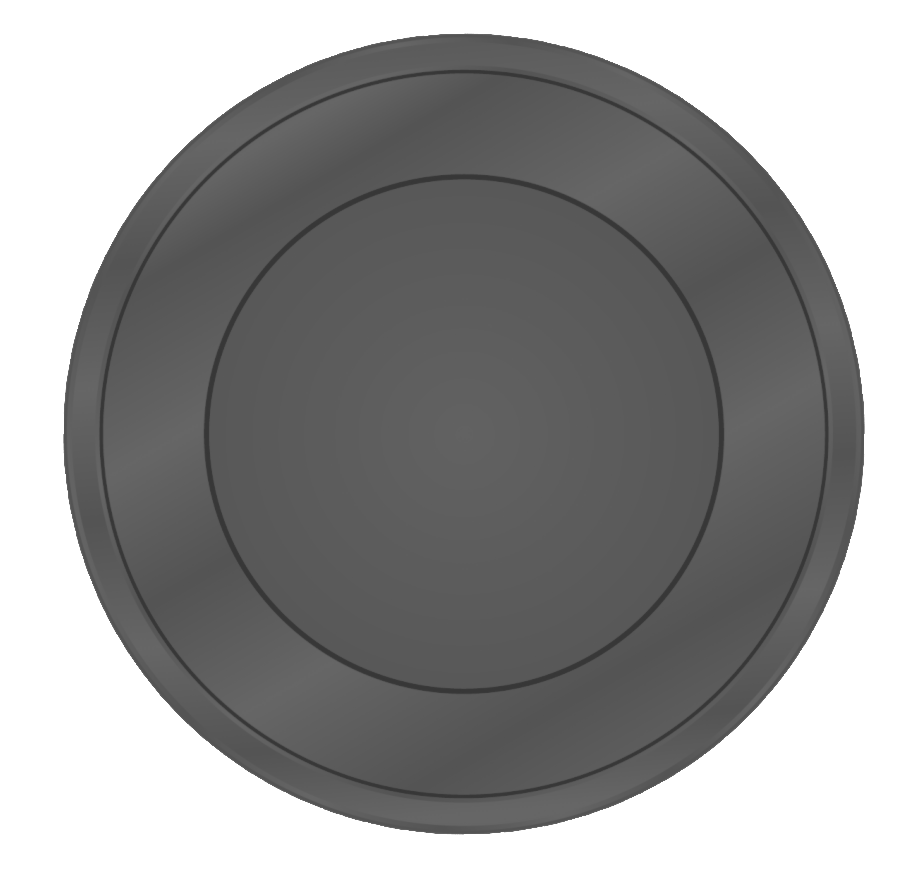 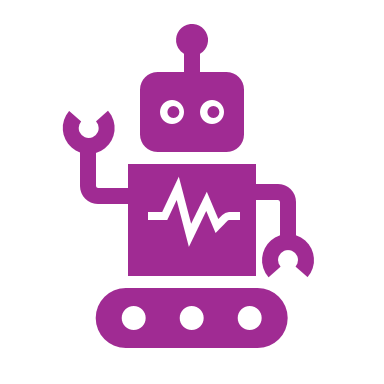 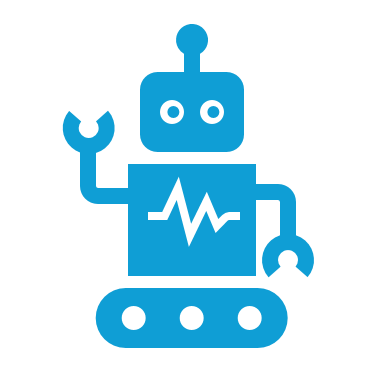 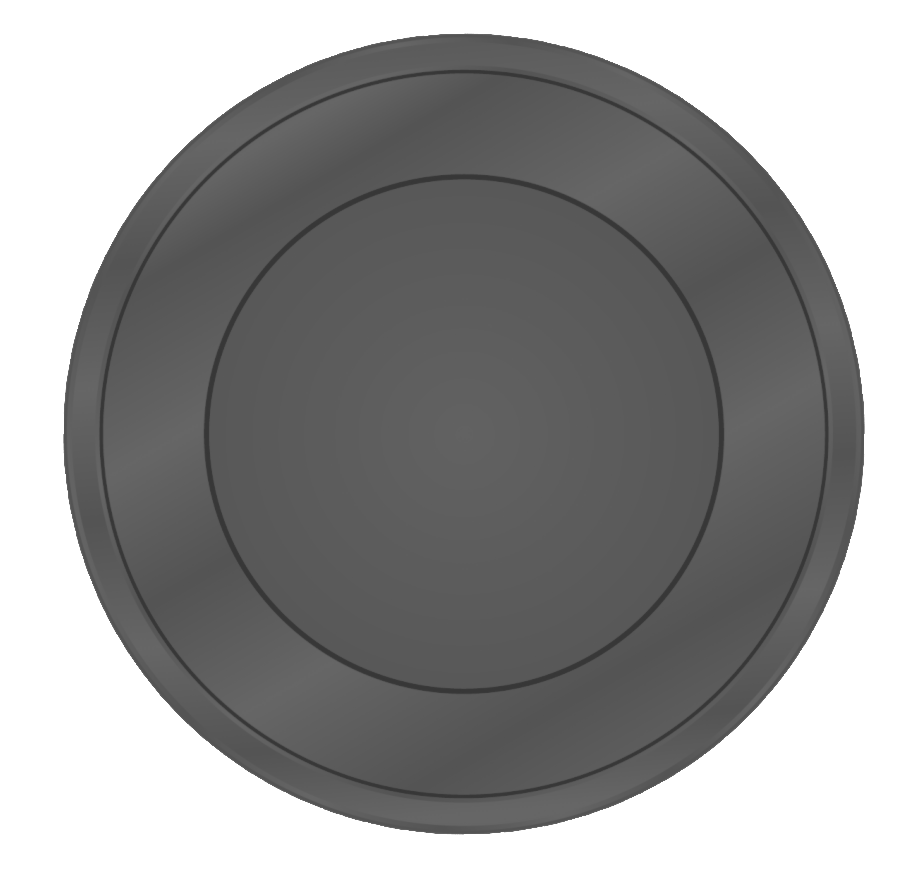 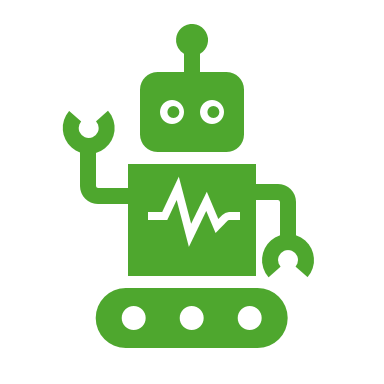 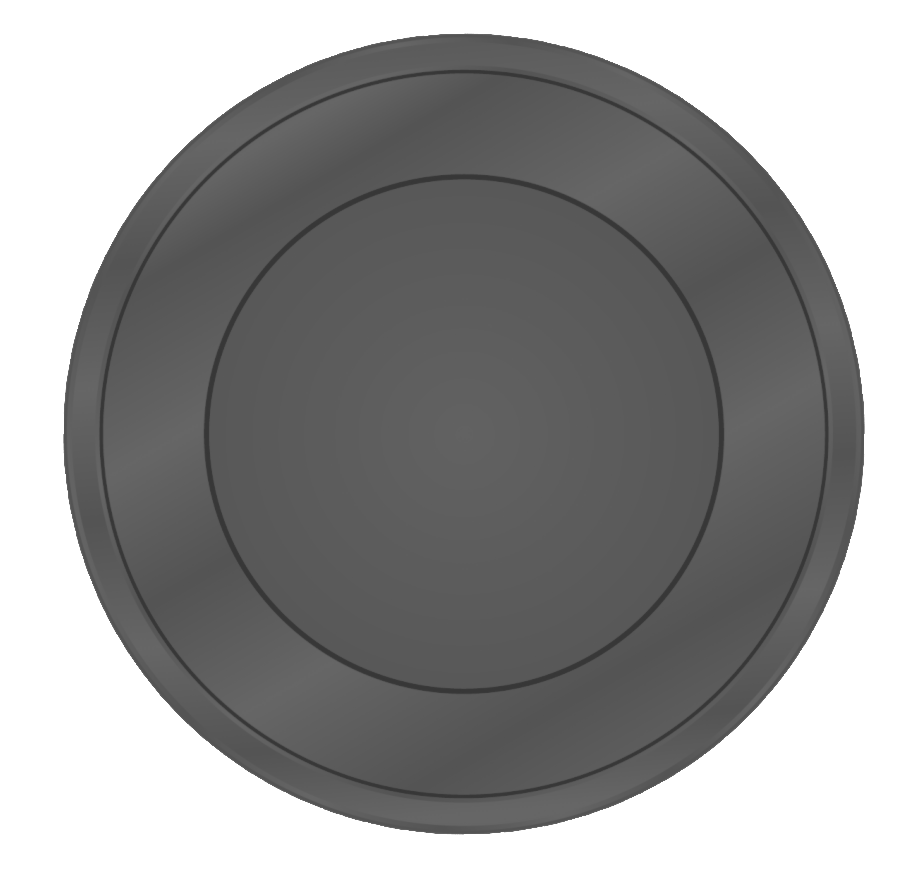 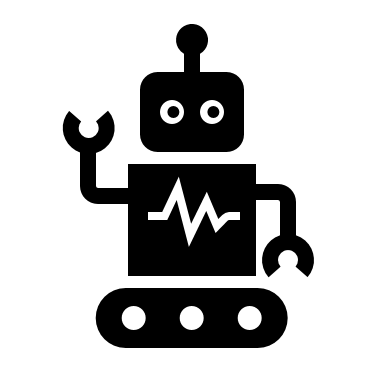 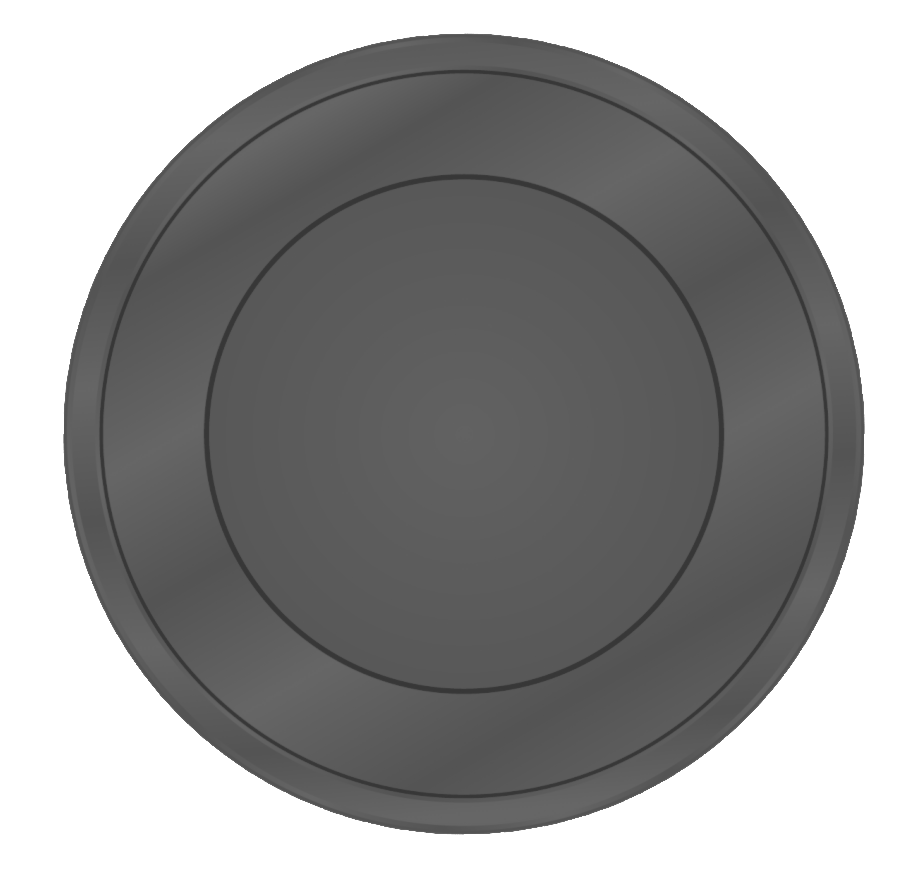 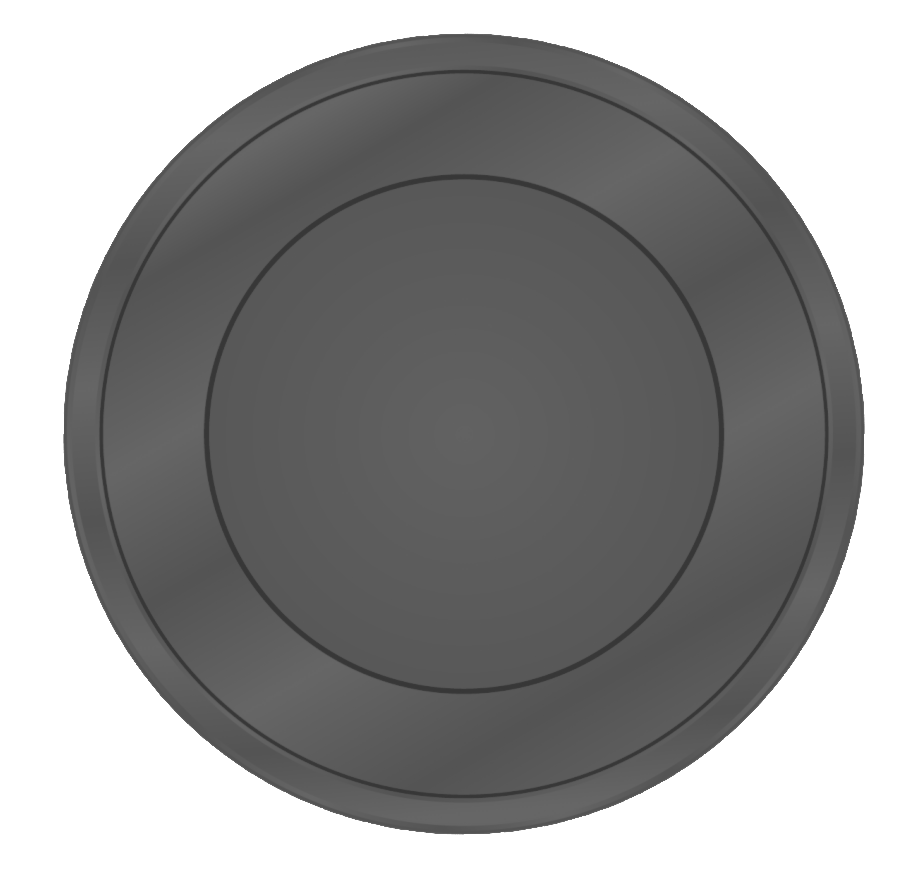 20
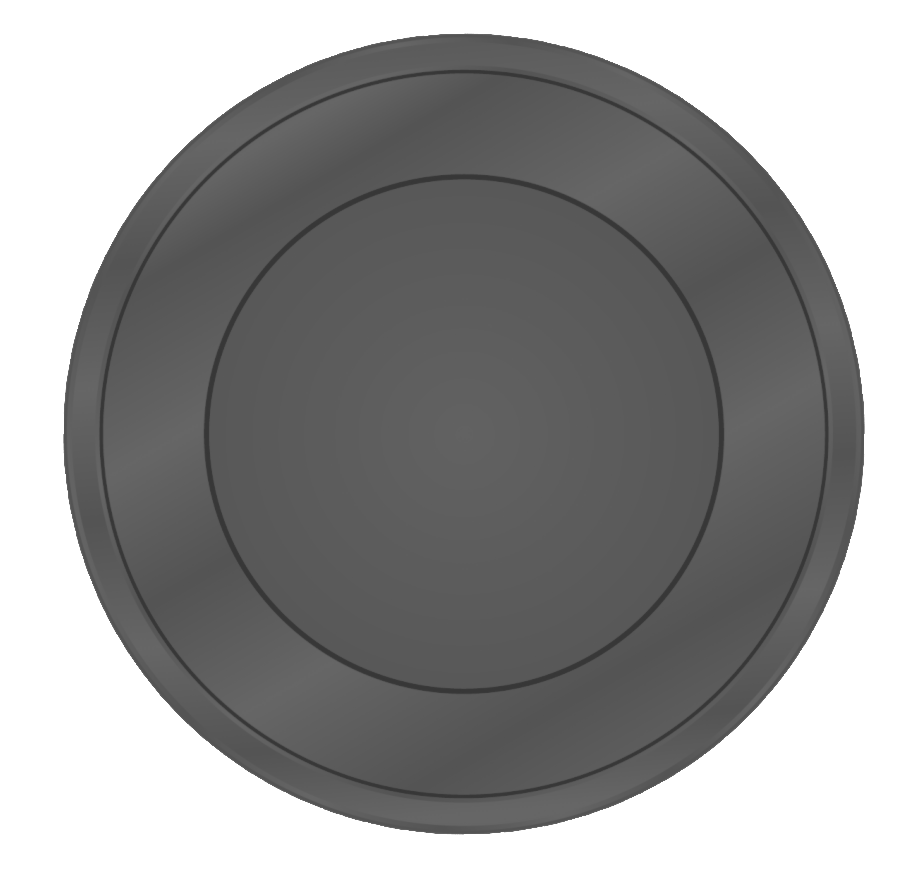 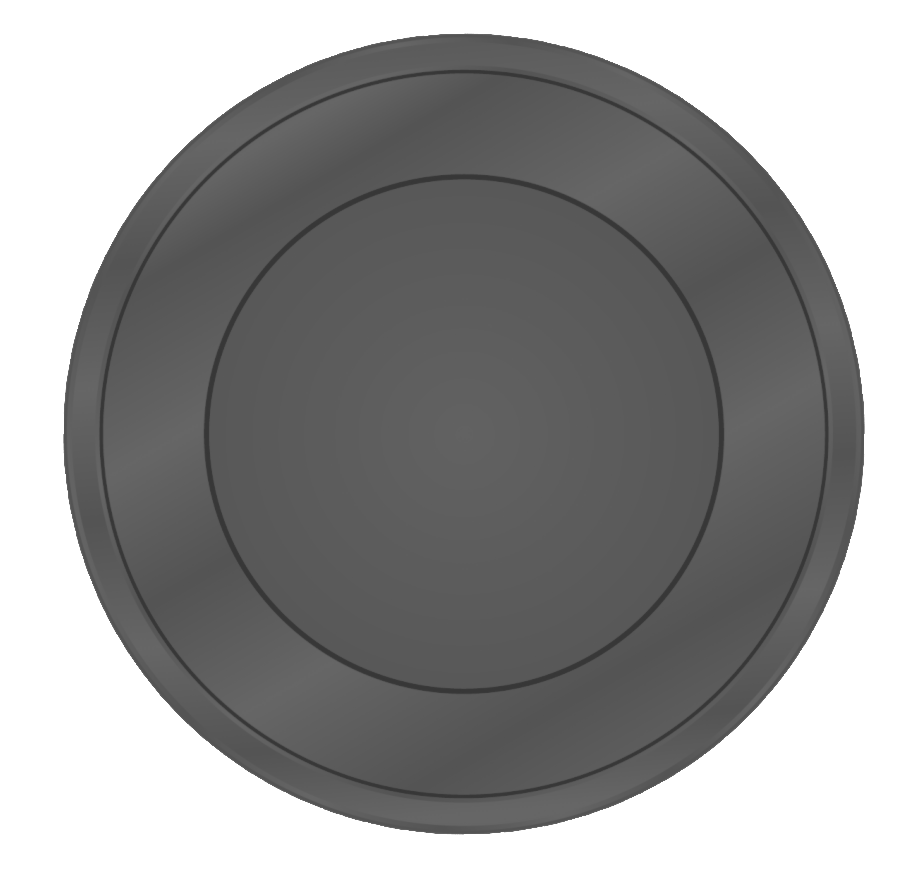 Key idea #1: Bounded-time interaction
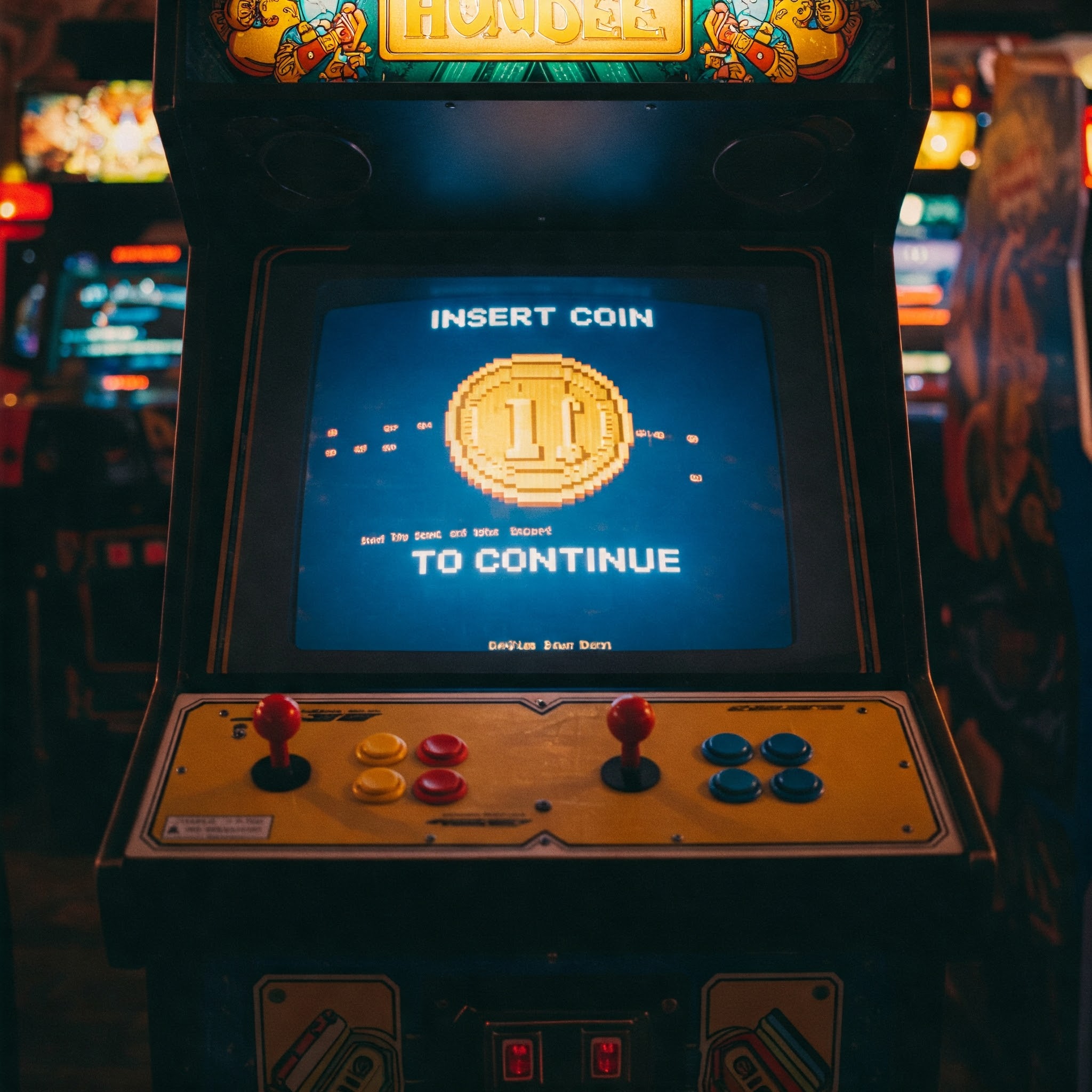 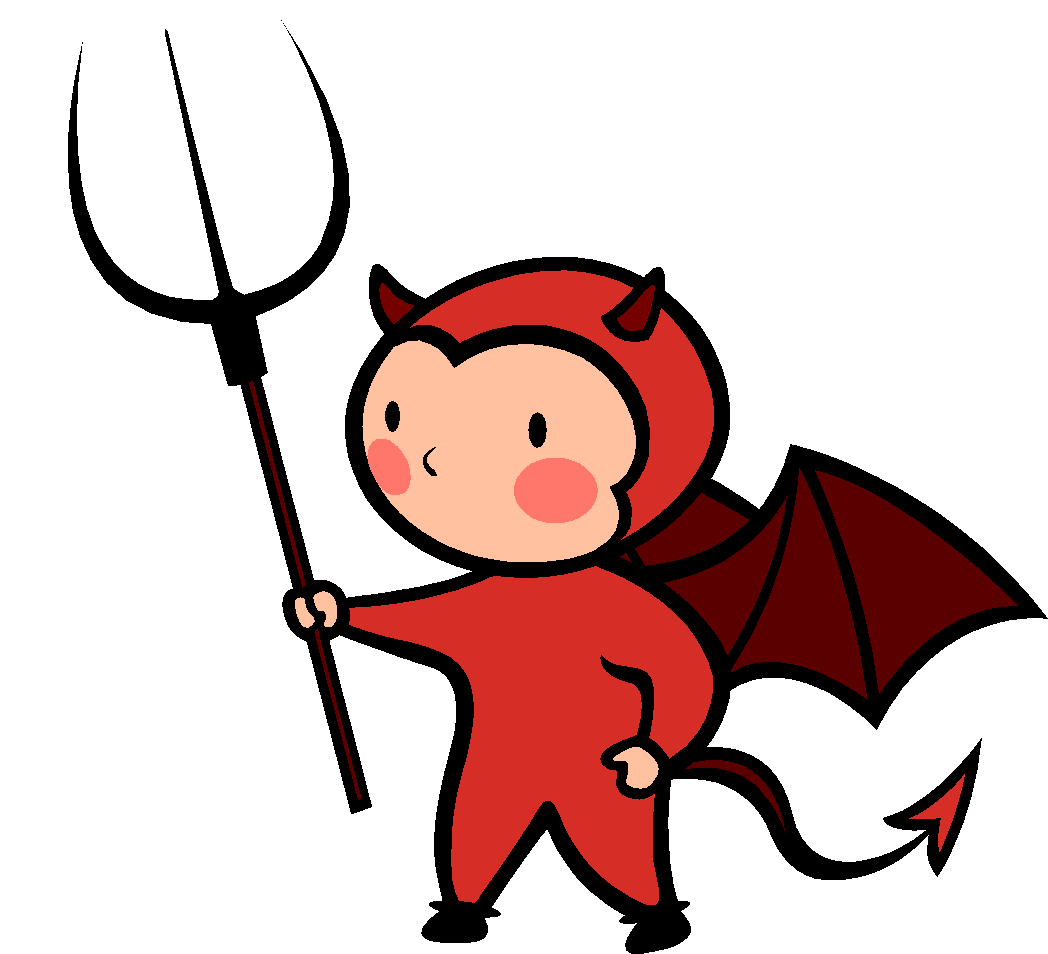 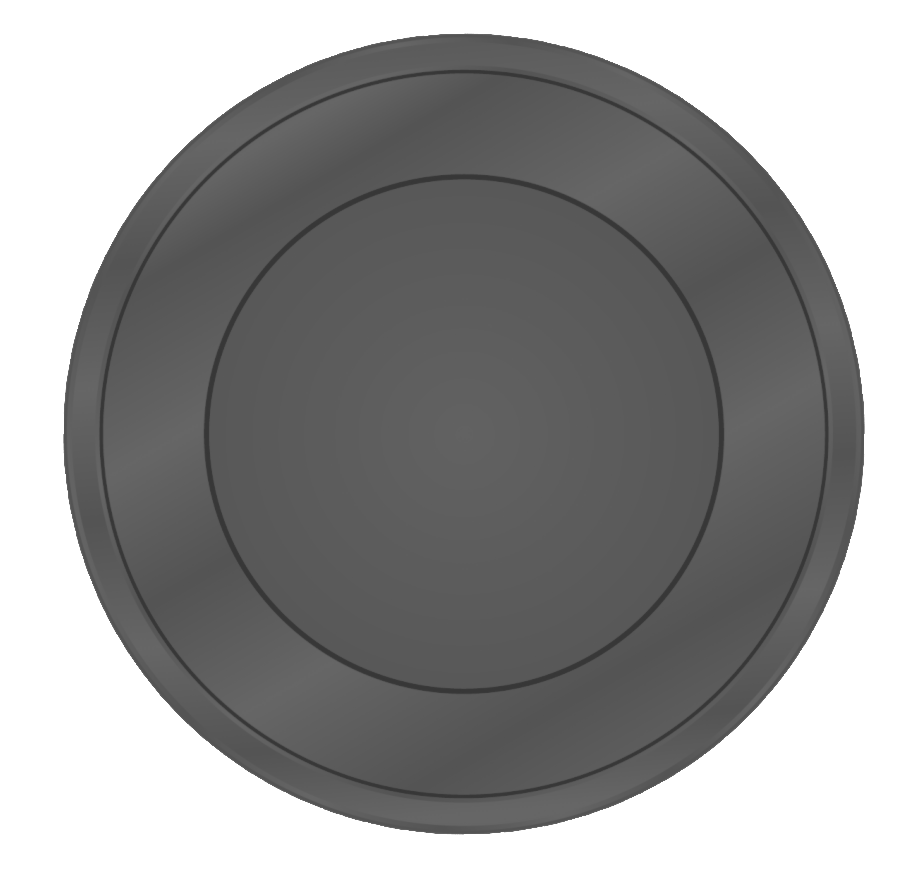 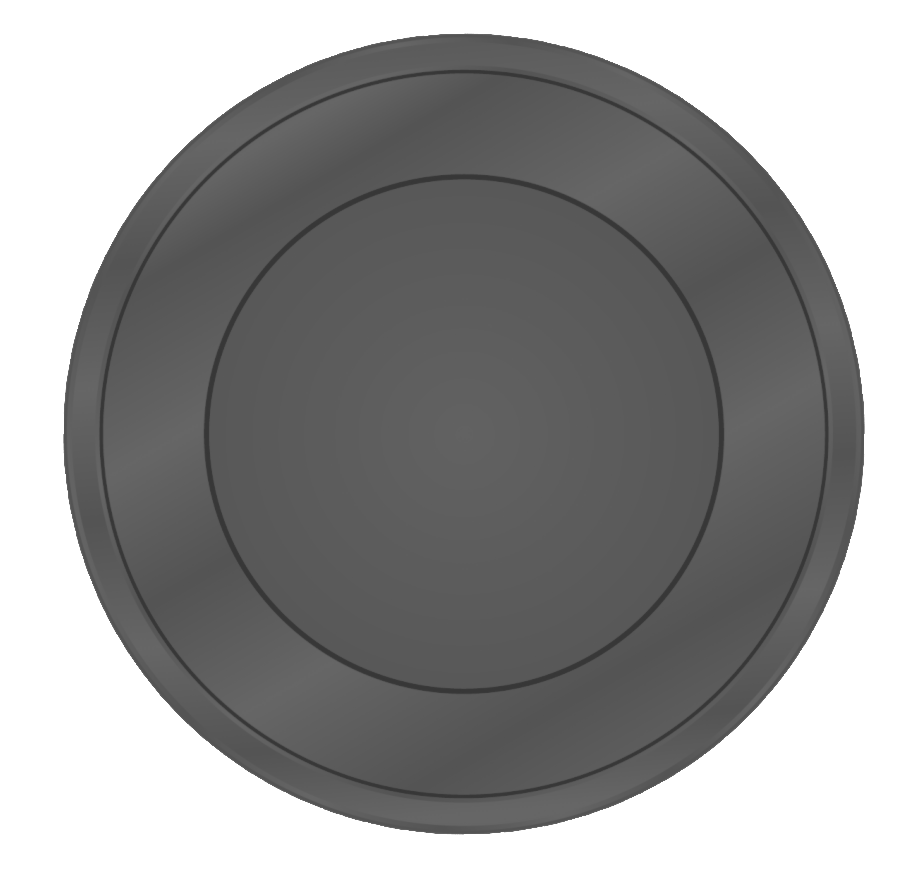 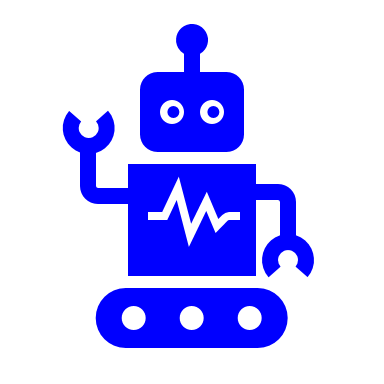 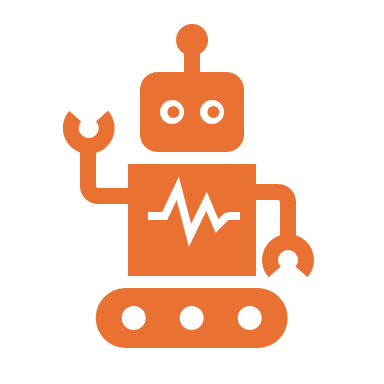 Game
Over
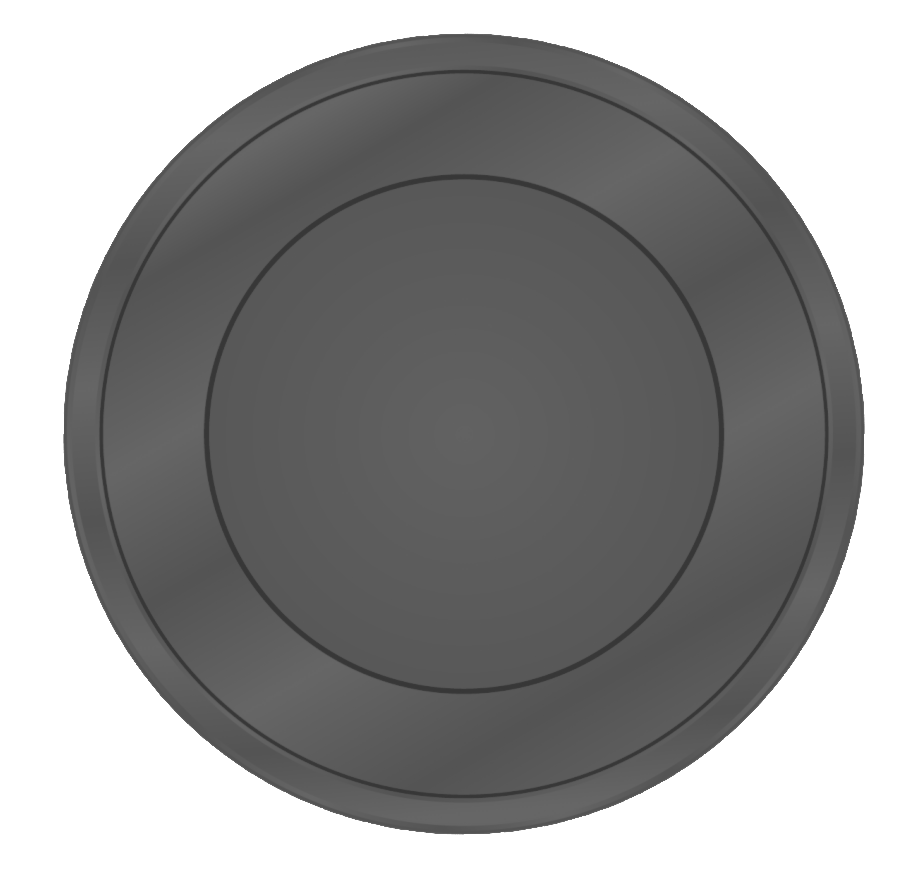 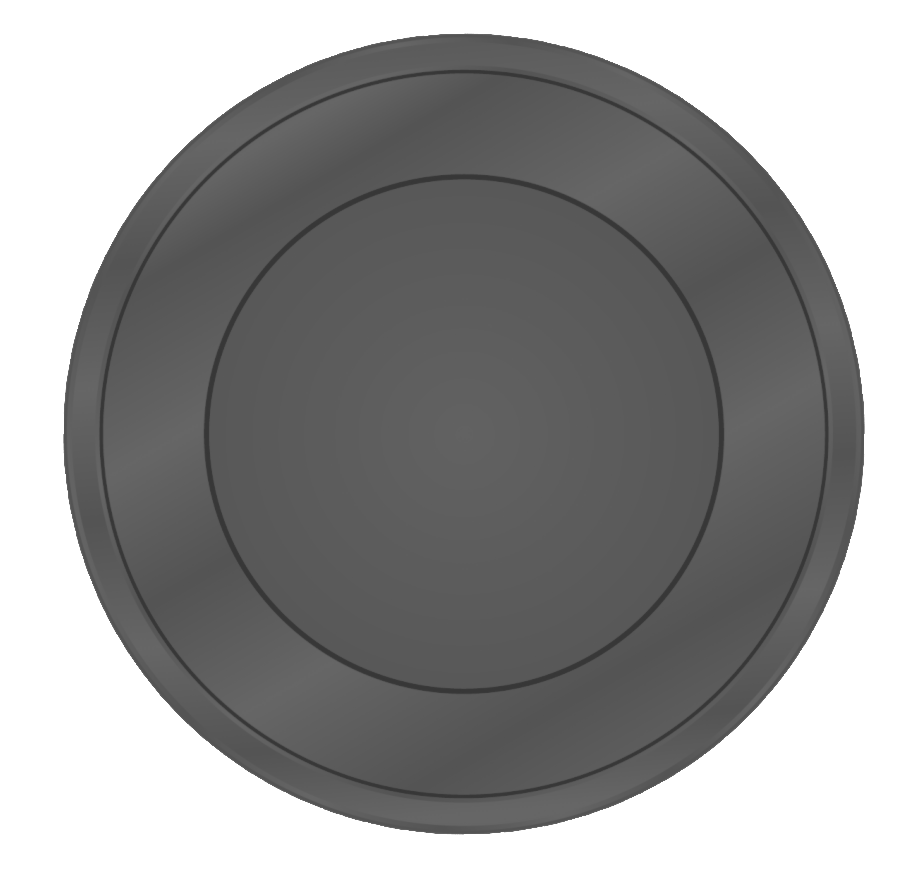 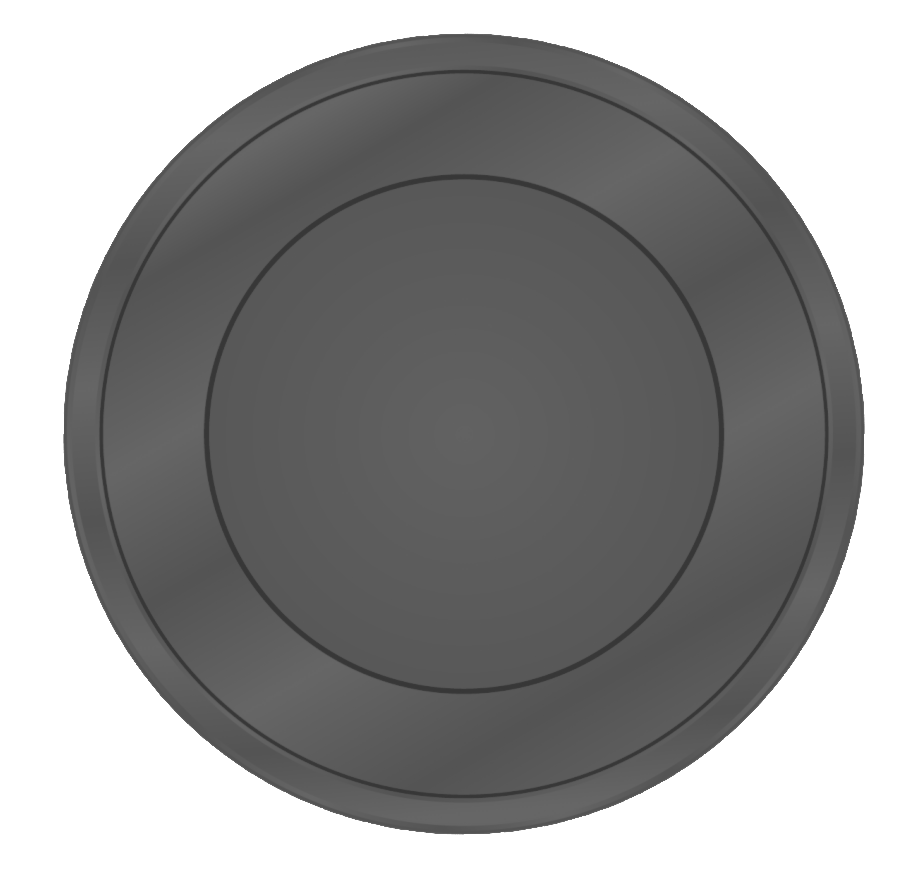 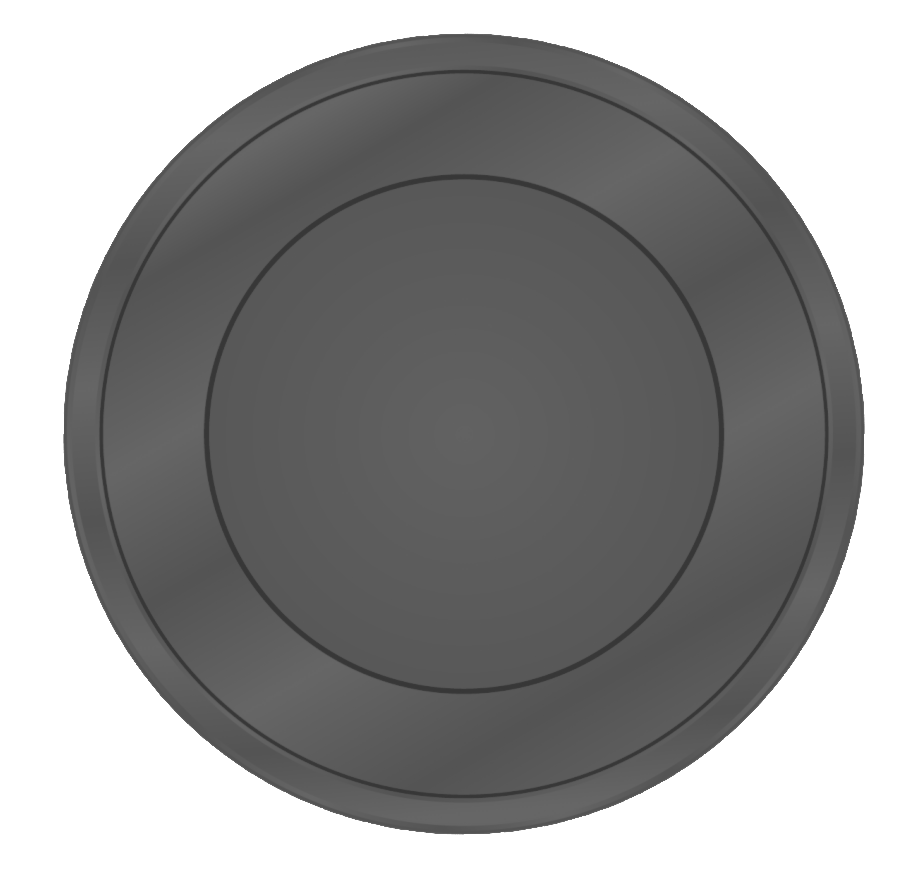 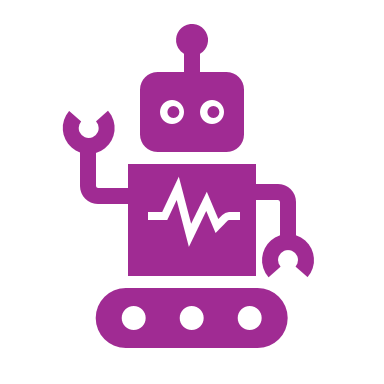 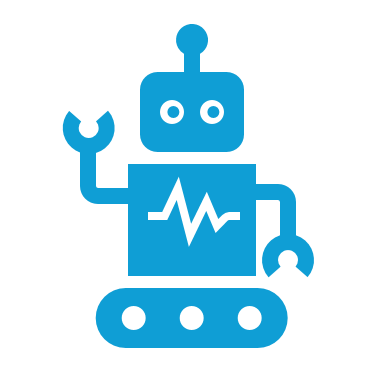 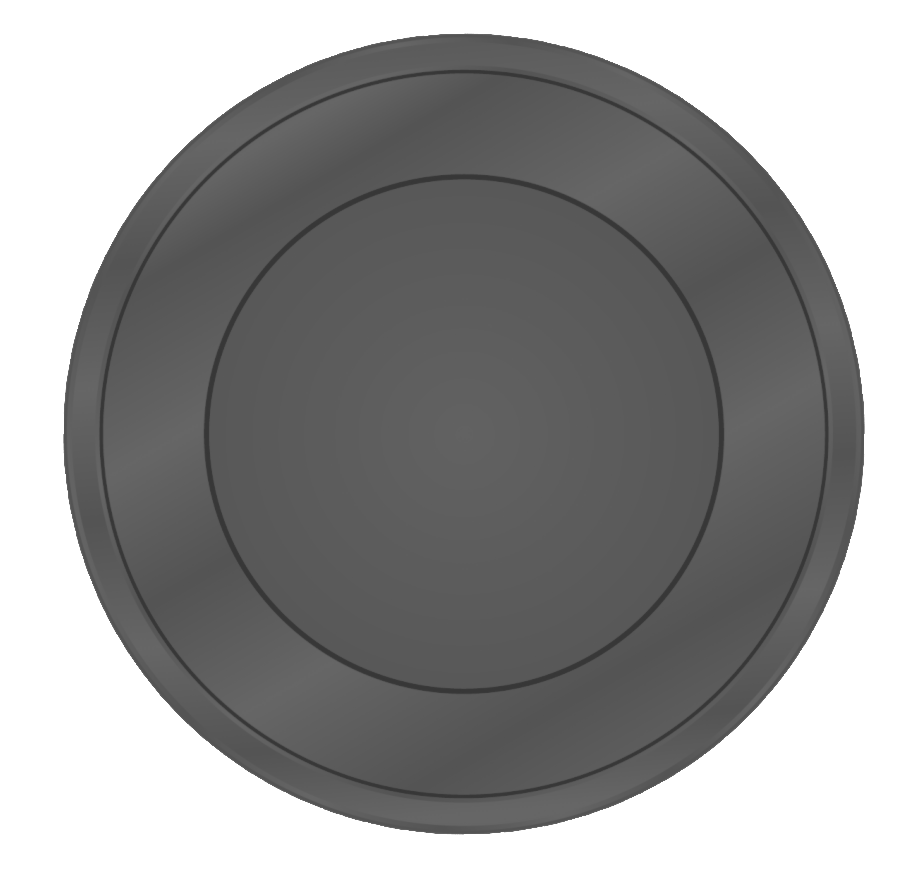 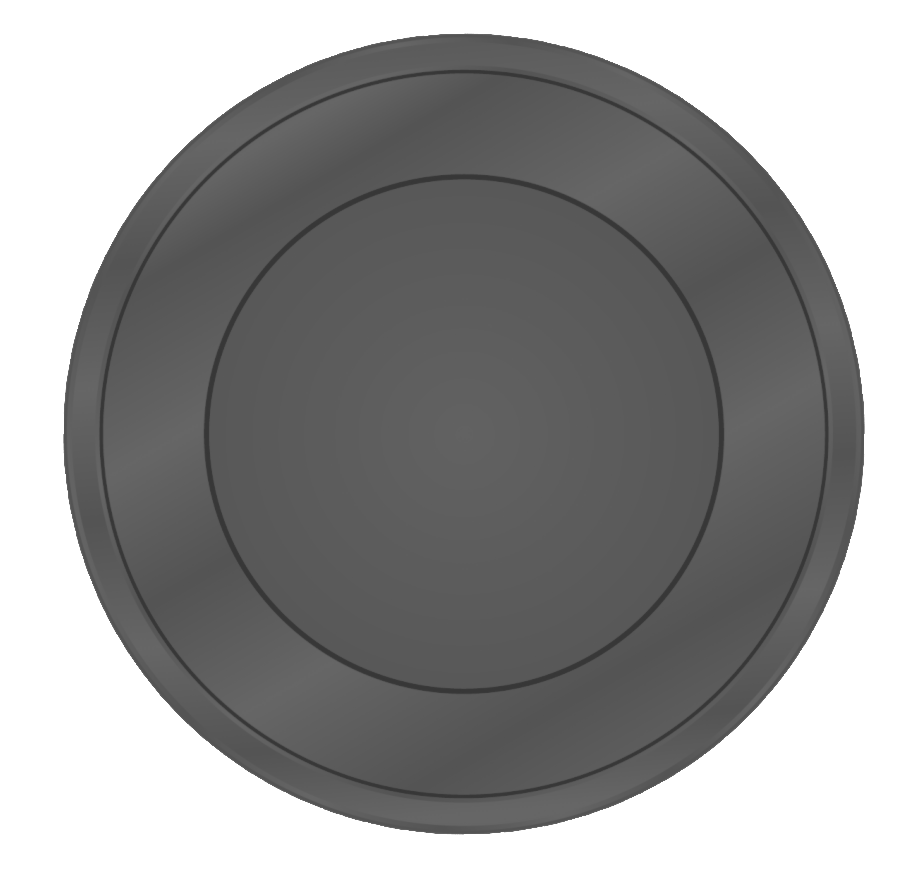 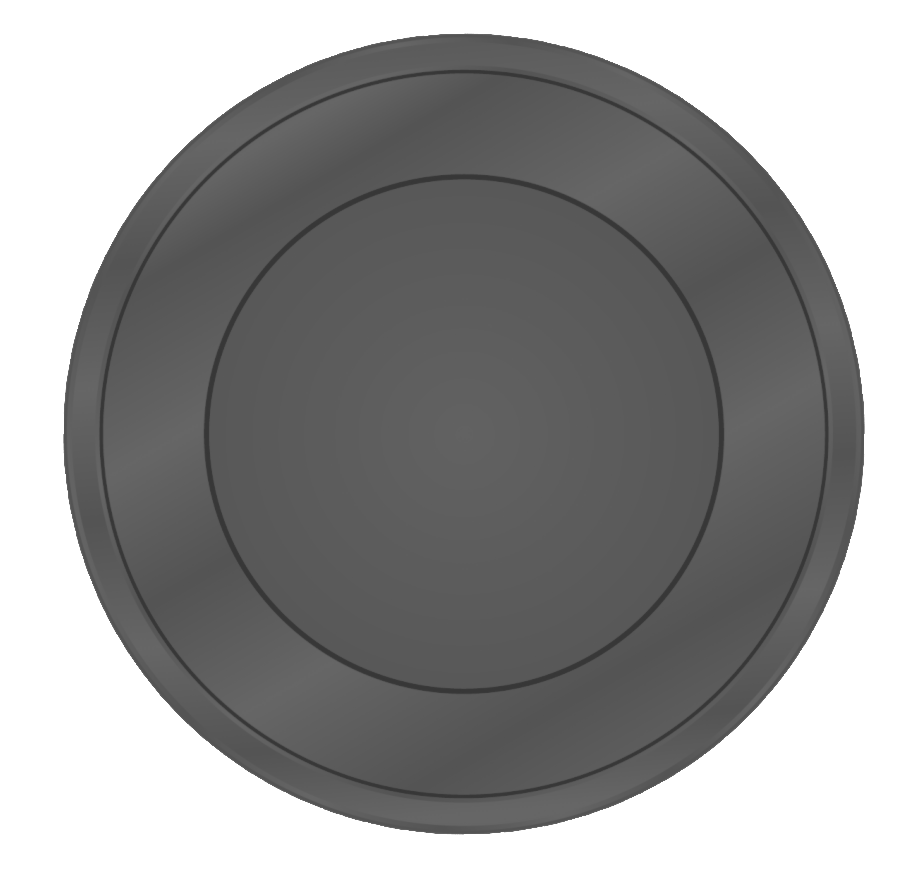 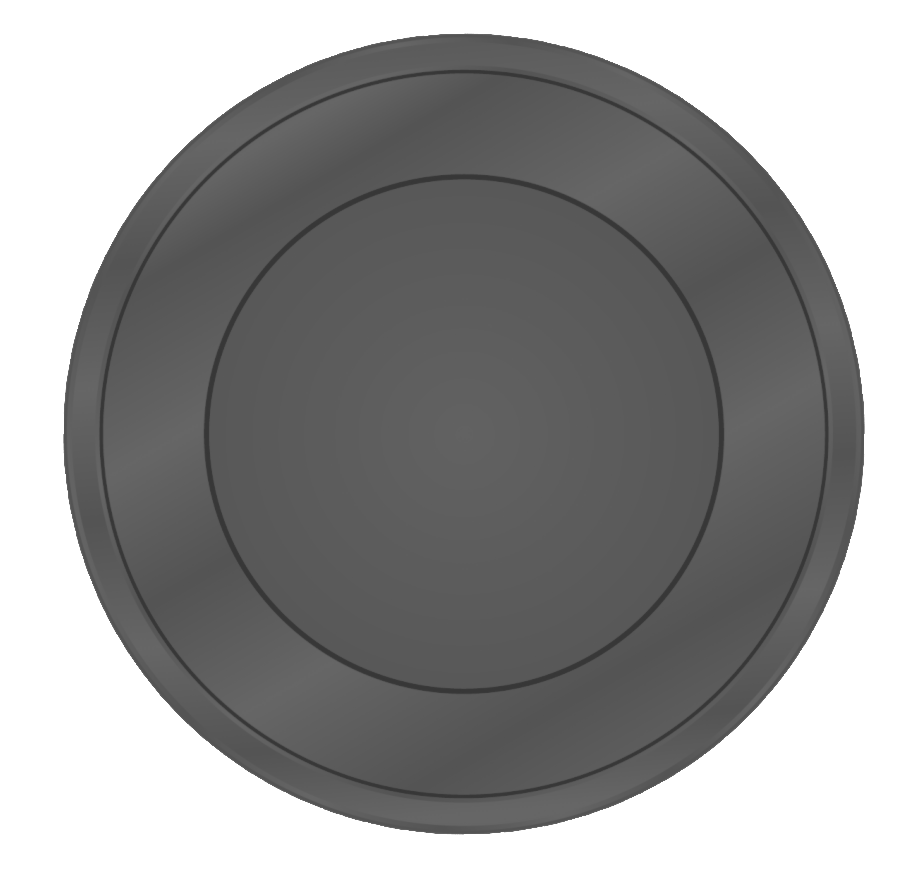 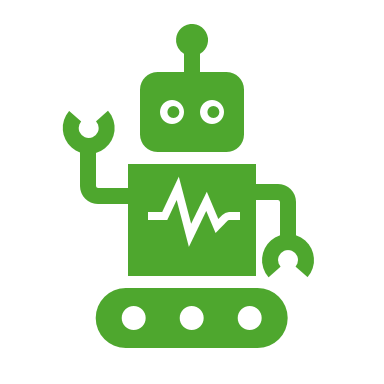 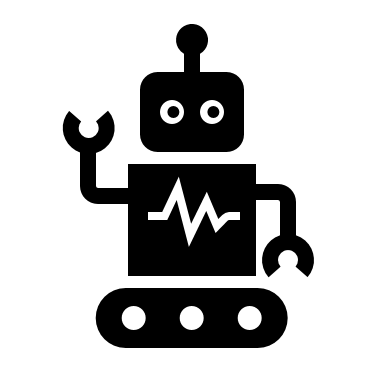 21
Key Idea #2: A little trust for tamper-evident logging
Each robot's computing architecture has:
Two small trusted nodes ("sensing" and "actuating")
One large, untrusted node
Compute Node
Sensor Node
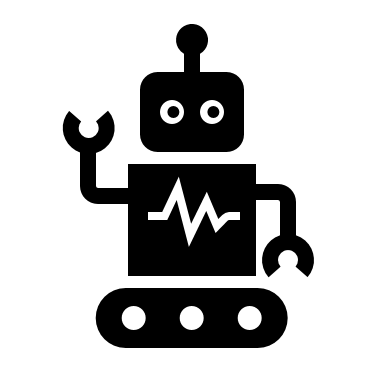 Actuator Node
Sensor
Actuator
22
Key Idea #2: A little trust for tamper-evident logging
Each robot's computing architecture has:
Two small trusted nodes ("sensing" and "actuating")
One large, untrusted node
Compute Node
Sensor Node
Actuator Node
Sensor
Actuator
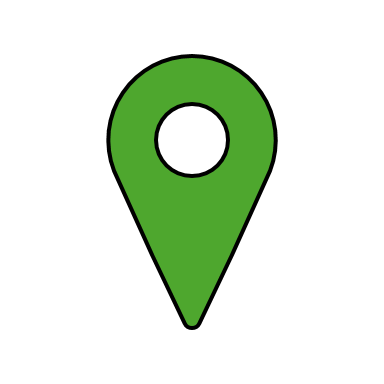 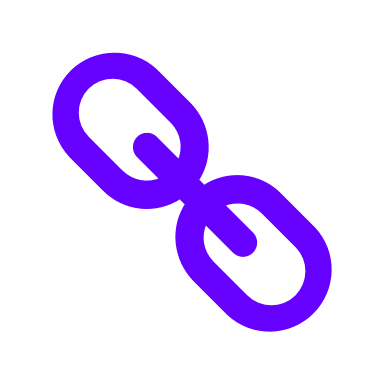 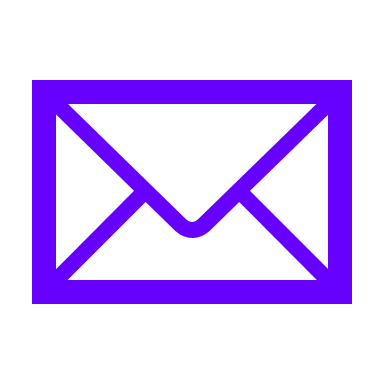 23
Components of RoboRebound
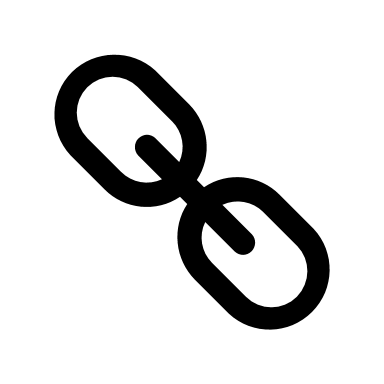 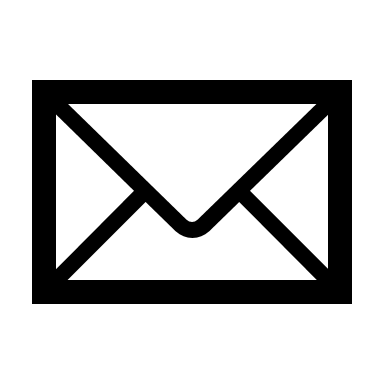 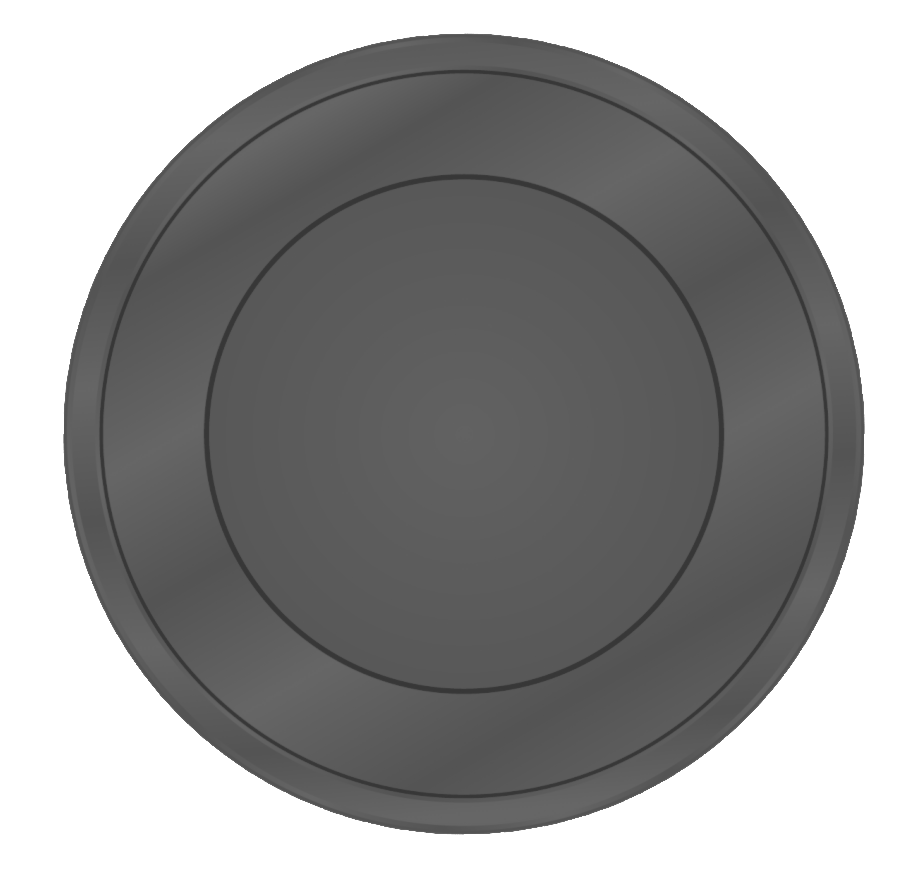 24
Data Flow
Actuator
Compute Node
Actuator Node
Sensor Node
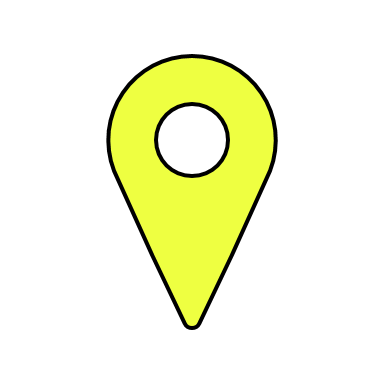 Sensor
Radio
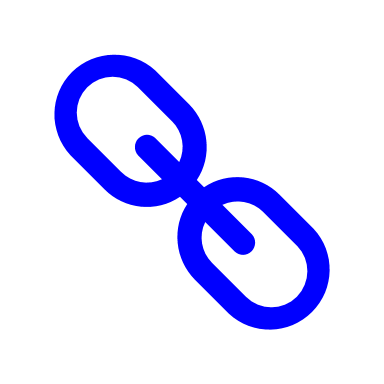 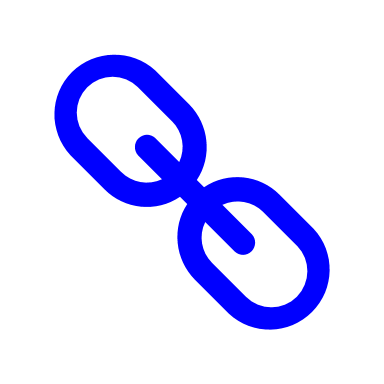 Log
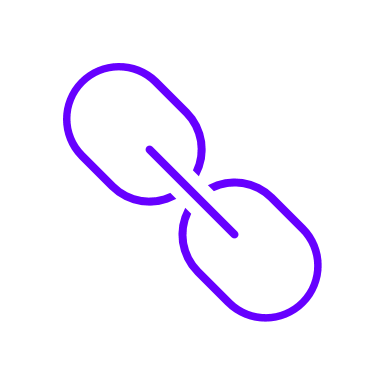 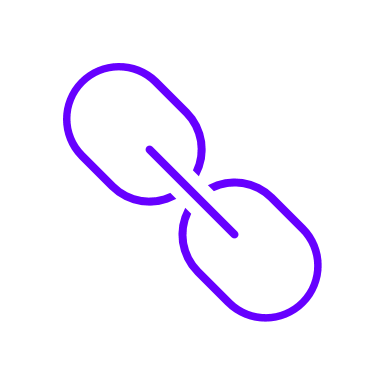 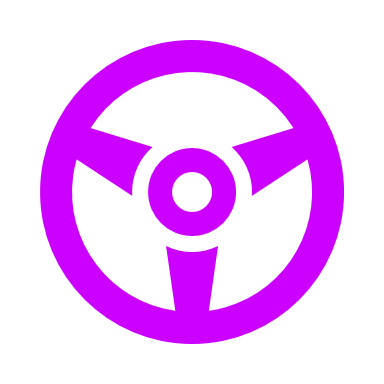 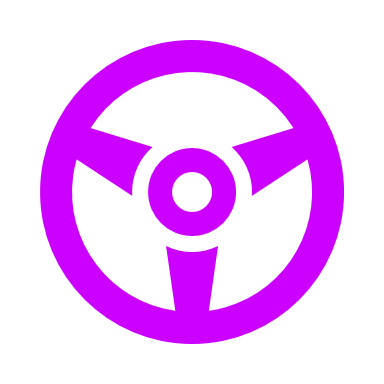 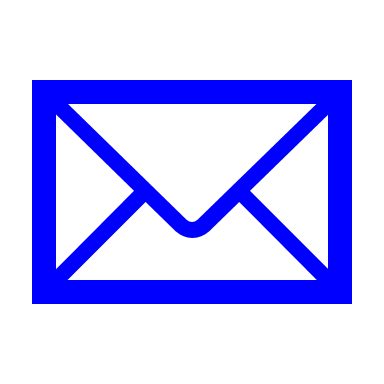 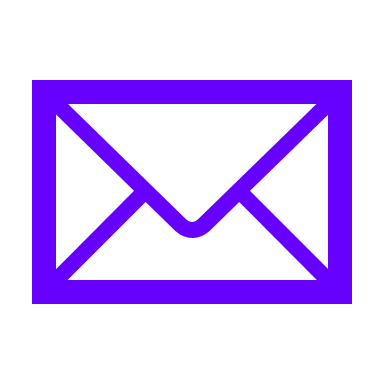 Remote Robot
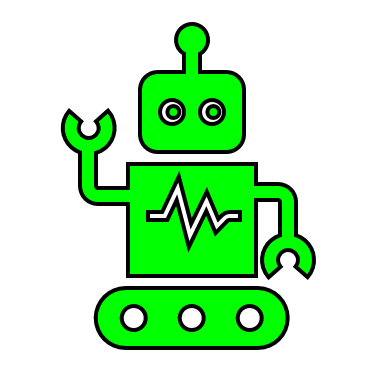 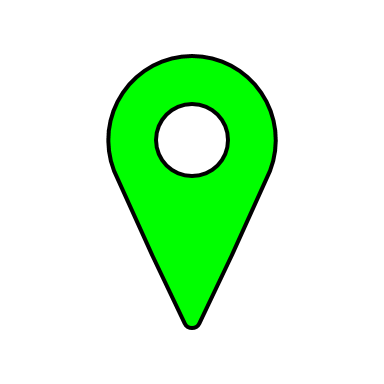 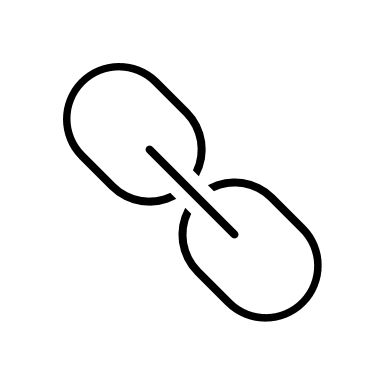 Hash Chain
25
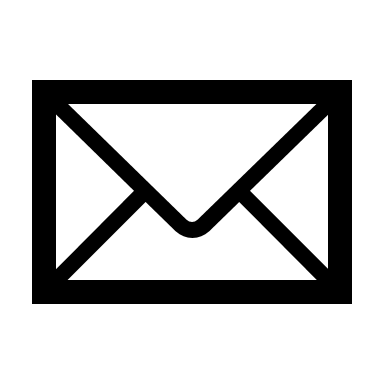 Authenticator
Data Flow
Actuator
Compute Node
Actuator Node
Sensor Node
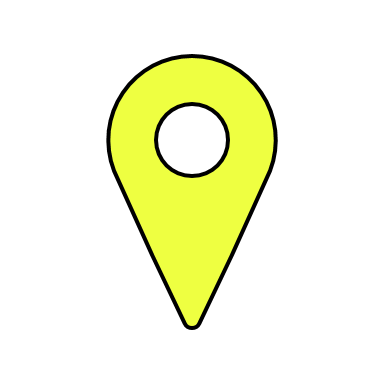 Sensor
Radio
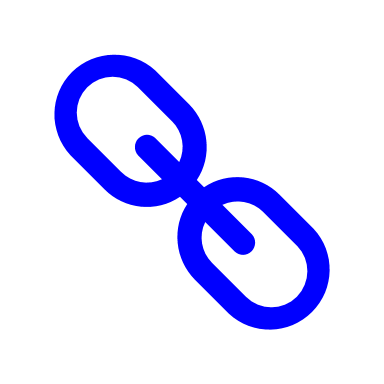 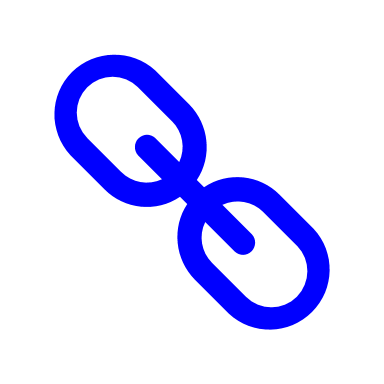 Log
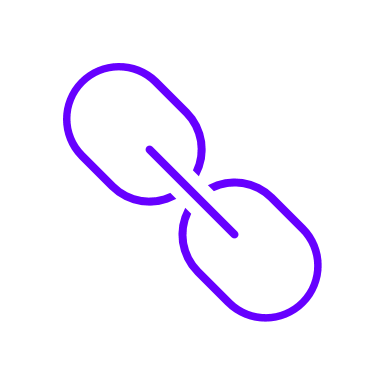 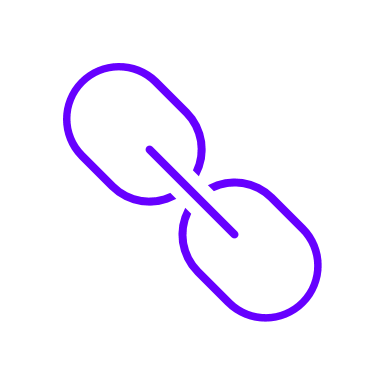 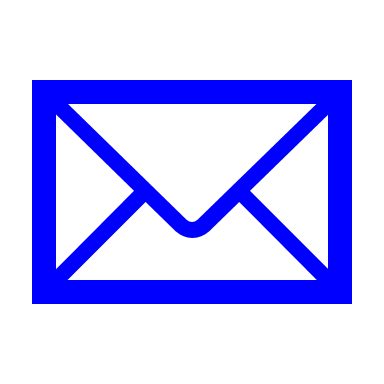 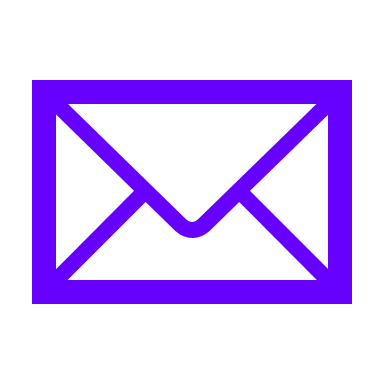 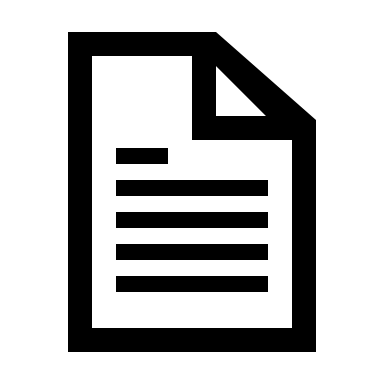 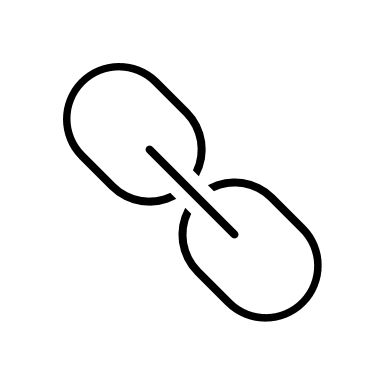 Hash Chain
Remote Robot
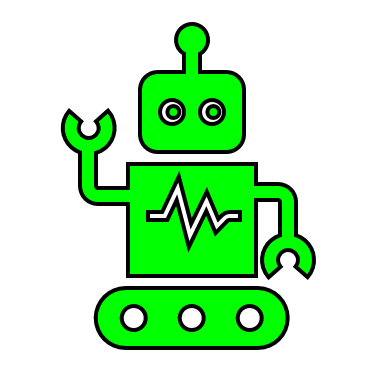 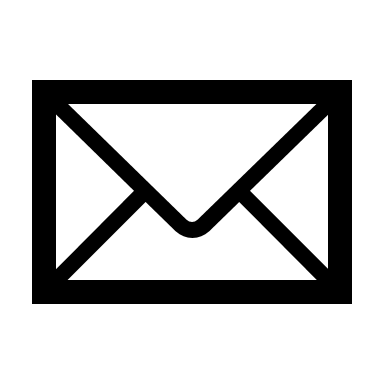 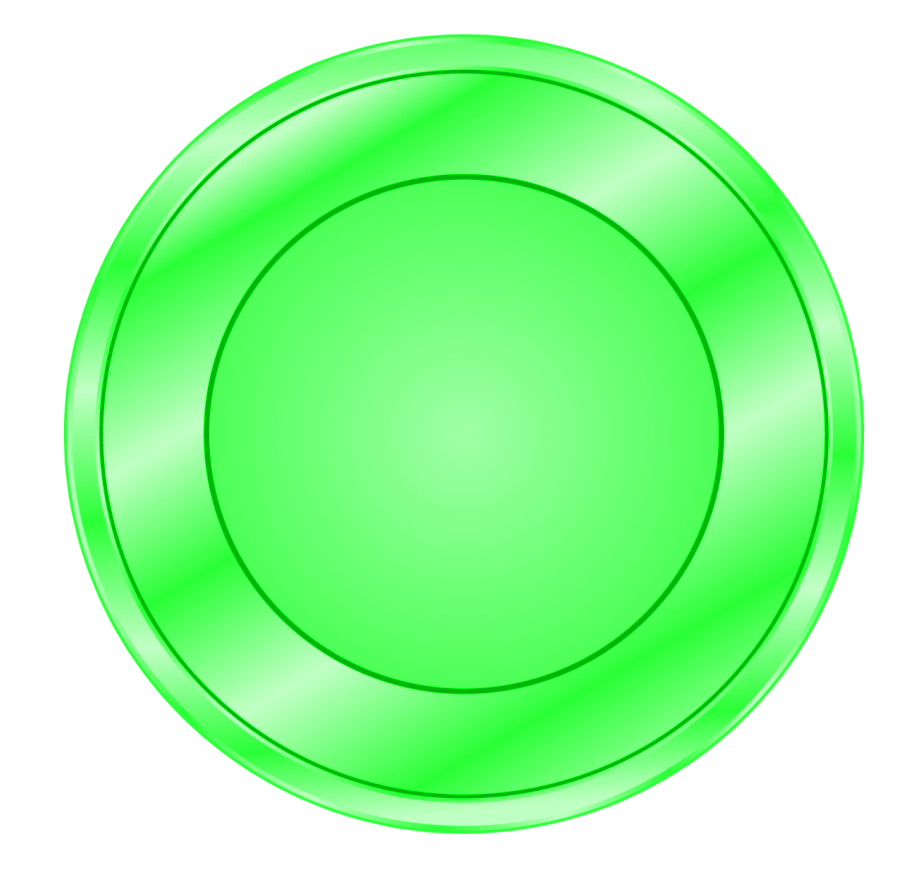 Authenticator
26
Token
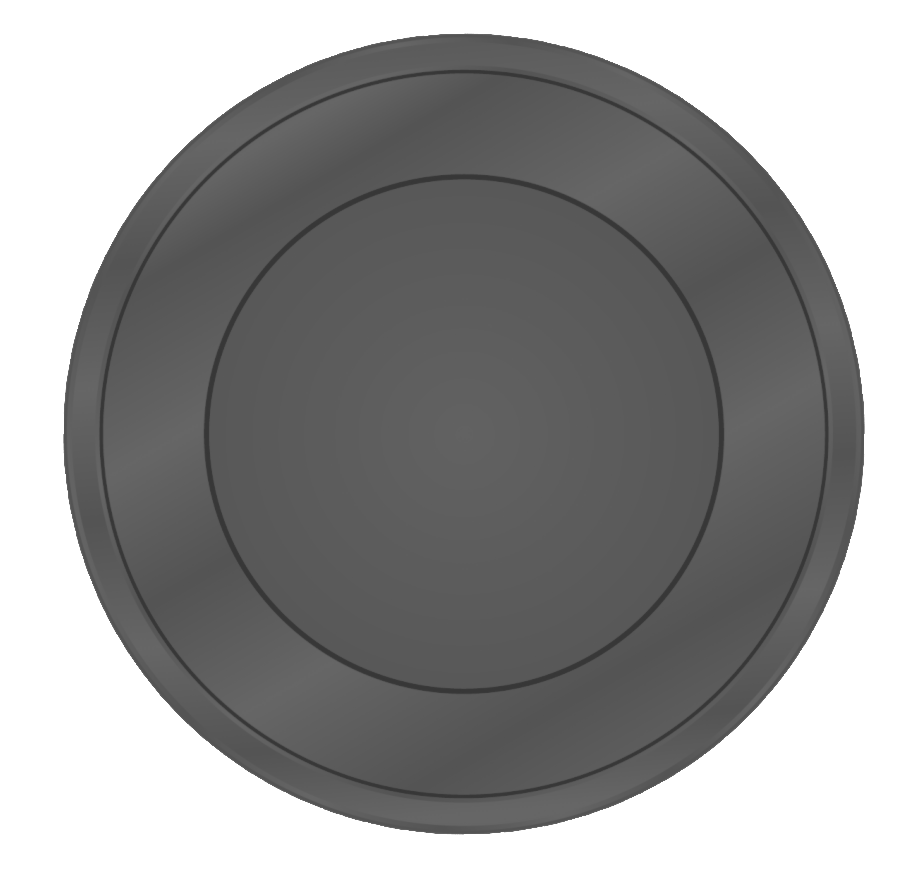 Outline
Problem & Challenges
Solution Sketch
Design
Evaluation
27
Implementation
Simulator in Network Simulator 3 (ns-3)
 End-to-end and scalability experiments

SecBot hardware platform
Untrusted node: 4-core TinkerBoard S
Trusted nodes: 1-core PIC32
Used for microbenchmarks
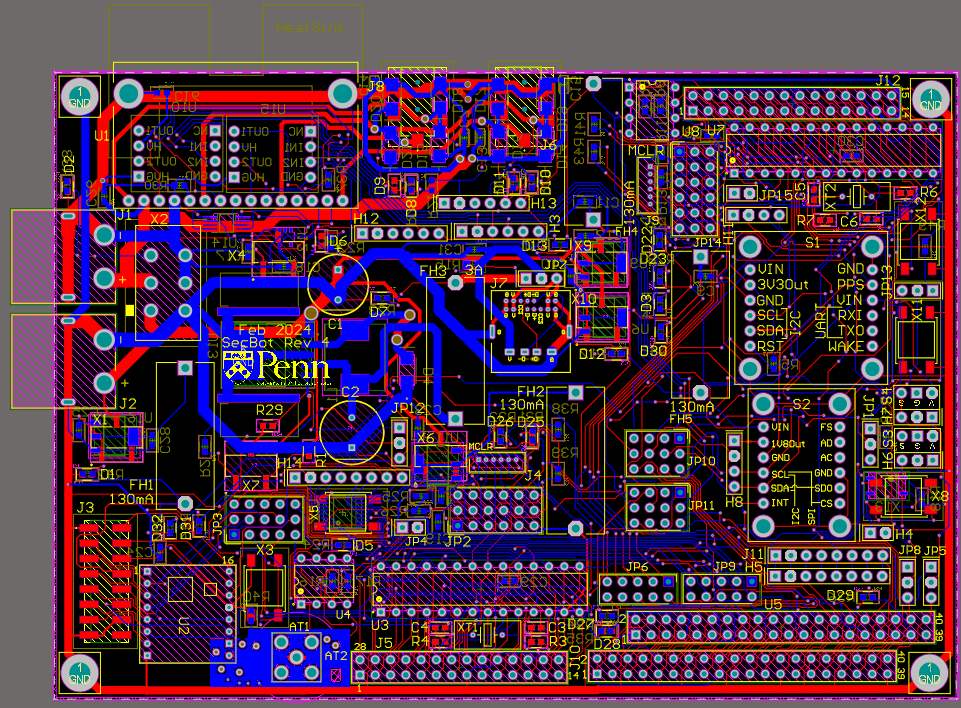 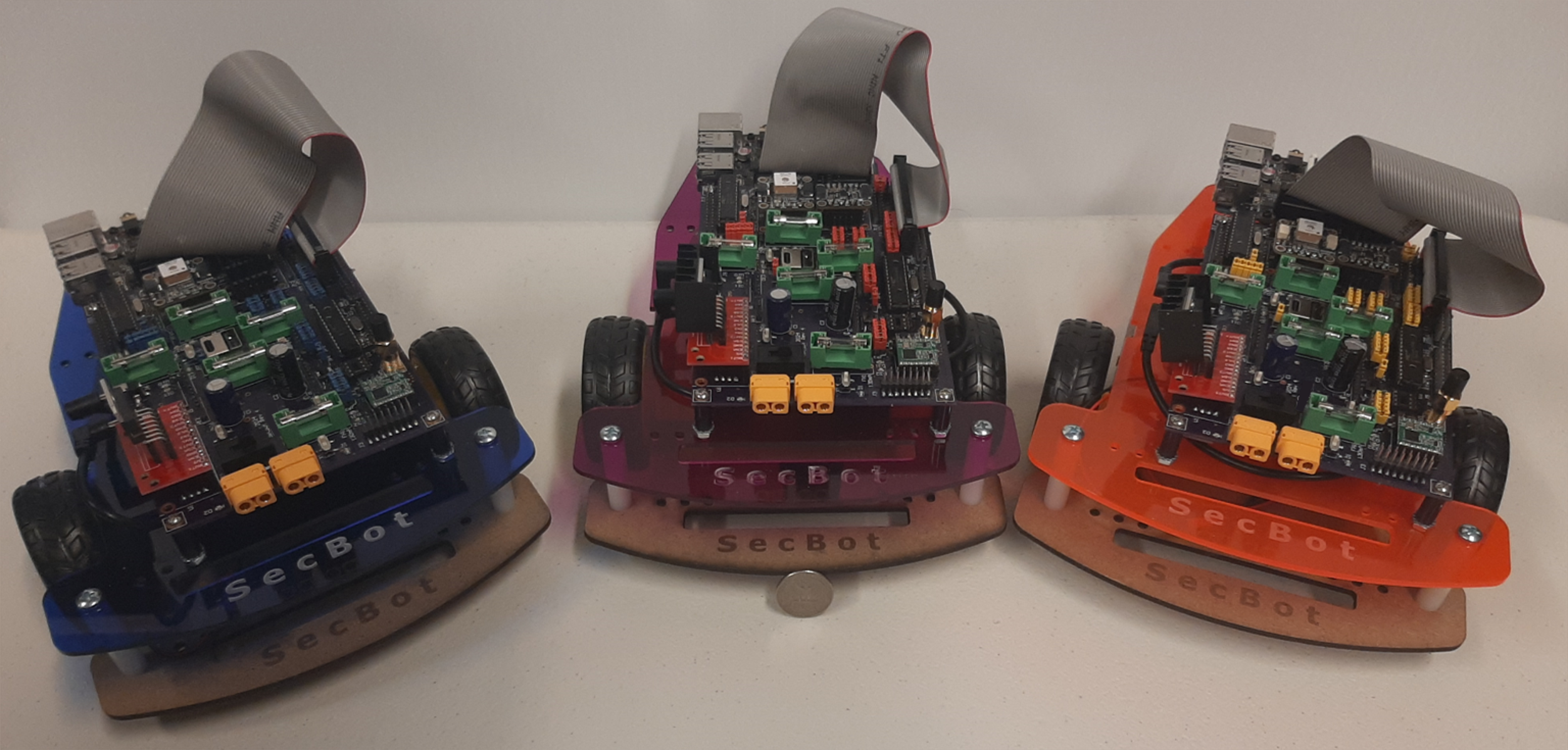 28
Evaluation Questions
Will tiny, trusted nodes work in real hardware?
      - Microbenchmark: CPU Utilization
      - Microbenchmark: IO Overhead
What are the costs of RoboRebound?
      Bandwidth & storage as functions of:
          - Number of faults
          - Time-bound for Bounded-Time Interaction
How effective is RoboRebound?
      Case study
How does RoboRebound scale?
      Bandwidth & storage as functions of:
	    - Number of robots
	    - Robot spatial density
29
Case study: One compromised robot among 25
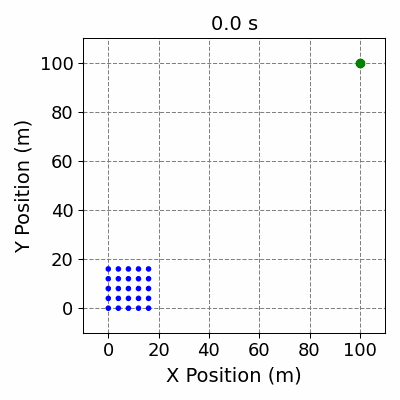 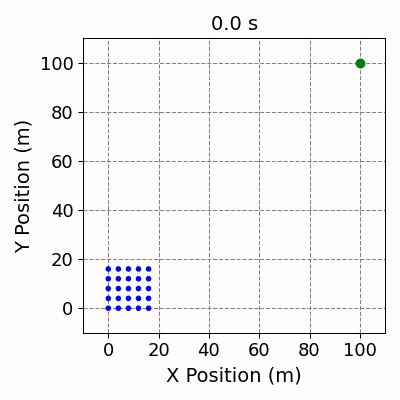 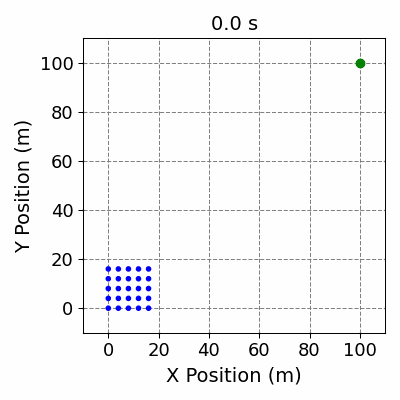 No Attack
No Defense
Defended
30
Overheads in real hardware
Computational overhead is manageable, even on resource-limited embedded systems.
31
Scalability as a function of density
Higher density = More neighbors to track

Scales indefinitely at low enough density
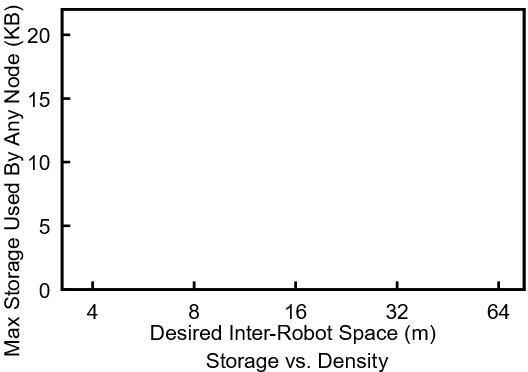 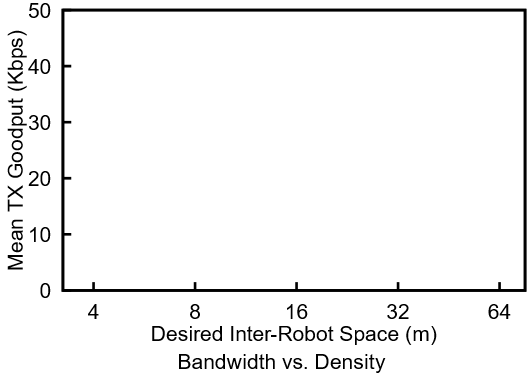 16 Robots
16 Robots
64 Robots
64 Robots
100 Robots
100 Robots
36 Robots
36 Robots
32
Greater spatial density
Greater spatial density
Conclusion
Problem: Handling faults in MRS requires dealing with the ‘physical’ part of cyber-physical systems and network dynamism + unreliability
Goal: Return a multi-robot system to correct behavior within bounded time
Approach: Bounded-time interaction (BTI)
RoboRebound provides BTI from faults in robots in a dynamic, unreliable network
Requires adding two small trusted nodes to make actions auditable
Robots need to acquire tokens from auditors to continue operating
SecBot is the first BTI-enabled hardware platform
Evaluation: SecBot & ns-3 simulator
SecBot: Microcontrollers can handle BTI load
ns-3: Overall overheads are manageable, even at scale
Thank you!
33
BW + Storage as functions of flock size
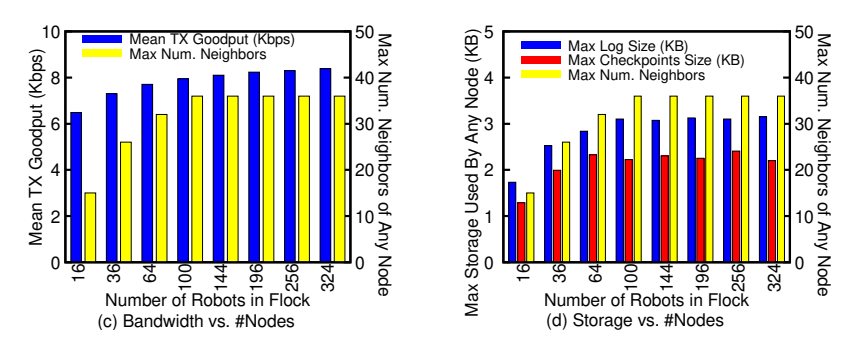 34
BW + Storage as functions of f_max, round length
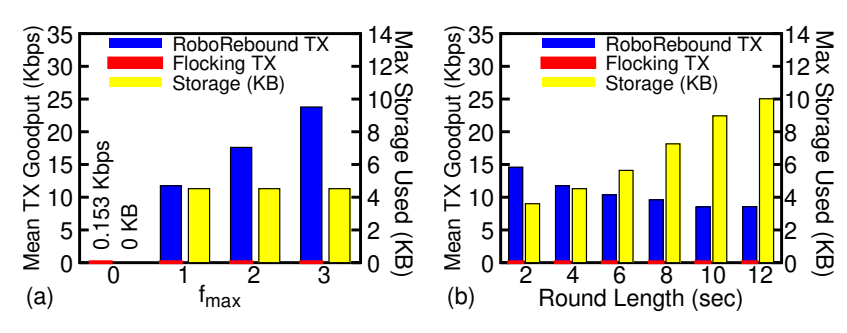 35
Assumptions
36
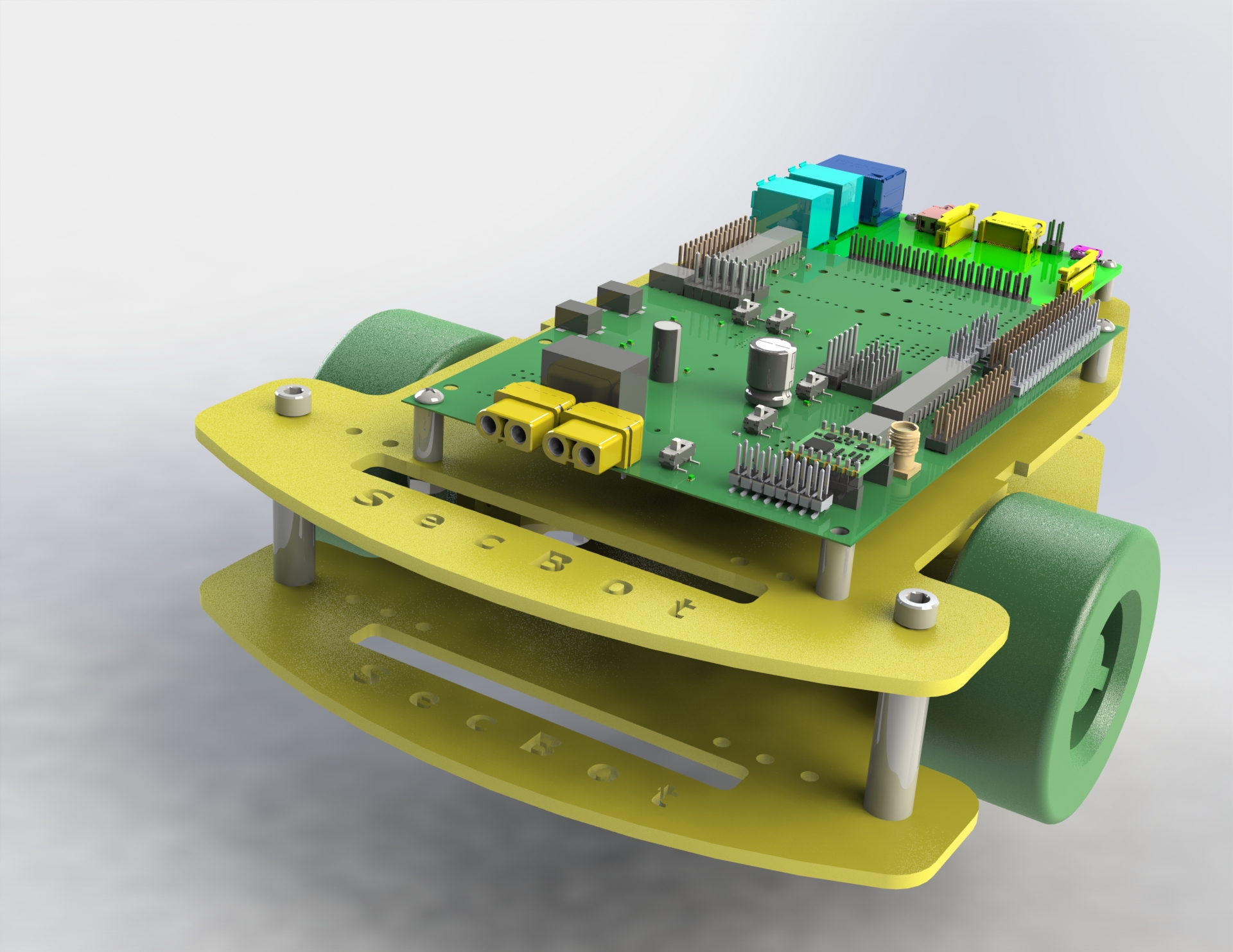 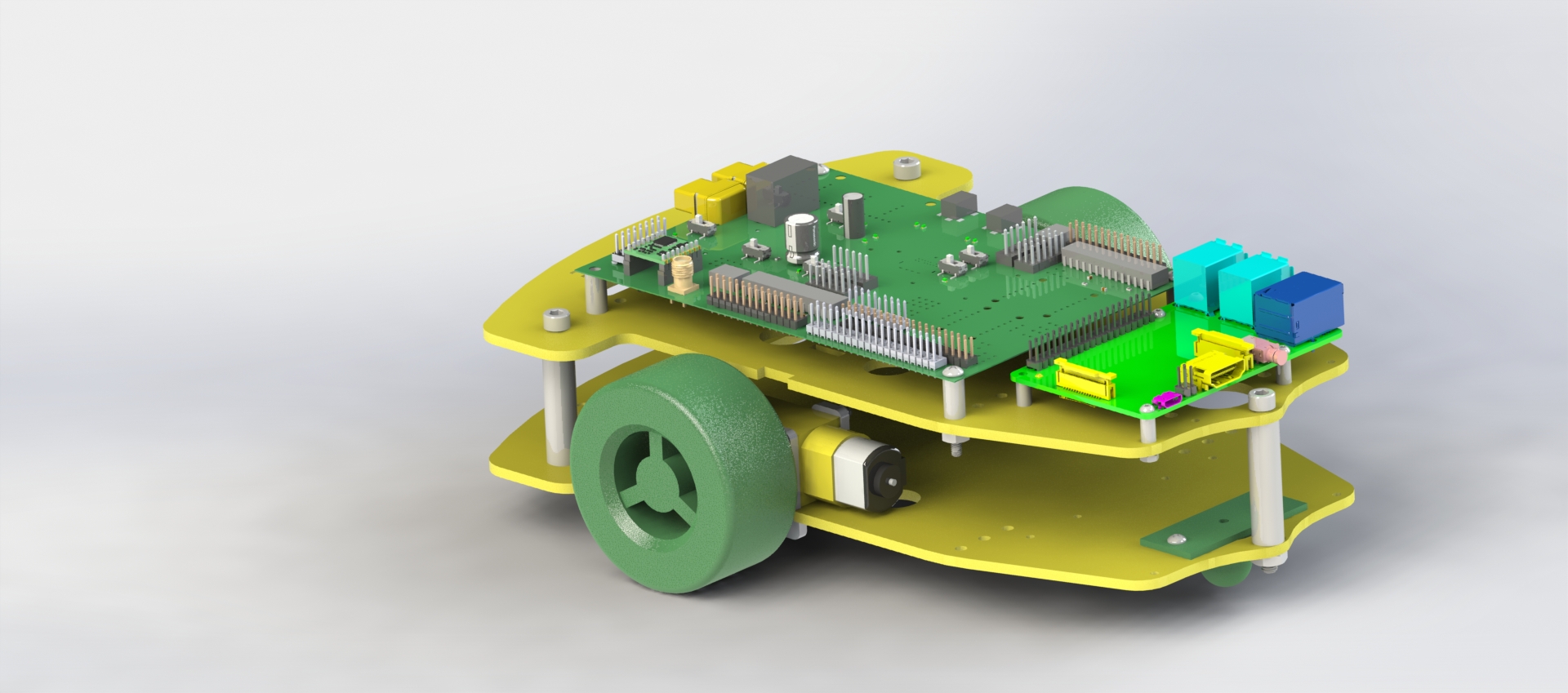 Implementation: SecBot
Designed a BTI-capable robot for robotics research
4-core TinkerBoard S as the untrusted, complex node
1-core PIC32 microcontrollers for trusted nodes
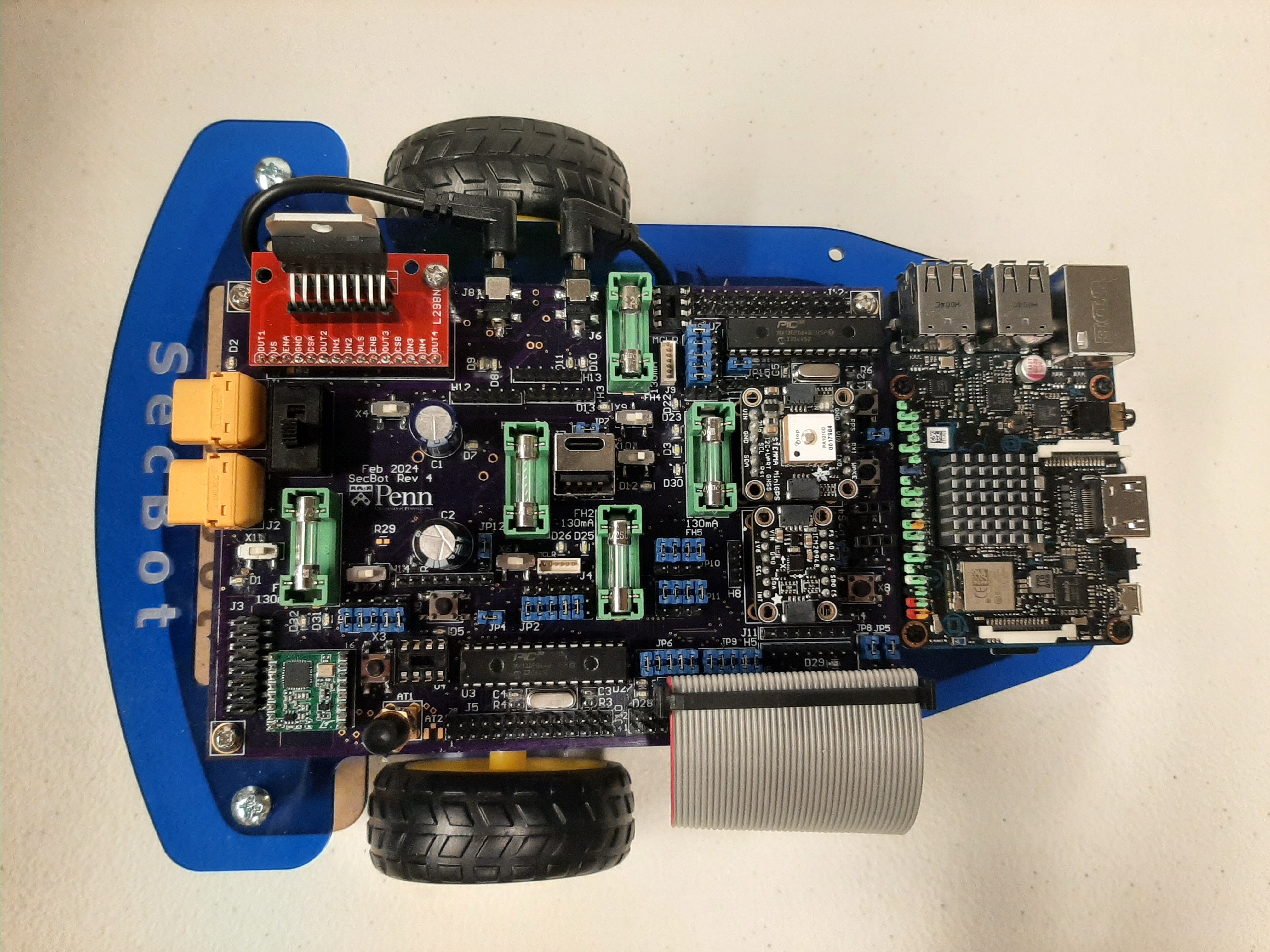 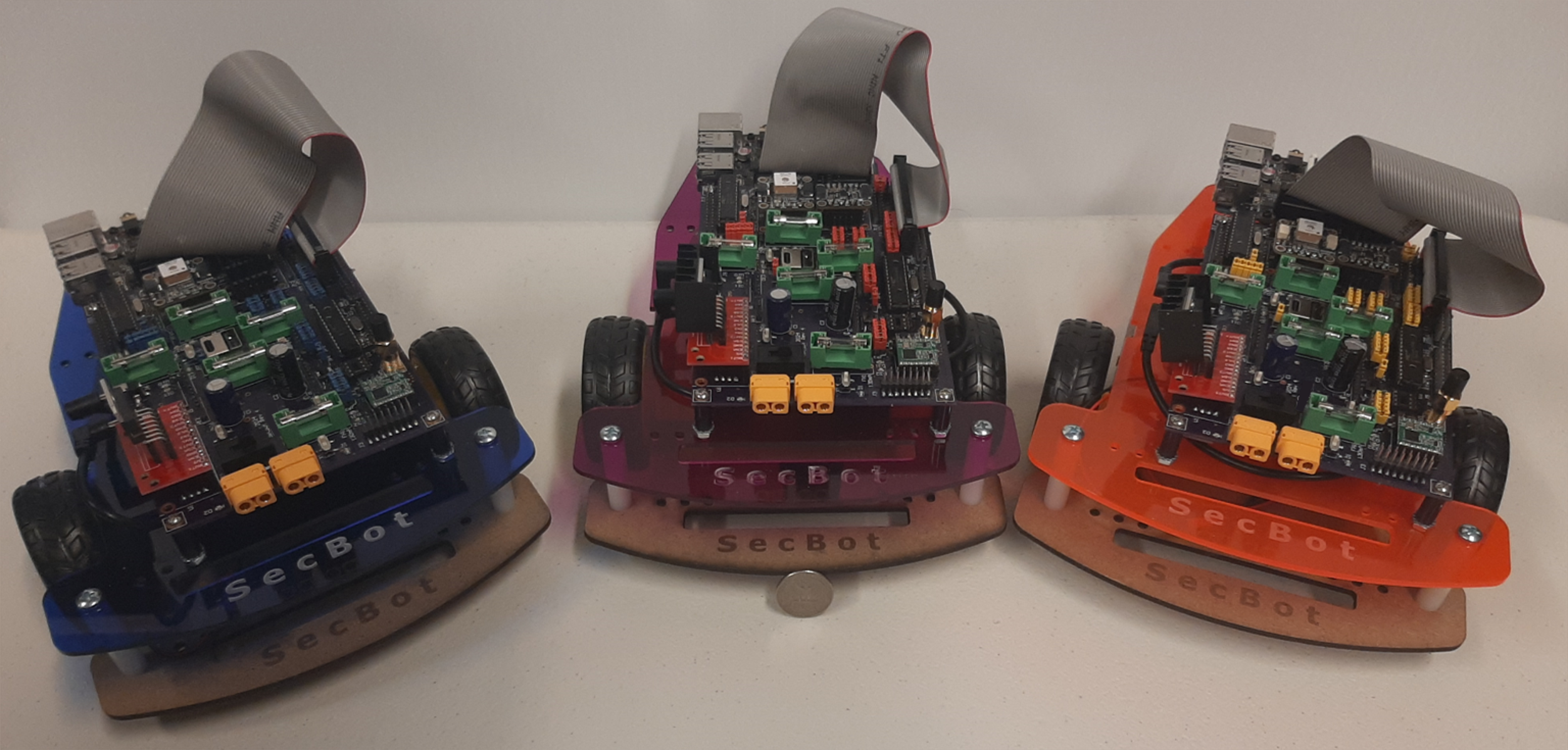 37
Implementation: SecBot Circuit Board
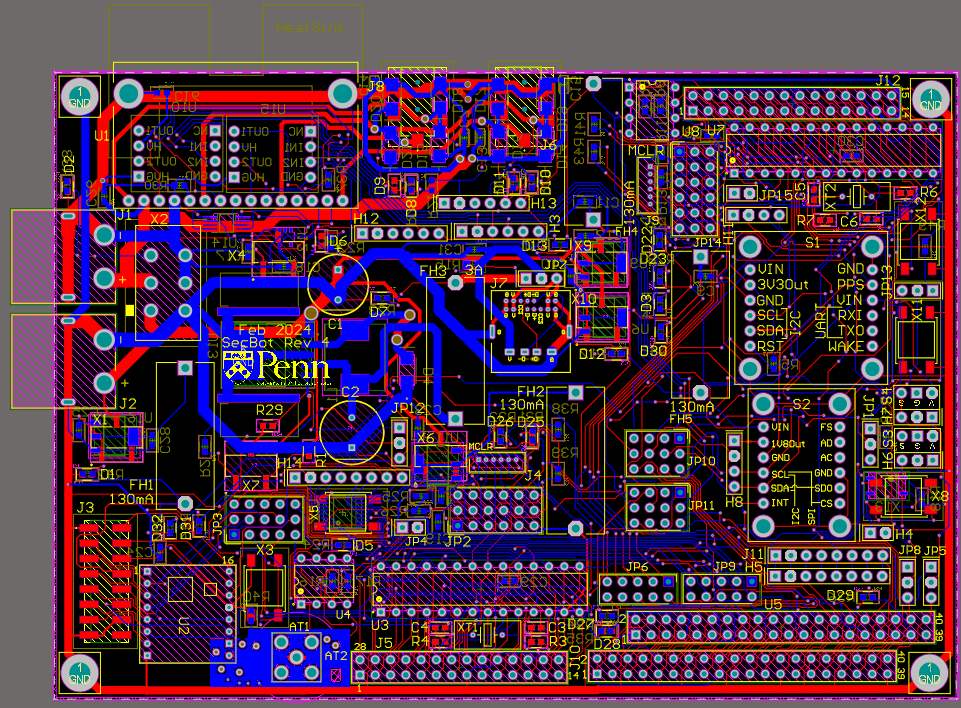 Two DC motors
Four sensors:
  GNSS, IMU, 2 Encoders
Integrated radio
BTI option
Optional EEPROMs
Motor Driver & Opto-Isolators
Motor Connectors
EEPROM
Sensor Node
Battery
Conn.
Optional Common Ground
Power Distribution & Regulation
GNSS
IMU
Enc
EEPROM
Radio
Actuator Node
Antenna
TinkerBoard Connector
38
SecBot Microbenchmarks: Runtime & IO
Hash: SHA1, MAC: LightMAC
We can use these microbenchmarks to extrapolate total overheads for running a BTI system
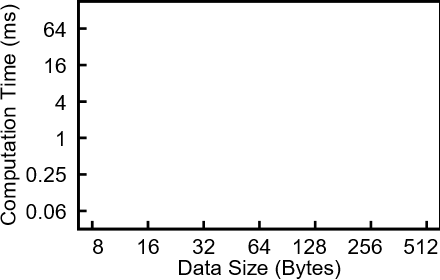 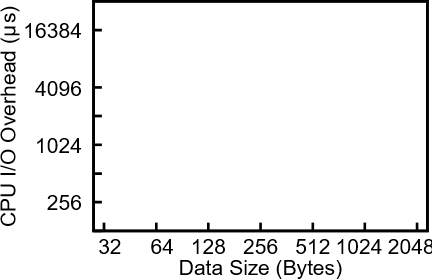 SHA-1
Input
LightMAC
Output
Sensor Node Core Utilization: 5.99%

Actuator Node Core Utilization:  17.28%
39